General Staff Meeting
DECEMBER 17, 2024
Simon fisher
MPI General Staff Meeting december 17, 2024
Agenda, Staff Meeting December 17, 2024
News from the MD
Departures and Arrivals
PhD defences
Upcoming events 	
Honours and awards 
News from Data Protection Committee
News from TG, including RFC
News from Communications
News from Library Committee
News from Diversity, Equity & Inclusion Committee
News from Research Staff Committee
News from Equal Opportunities
News from Sustainability Working Group

***



End of the Year party
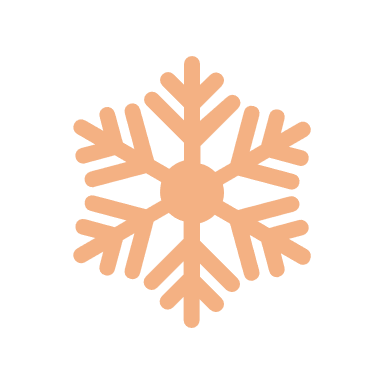 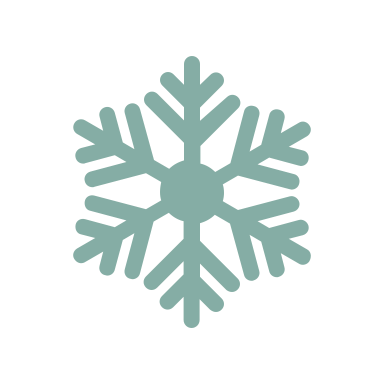 MPI General Staff Meeting december 17, 2024
Departures and arrivals
Research Staff (RS), PhD students, other staff and long-term guests leaving

Han Sloetjes		31.12.24
Cas Coopmans		31.12.24
Lucía de Hoyos Gonzalez	31.12.24
Rong Ding			31.12.24
Anita Slonimska		14.01.25
Orhun Uluşahin		14.01.25
Benedicte Mbala-Nguyen	31.01.25
Gabriela Garrido		31.01.25
Johan Ros			31.01.25
Deema Takaleh		28.02.25    
Ciske Jansen		28.02.25
Eric Fleischer		28.02.25
Martina Mellana		14.03.25


New Research Staff (RS), PhD students and other staff (present)   		Department/Group	

Selim Sametoglu	RS	01.10.24				Language Development
Helin Erden	RA	01.10.24				Psychology of Language
Jule Hafermann	PhD	15.10.24				Language Development
Nicole Ng		PhD	01.11.24				Language and Genetics
Teun van Gils                                  01.12.24                     			Technical Group
MPI General staff meeting december 17, 2024
Departures and arrivals
New Research Staff (RS) and PhD students (expected)	Department/Group

Bahar Tarakci Denizli		PhD	01.01.25		Multimodal Language
Carmen Ramoser		PhD	15.01.25		Language and Genetics
Erik van Stuivenberg		Head HR	01.02.25		Operations
Gökberk Alagöz		RA	01.02.25		Language and Genetics
Lucía de Hoyos Gonzalez	RA	01.02.25		Language and Genetics	
 
New Guests (present)			Host
Divyanshu Pathak			01.11.24		Talent+ (LEADS)
Montserrat Soberanes Morales		01.11.24		Talent+ (MLD)
Diane Gusmao da Silva		01.10.24		Language and Computation in Neural Systems
 

New Guests (expected)			Host
Cecilia Rojas Nieto			06.01.25		Caroline Rowland
Inbal Arnon				10.03.25		Caroline Rowland
MPI General staff meeting december 17, 2024
PhD defences since last Staff Meeting
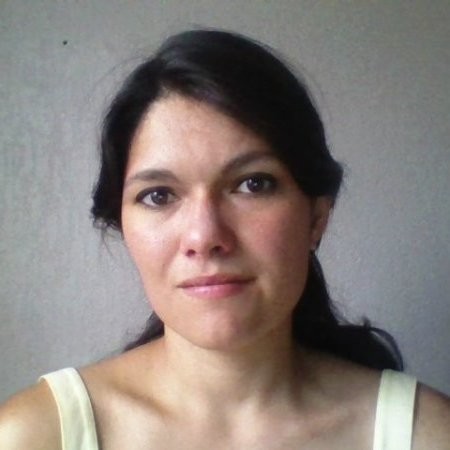 Ine Alvarez van Tussenbroek on December 4, Leiden University
Neotropical bat species: An exploration of brain morphology and genetics
MPI General staff meeting december 17, 2024
Upcoming PhD defences
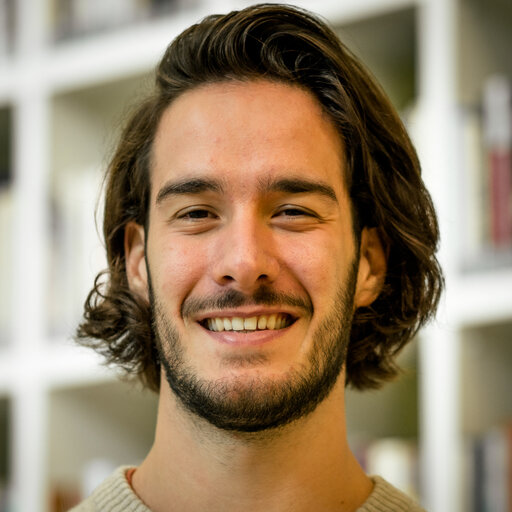 Giulio Severijnen on February 14, 2025
A blessing in disguise: How prosodic variability challenges but also aids successful speech perception
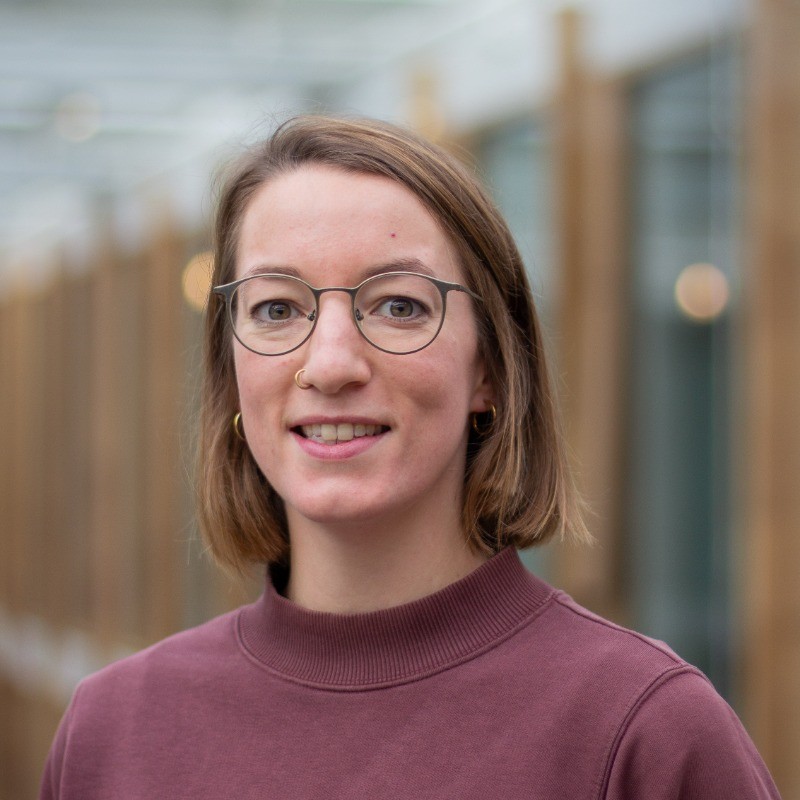 Natasha Roos on February 28, 2025
Naming a Picture in Context: Paving the way to investigate language recovery after stroke
MPI General Staff meeting december 17, 2024
PhD representatives – who are we?
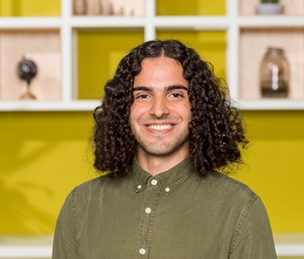 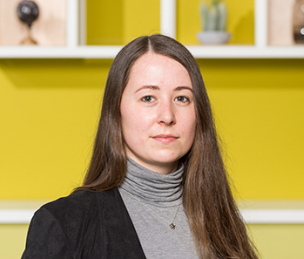 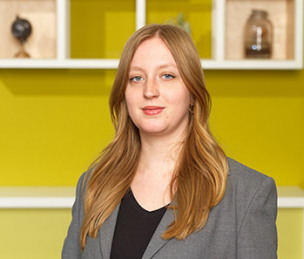 Orhun Uluşahin  PoL 	       	 Clara Kunst LaDD 	   		Loïs Dona MLD
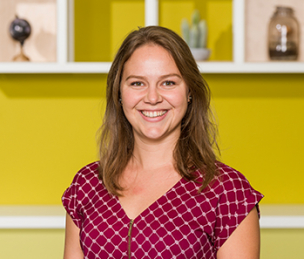 Daniëlle Admiraal L&G
External PhD rep
phd-reps@mpi.nl
[Speaker Notes: There is a new external PhD rep!]
MPI General Staff Meeting december 17, 2024
Upcoming Events 2025-2026 – Save the dates
Nijmegen Lectures by Vic and Fernanda Ferreira
Jan 07-09

MPI General Staff Meetings in 2025
March 18, June 17, September 9, December 16

Newcomers meetings 2025
13 February, 15 May, 18 September, 13 November

Kuratorium
March 24

10th conference on ISGS
July 9-11

Fachbeirat 2026
January 26-30, 2026
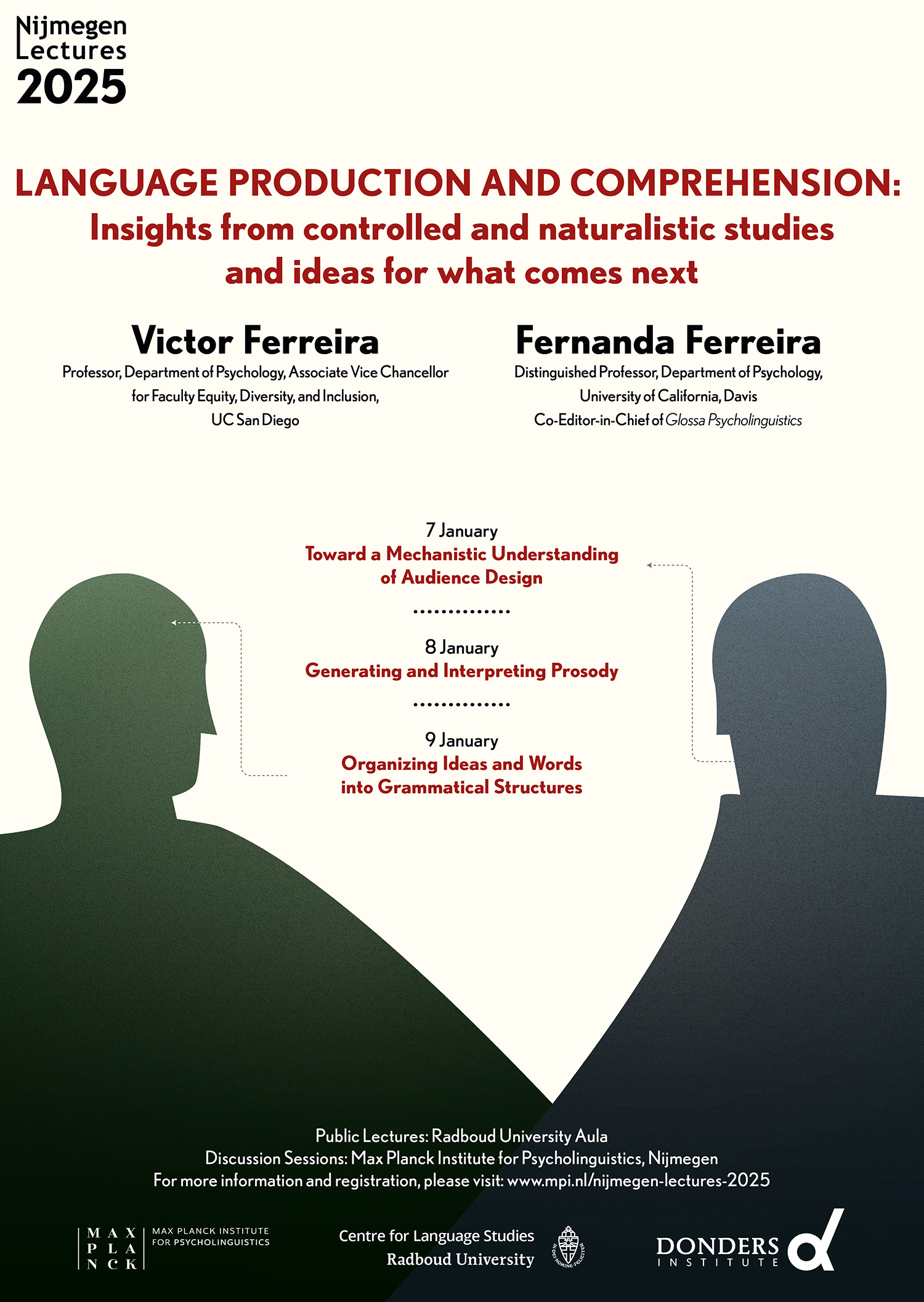 MPI General Staff meeting december 17, 2024
Honours and awards – Congratulations
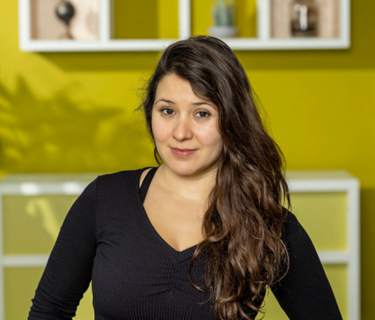 Nwo vidi Grant for limor raviv

'From Grunts to Grammars: Unpacking language evolution with humans and robots in virtual environment'
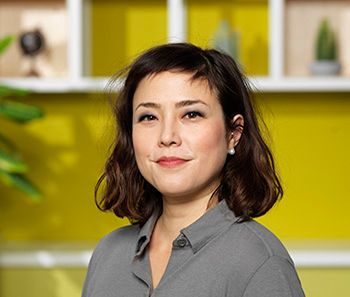 ERC Consolidator Grant for Andrea E. Martin

DYNALANG: ‘Integrating structure and statistics in language processing: an ecological neural dynamics and manifolds approach’.
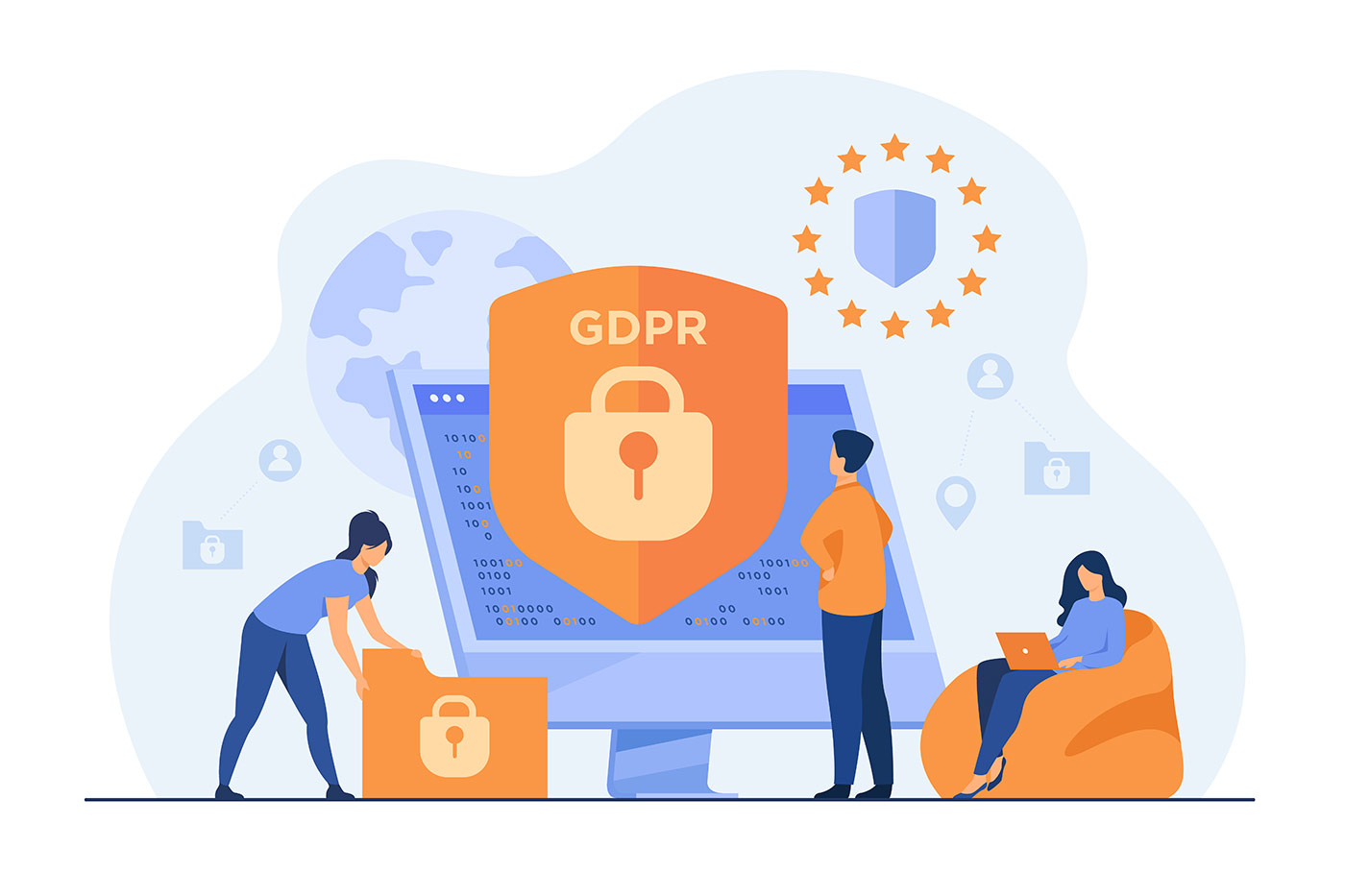 Data Protection
Updates staff meeting 17 December 2024

	Oxana Grosseck
DATA PROTECTION
Team behind privacy@mpi.nl
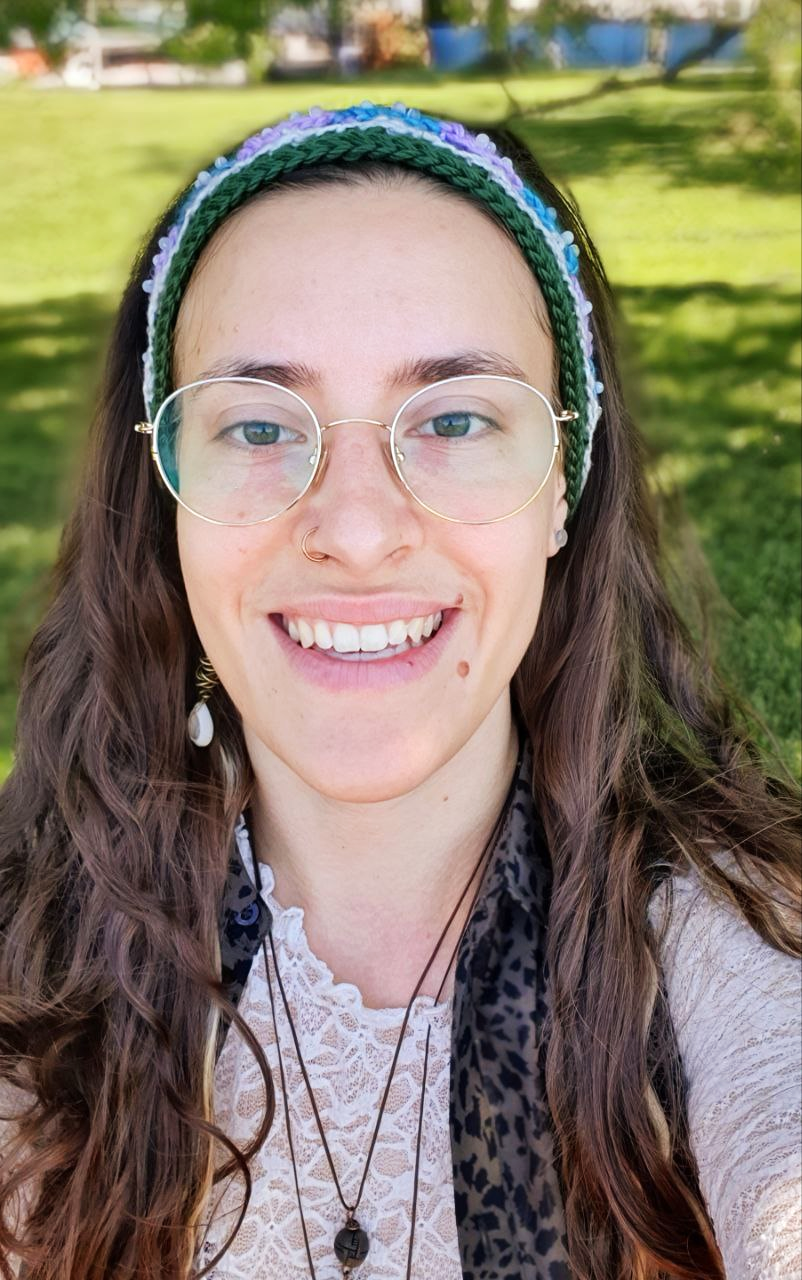 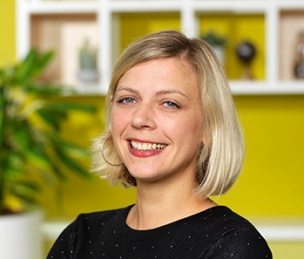 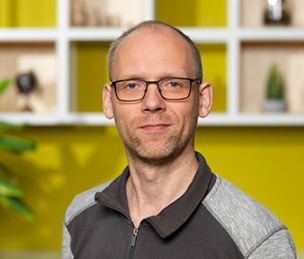 Tobias van Valkenhoef
IT Security Officer
Patricia Manko 
Consultant
Oxana Grosseck
New DPCo
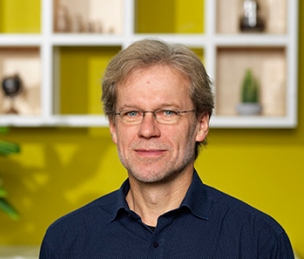 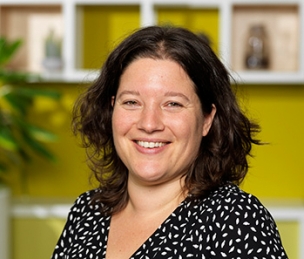 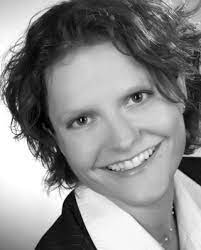 Heidi Schuster
Central Data Protection Officer(Munich Headquarters)datenschutz@mpg.de
Annelies van Wijngaarden 
DPCo Deputy
Reiner Dirksmeyer Head of TG
[Speaker Notes: Most of you have met Heidi now

Patricia – helps us, but not acting DPCo – not the one emails should go to]
DATA PROTECTION
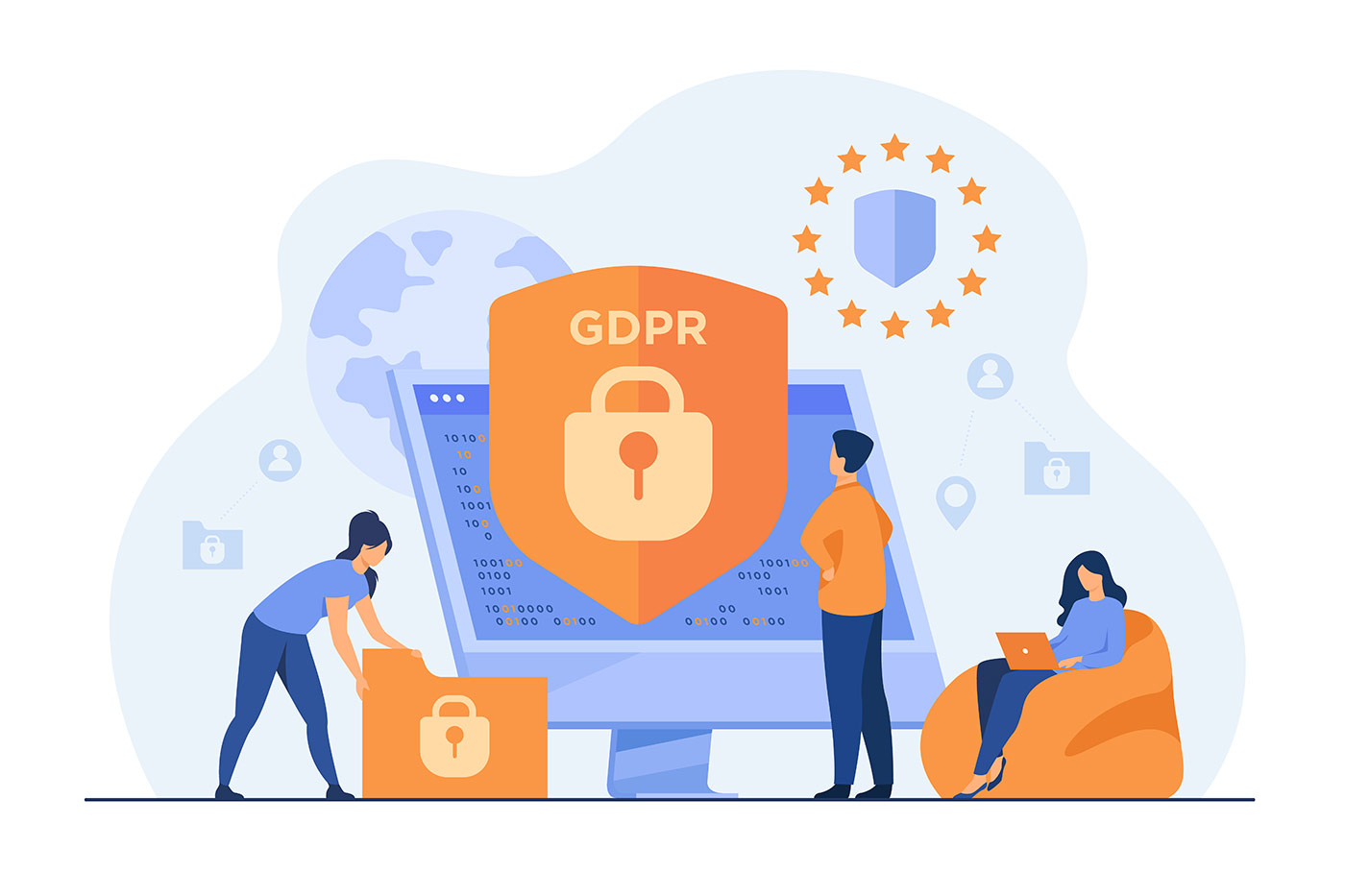 Updates
Please use privacy@mpi.nl email for data protection matters
We work through the ticketing system

October workshops wrap-up

GWDG AI tools
[Speaker Notes: Basically a reminder that it’s not Patricia anymore

Privacy: Seen by Oxana, Annelies, Pati, plus the relevant people from TG (Reiner, Tobias, Alex, Maurice etc)

Mention that for sensitive things they can still get in touch with me personally]
DATA PROTECTION
Updates
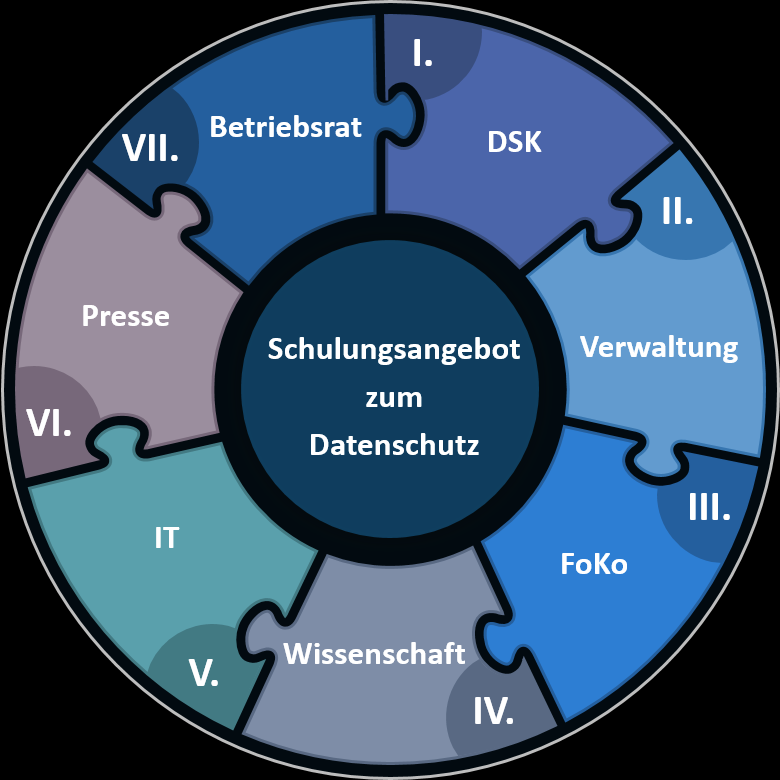 Thank you for taking part in the data protection workshops!

Course materials were sent out for those who couldn’t make it

If anyone else would like the materials, get in touch!
[Speaker Notes: Appreciate that so many people came

Hope it was informative]
DATA PROTECTION
Updates
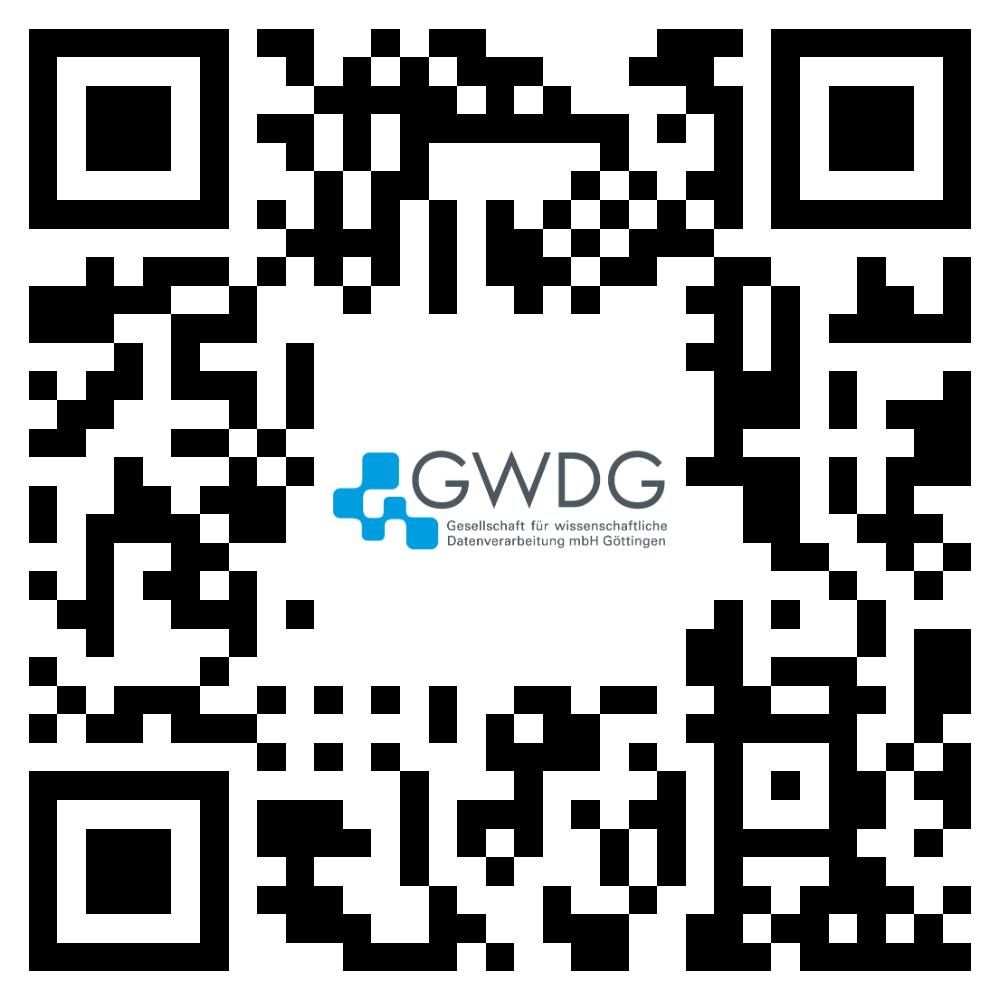 GWDG-hosted AI tools
Free
Secure: locally hosted & doesn’t save data

LLM Chatbots
Several high-quality, open-source LLMs
GPT-4 (not locally hosted)
Via web interface or API
Code Completion for VSCode (Codestral)
Protein AI
Voice-AI transcription & captioning (Whisper)
Training datasets for ML applications
[Speaker Notes: Many people are using AI in some capacity in their work

Not safe to input personal or confidential data 

Alternative: GWDG (our partner for IT solutions incl email etc)]
DATA PROTECTION
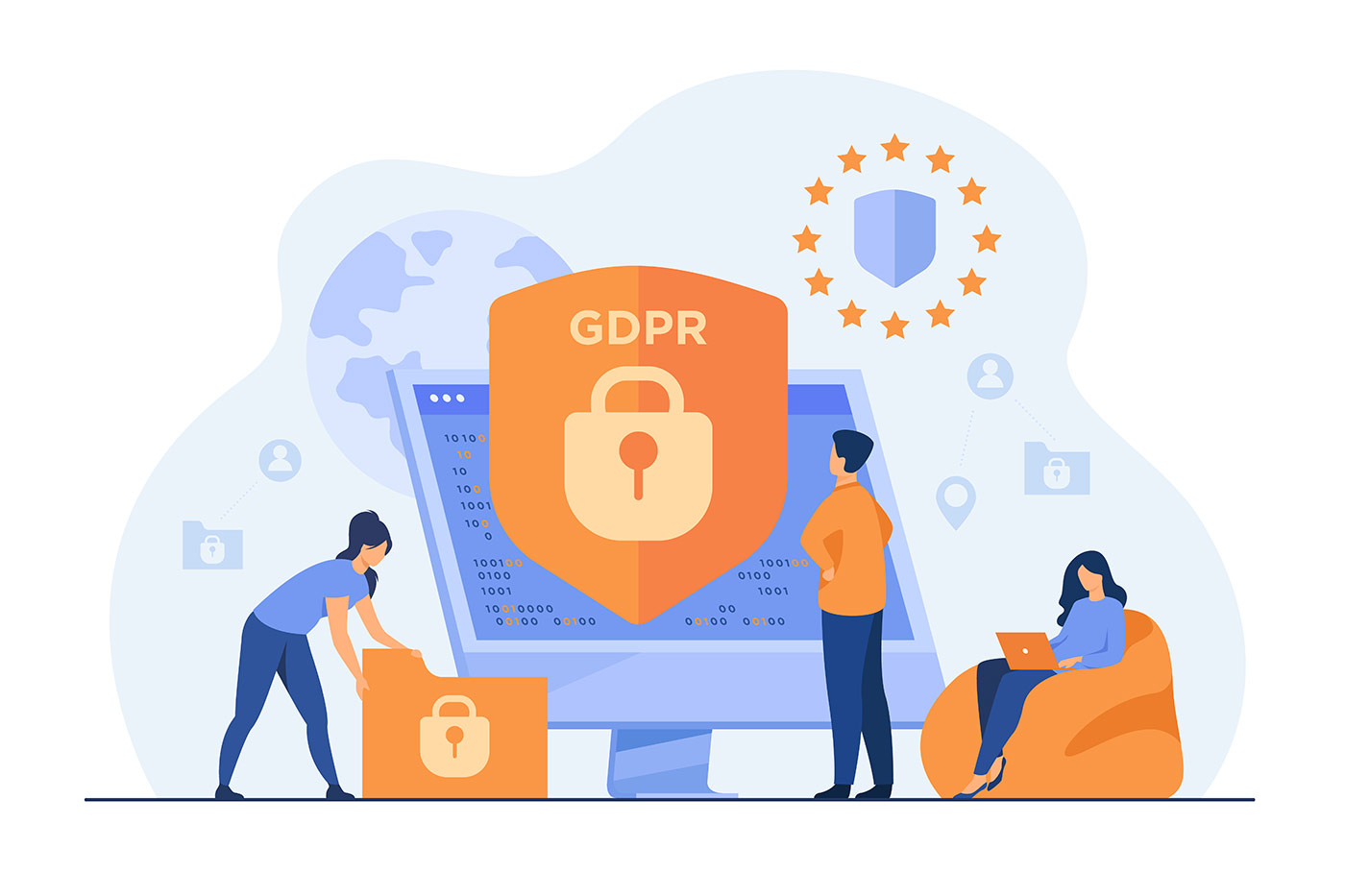 Reminder: Software
Overview
https://maxintra.mpi.nl/TG/software

New Software?
http://lux102.mpi.nl/forms/software-request-form


We need agreements with software providers, whenever they process personal or sensitive data on our behalf

Companies / software providers located outside the EU: NEVER input personal or sensitive data  data breach!
[Speaker Notes: Includes google]
DATA PROTECTION
Reminders
Data breach? 
Contact: data-breach@mpg.de & privacy@mpi.nl
Data Protection training
Mandatory for all employees, also for interns, lab rotation students, guests 
Haven’t received training yet? Contact us!
TG / RFC
STAFF meeting December 17, 2024
Reiner Dirksmeyer
TG
Short report:
New general Storage: - Migration to our new storage hardware/software successfully done on 12/13-Oct-2024 the new HSM (Hierarchical Storage Management) software works reliably!
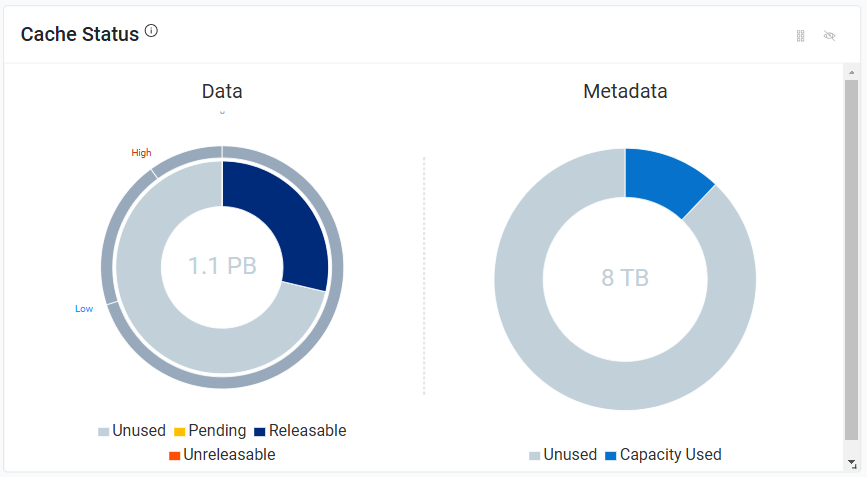 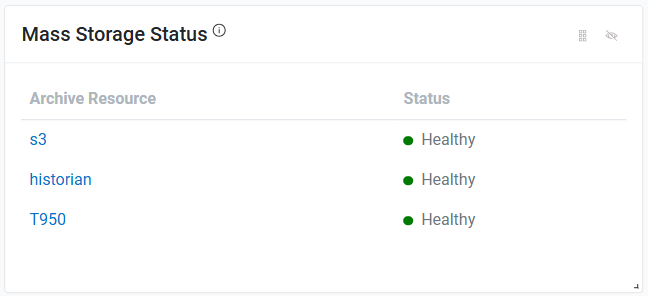 New HPC-cluster Storage (clusterfs): - Migration to new storage hardware done- Upgrade to new BeeGFS version done   Much more reliable!
TG
Short report:
Others: - Windows 10 to Windows 11 migration: to-do: ~40 Desktop PC + 25 Laptops + 10 Experiment Laptops	(187 PC already on Windows 11)
- Certificates (for e-mail signing): Service provider Sectigo has terminated contract to 10-Jan-25
- Double EEG/eye-tracker-Lab: reconstruction started
Room 222
Room 133/132b
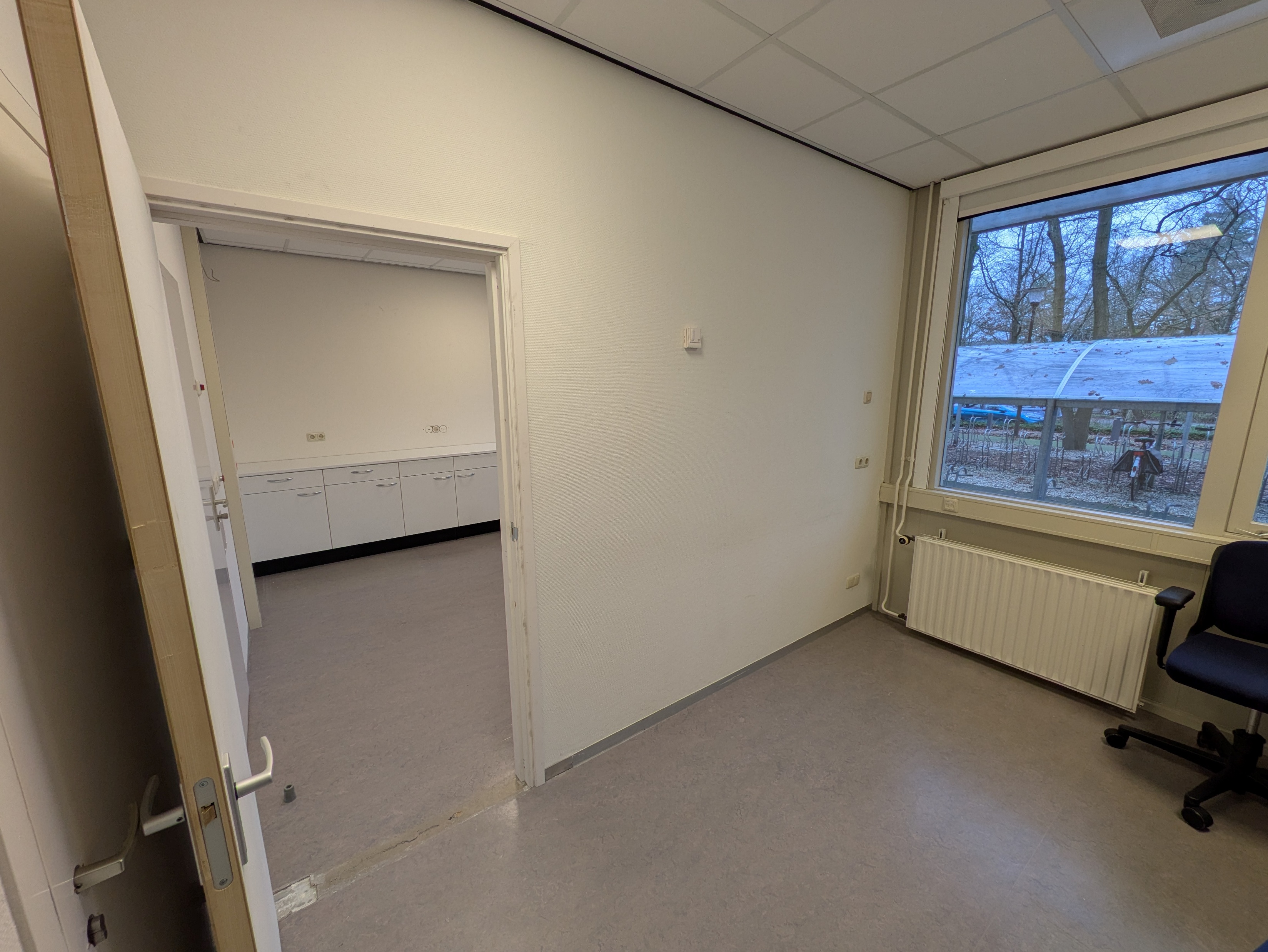 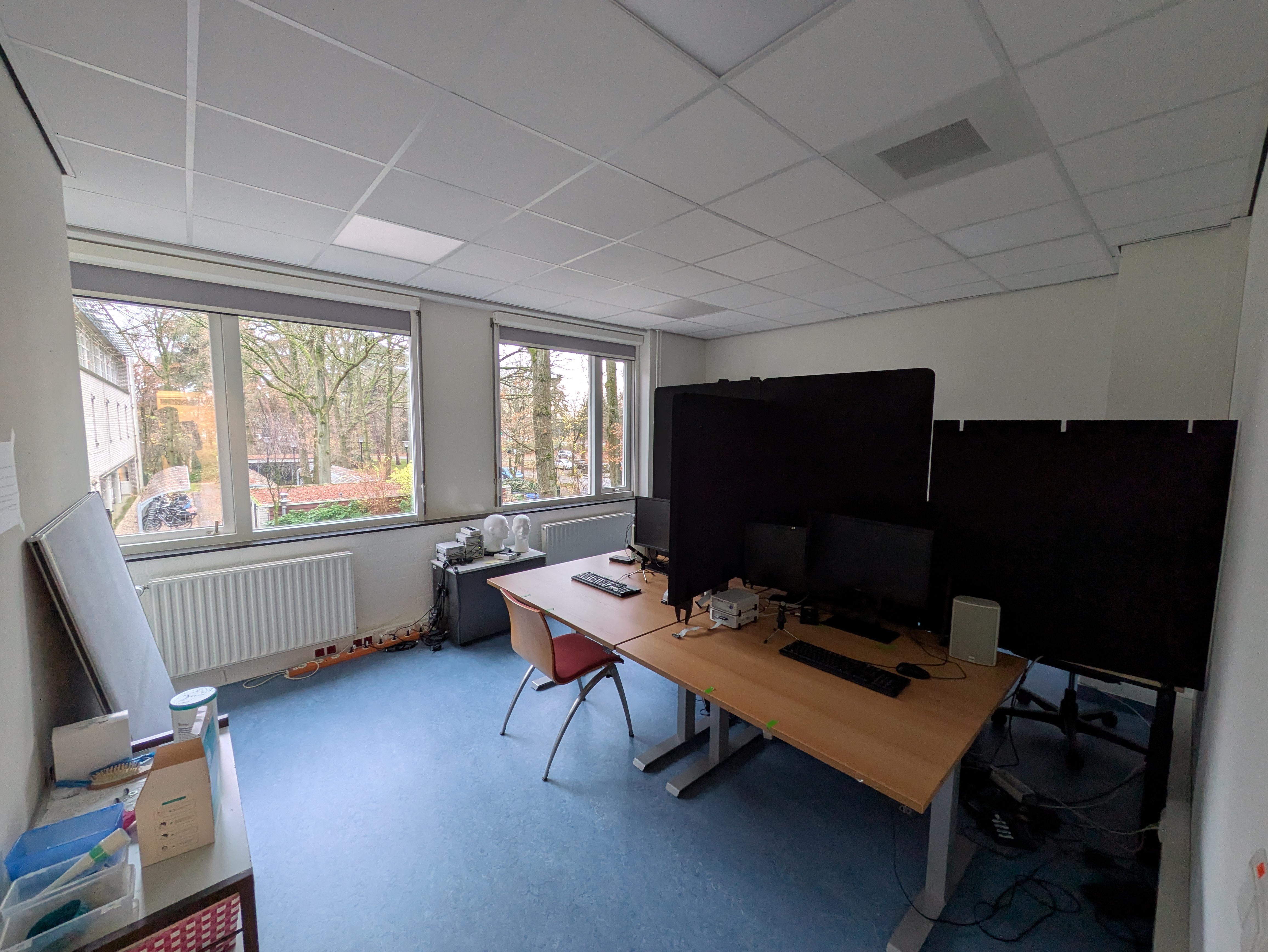 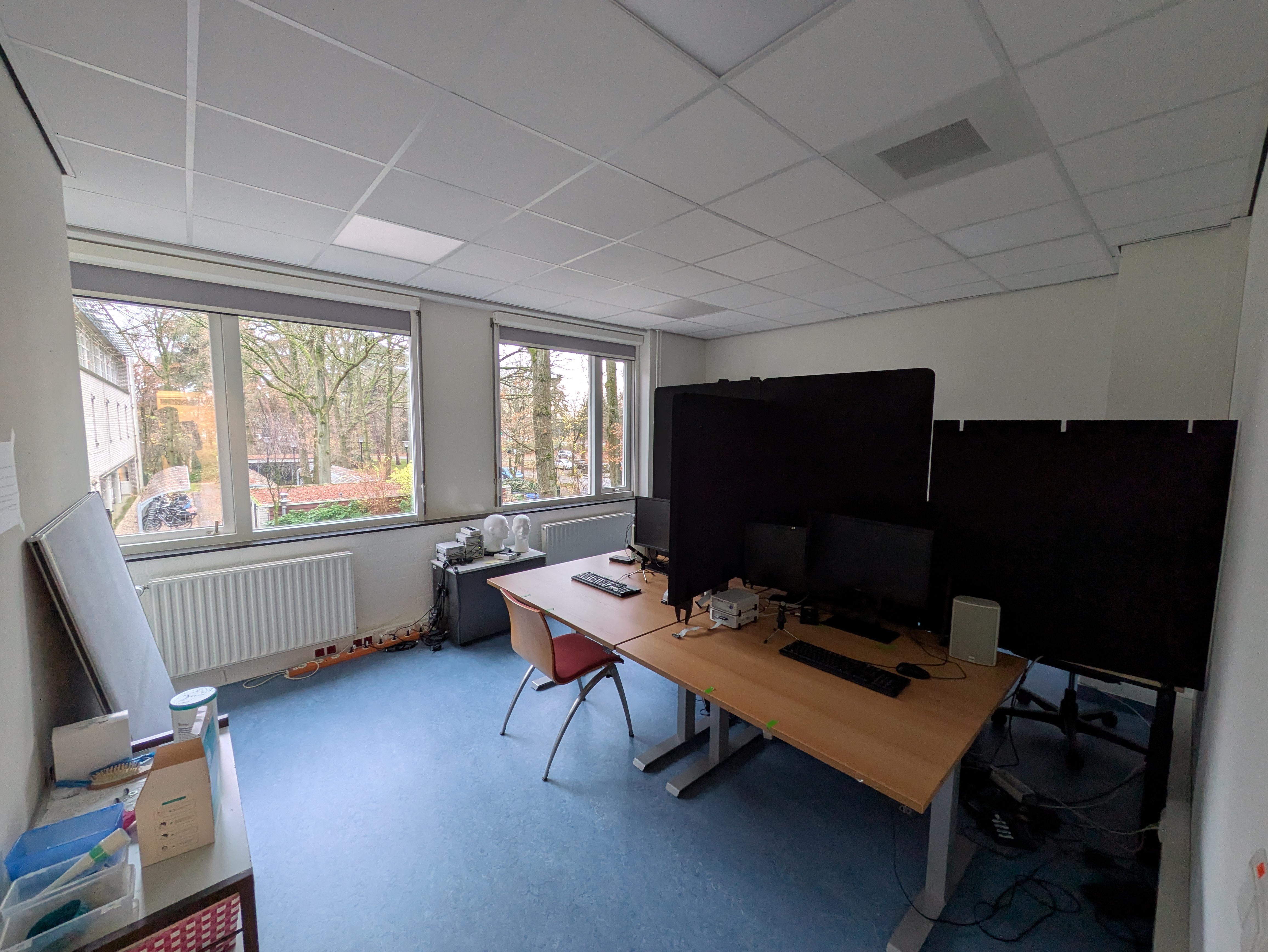 TG
Short report:
Others: - M365 and Microsoft licensing
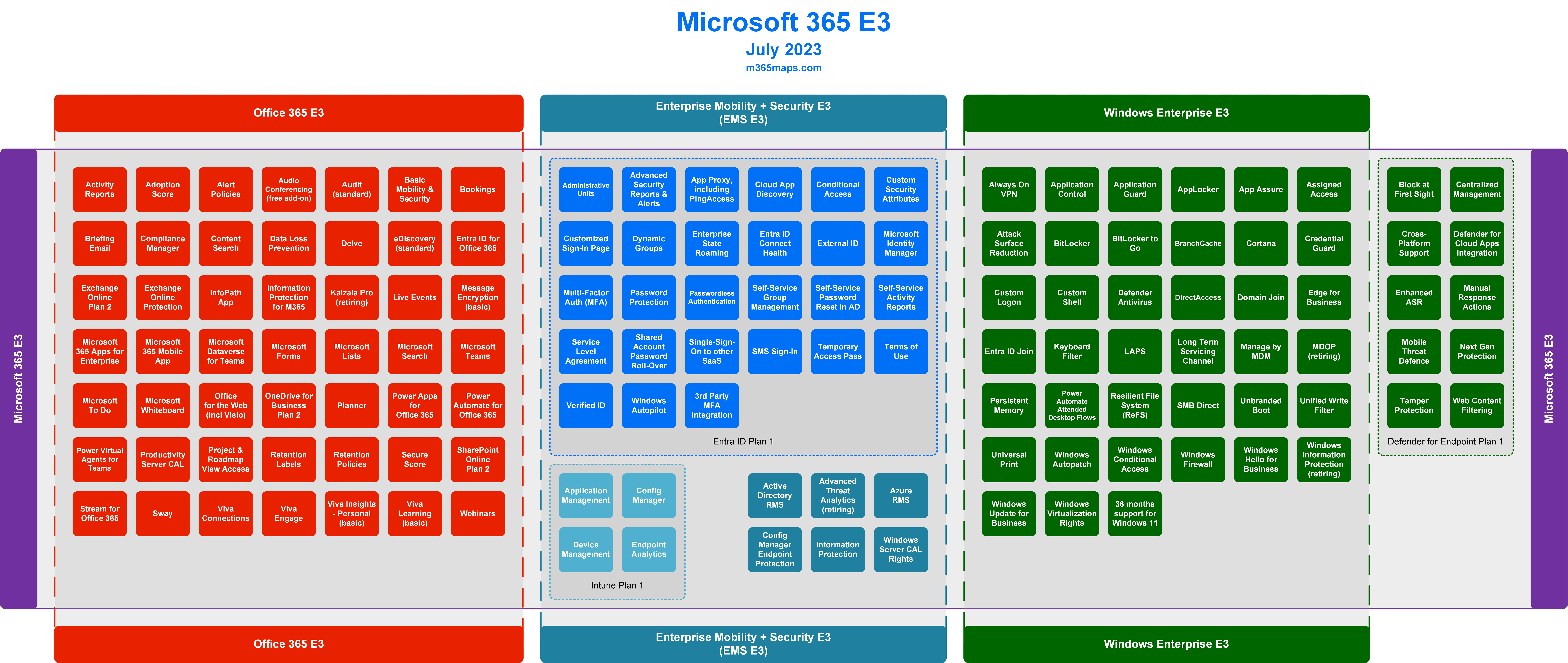 - User-based licening for all Microsoft products in the near feature!   Alternative: openDesk (Openoffice, Libreoffice), Linux
TG
Short report:
Others: - VMware: new owner (Broadcom), new prices (factor 2-3)!   Alternative: Proxmox (open source, based on KVM)
- Anaconda: new license and costs!   Alternative: Miniconda, Conda (fork of anaconda)
- Archiving old data to long-term archive to GWDG!   Started moving data from former departments (that have not been archived to our archive system) to GWDG      long-archive (files here will be deleted)
- RFC meeting on 10-Dec-24:   It was decided to set up a new working group to support the timely development of a new 
	participant data base Annelies van Wijngaarden will take the initiative to set up this working group.   First budget plan for 2025 was introduced by Reiner, which will now be discussed in the directorate.  	 If you have any new request for equipment for experiments, compute resources or others,           please let me or RFC know!   PhD representative: PhDs sometime buy notebooks from their own funds. Enough notebooks will        be available in the future to cover their needs (e.g. working on a notebook while supervising a 
	participant in an experiment).
Research Facilities Committee
STAFF meeting December 17, 2024
WHO will present
Communications
STAFF MEETING DECEMBER 17, 2024
ANNIEK CORPORAAL
ANNIEK CORPORAAL |  communications team |  17 DECEMBER 2024
ANNIEK CORPORAAL |  communications team |  17 SEPTEMBER 2024
Team Communications
Feel free to drop in: Rooms 260 & 261 
Mail us at communications@mpi.nl
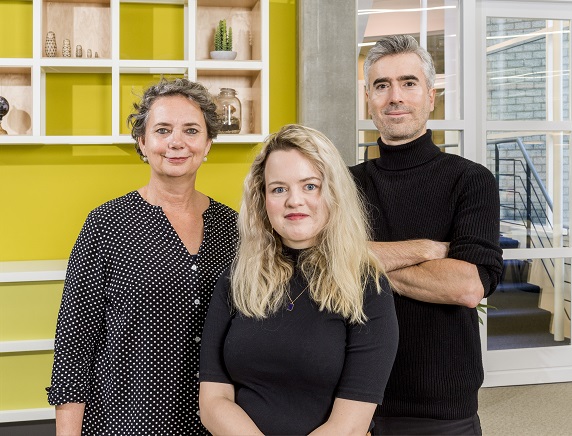 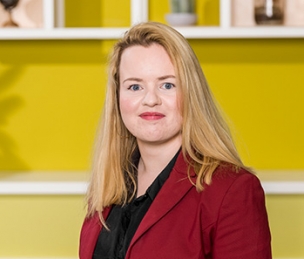 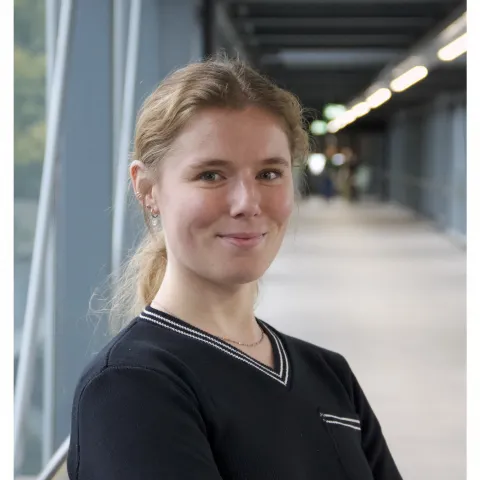 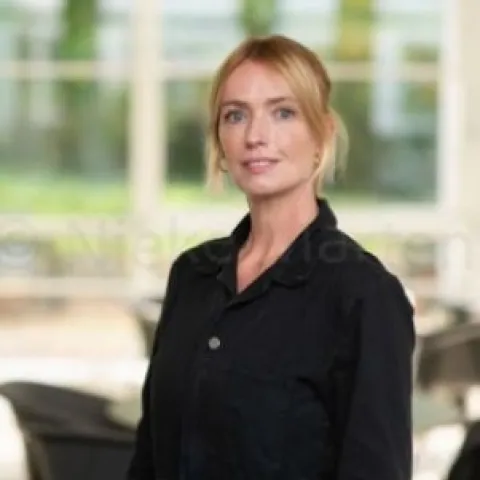 Yne Persyn
Anniek Corporaal
Ludy Cilissen
Julia von der Fuhr
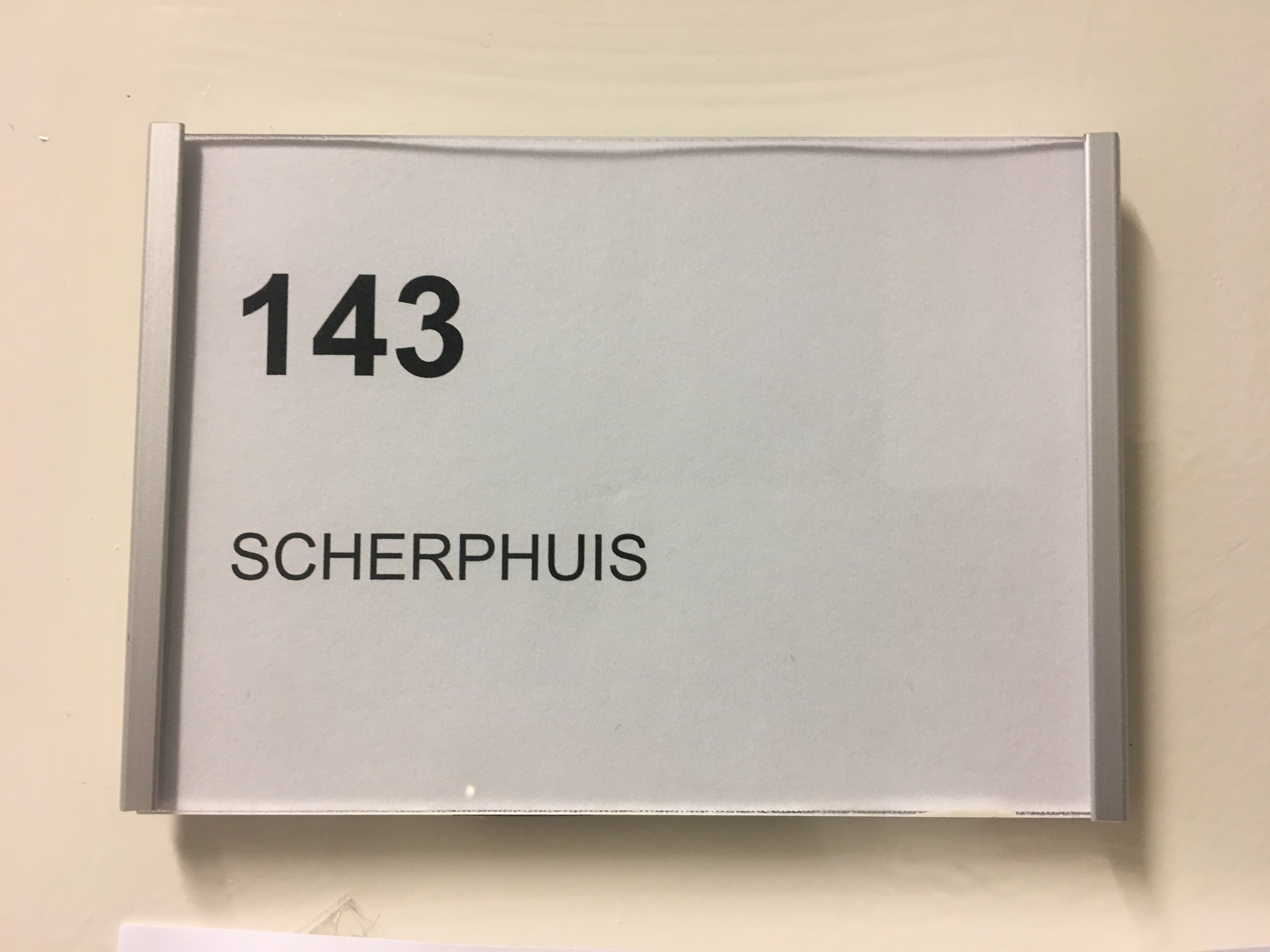 ANNIEK CORPORAAL |  communications team |  17 DECEMBER 2024
Team Communications is here to
establish and secure the authority of Max Planck Institute for Psycholinguistics in the scientific world,
increase our visibility & findability as research partner and employer on a global scale and
support our research(ers) with participant recruitment,
 
pushing forward a vision where everyone is seen, heard and valued
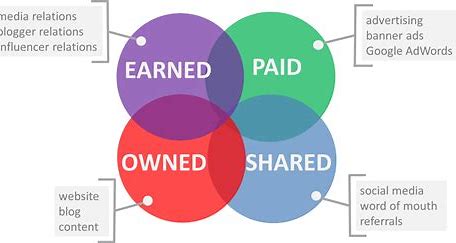 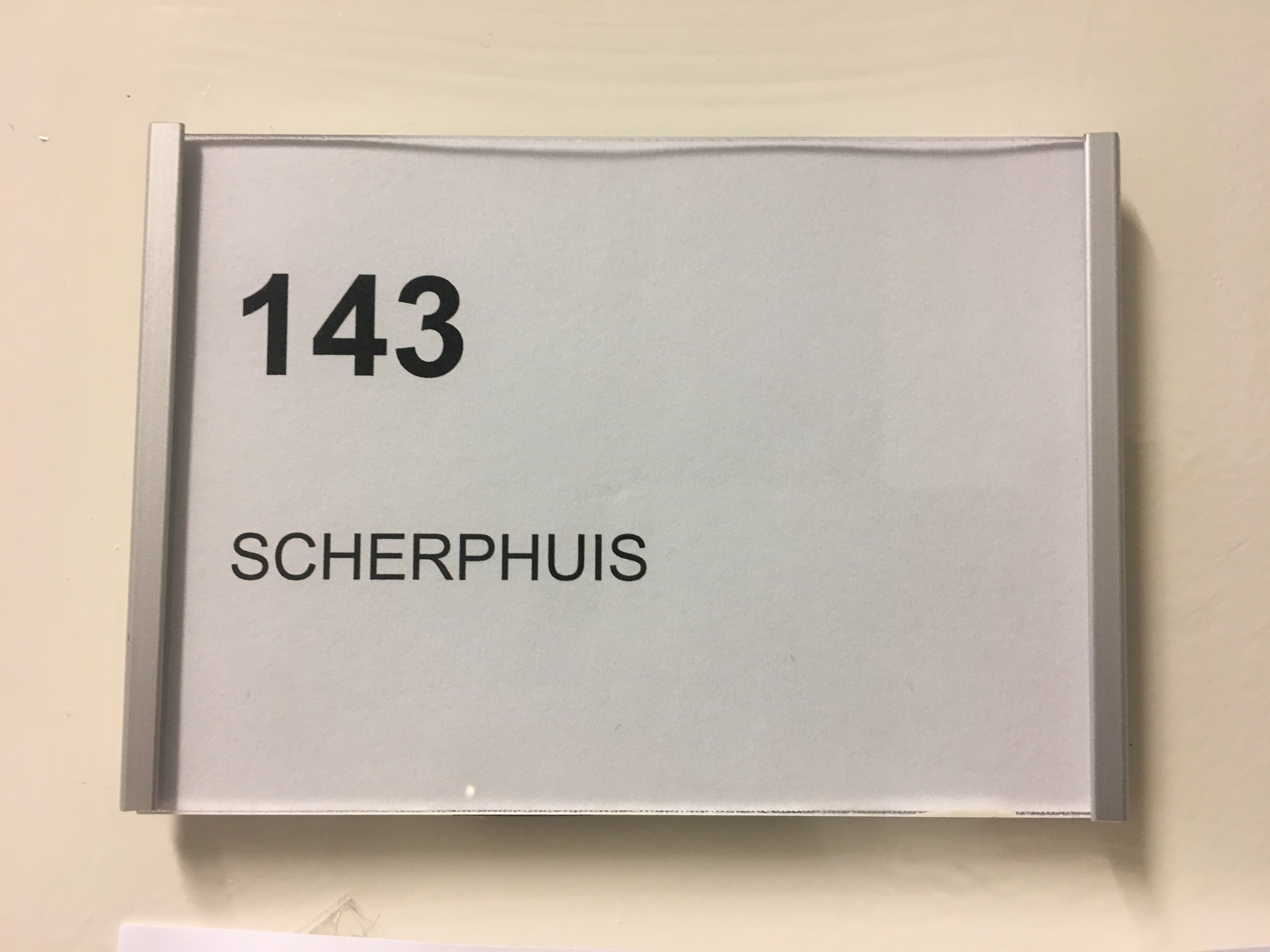 ANNIEK CORPORAAL |  communications team |  17 DECEMBER 2024
Building a strong brand: 
Corporate Identity is fundamental
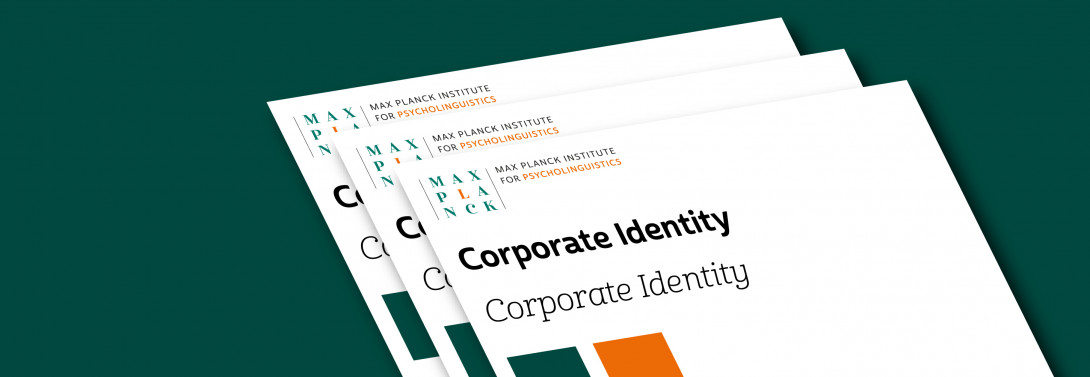 Updated brand guide & templates expected in February 2025
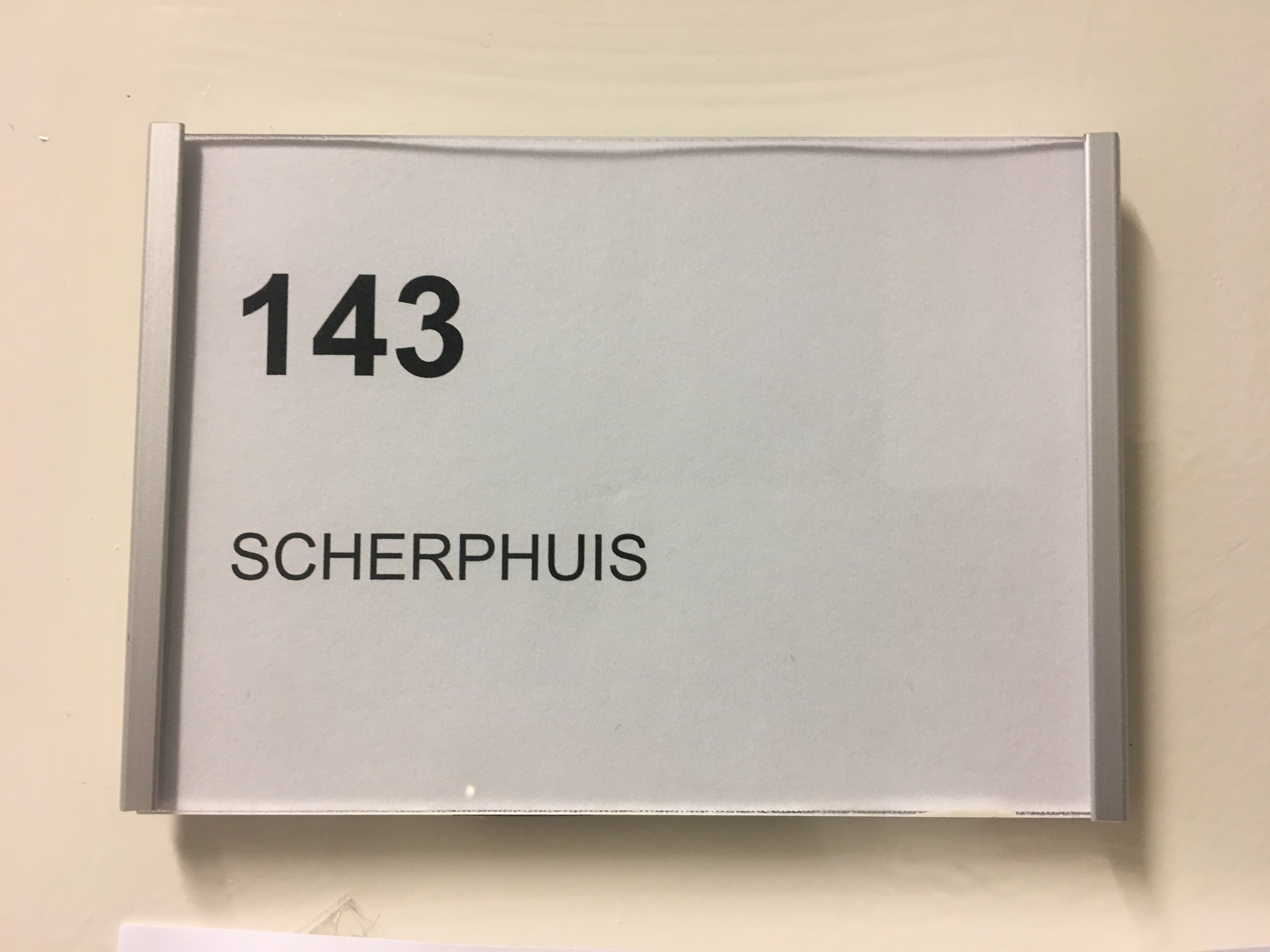 ANNIEK CORPORAAL |  communications team |  17 DECEMBER 2024
The new Maxintra is launched
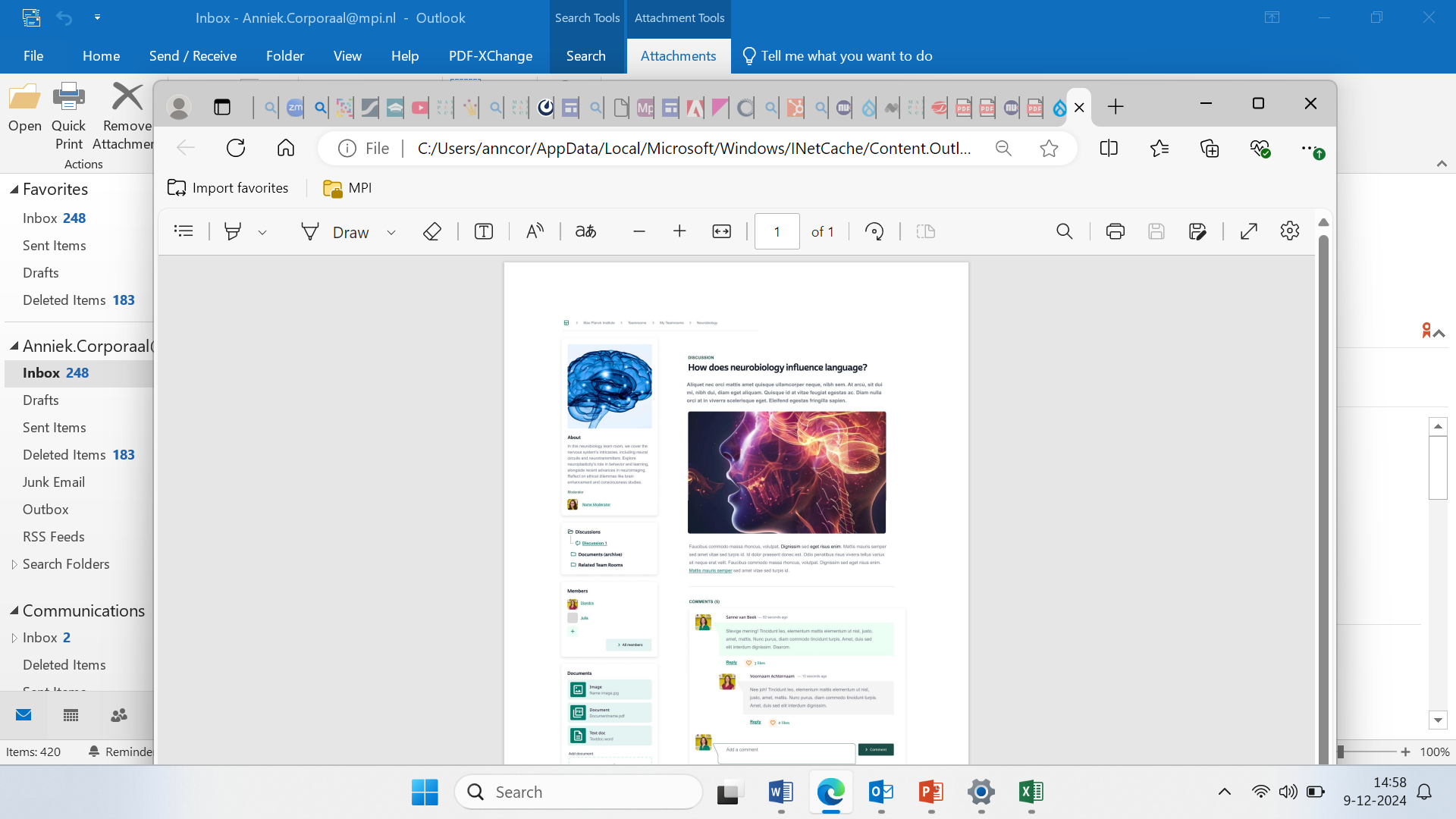 Please amend your personal profile Need help? Check Tutorials | MaxIntra or email communications@mpi.nl
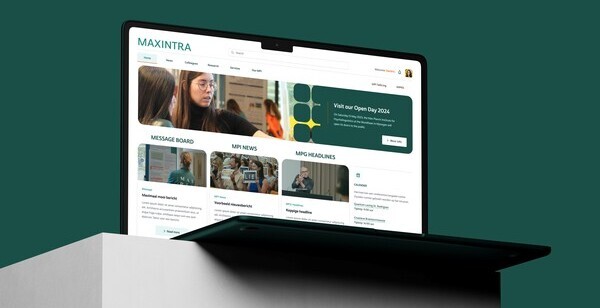 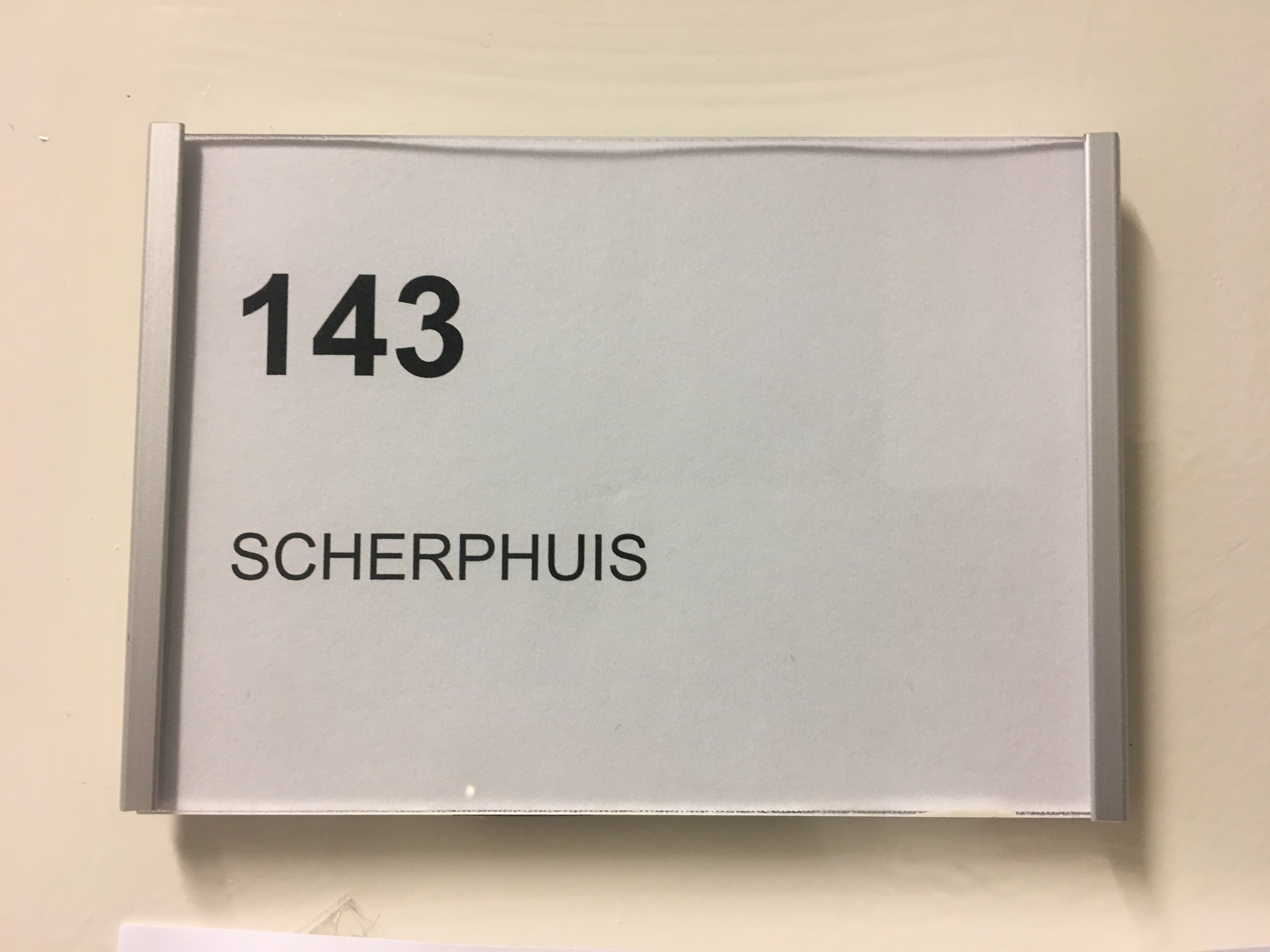 ANNIEK CORPORAAL |  communications team |  17 DECEMBER 2024
Weekly on Tuesdays: Inside our Institute
Share your contributions via communications@mpi.nl
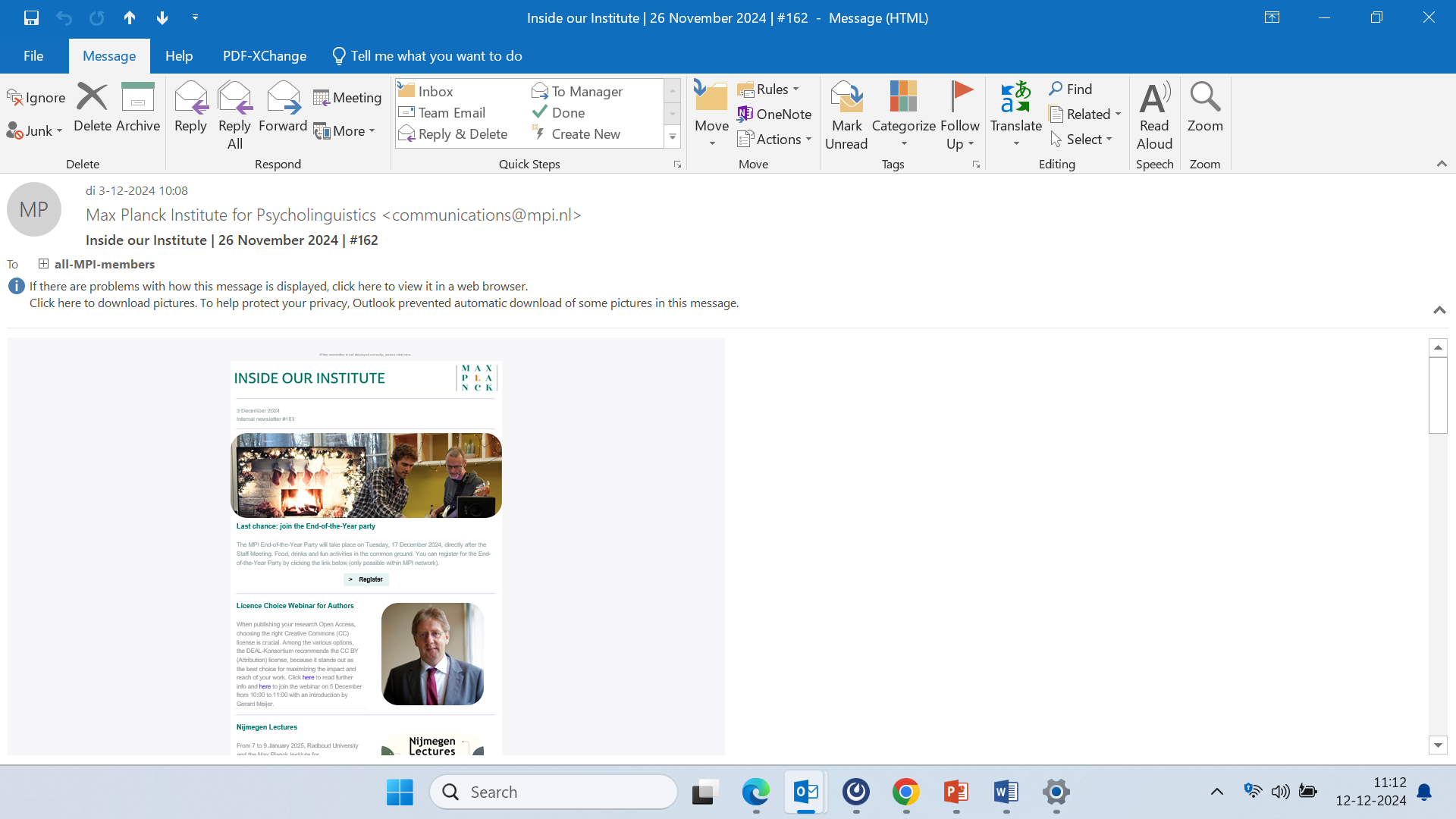 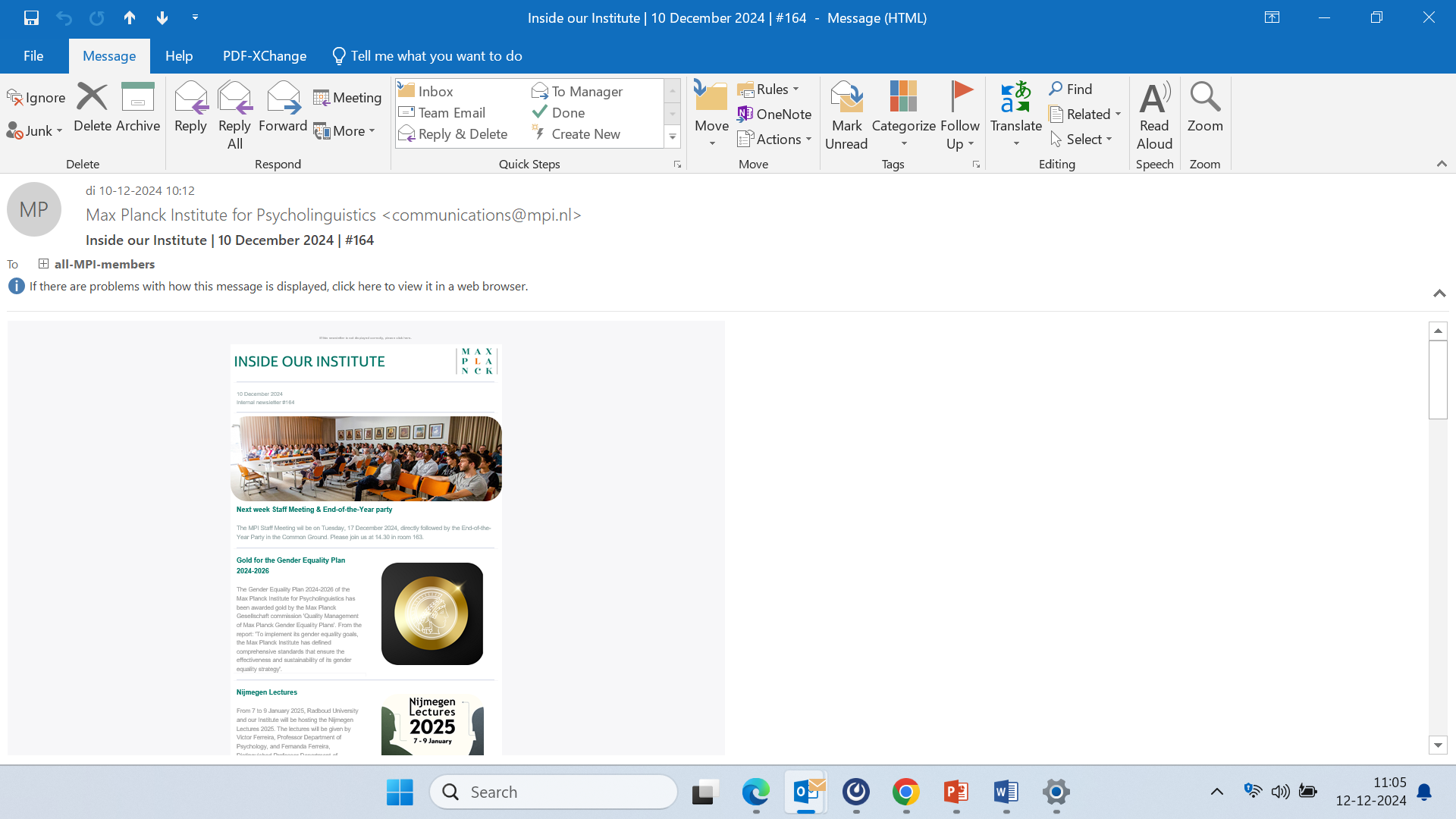 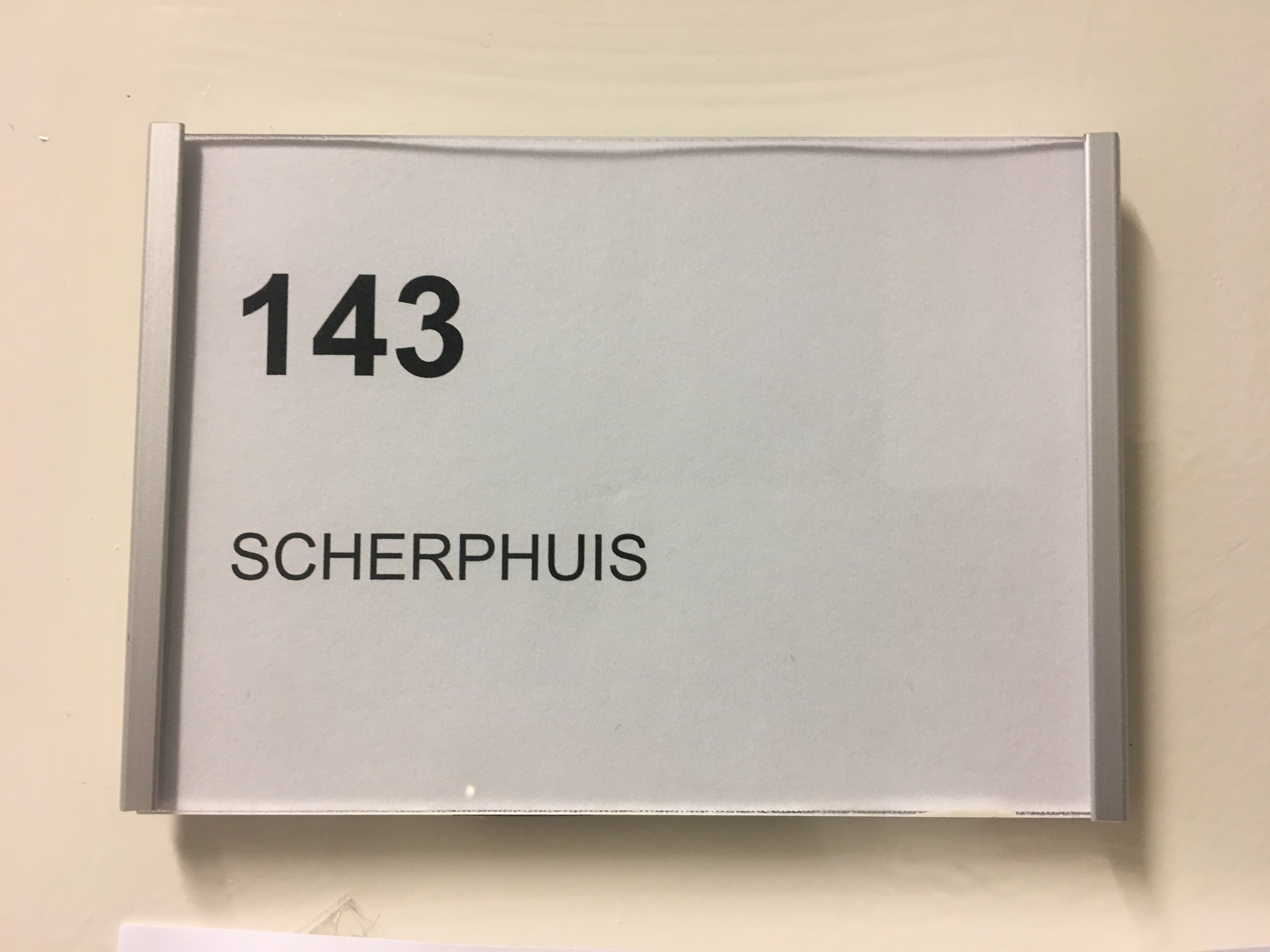 ANNIEK CORPORAAL |  communications team |  17 DECEMBER 2024
Social media: follow us on Bluesky (& spread the word)
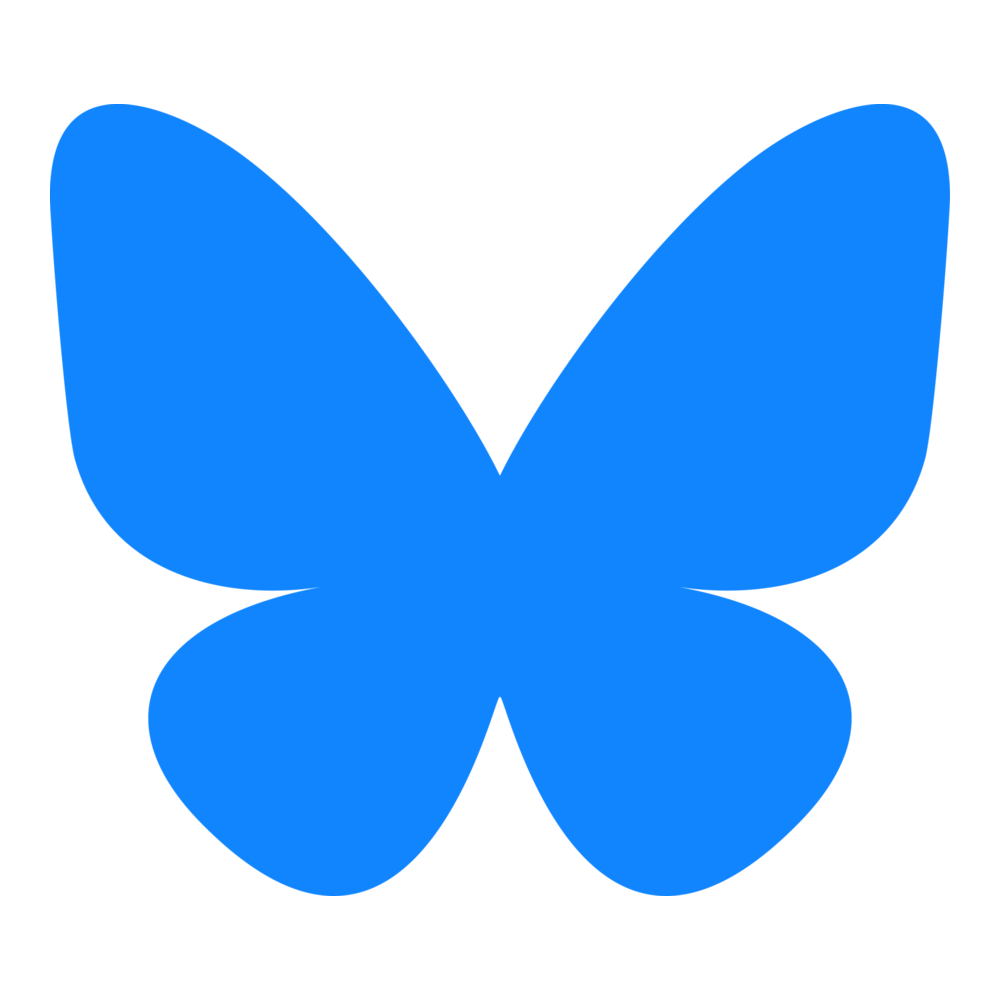 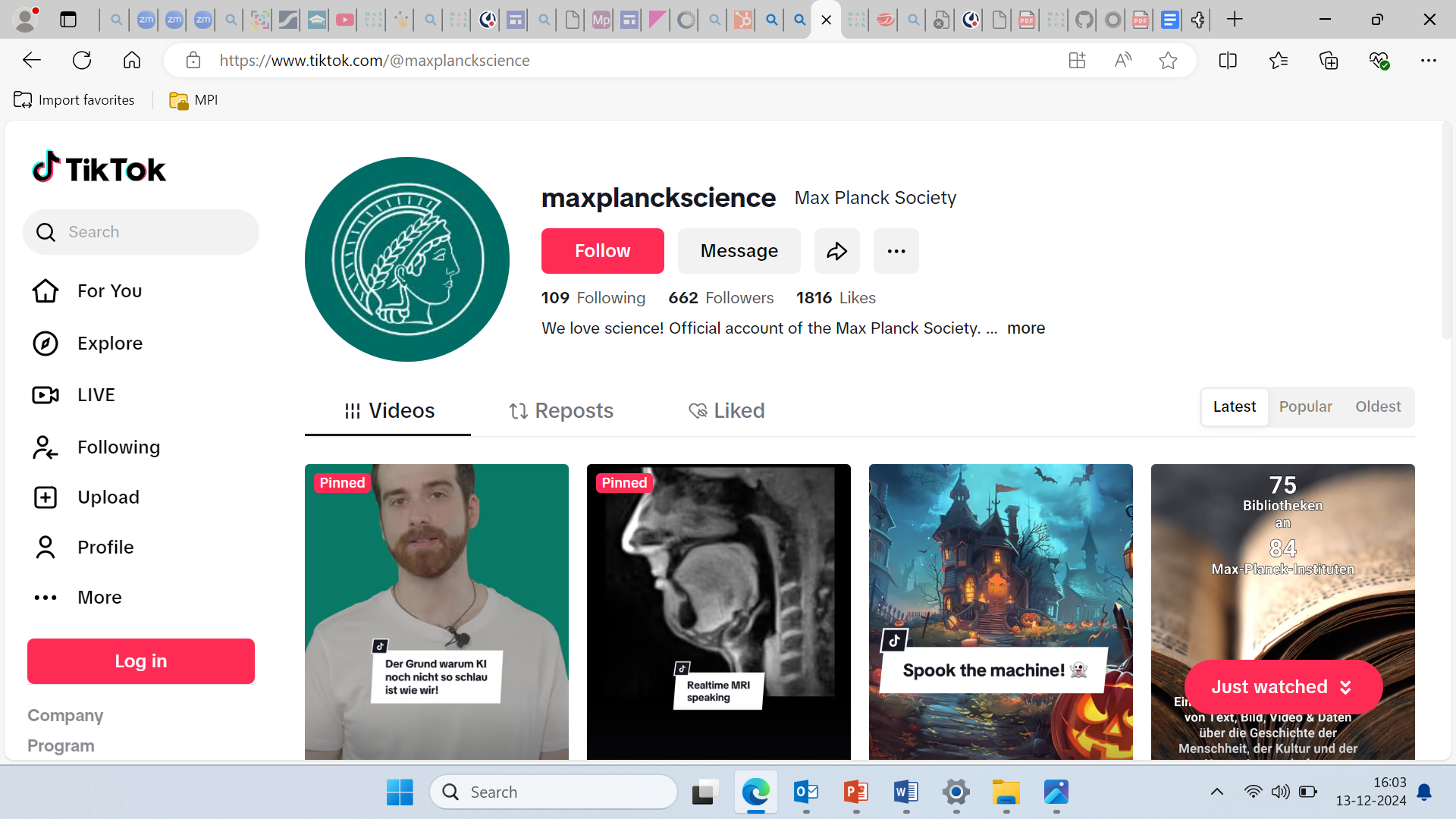 @MPI_NL
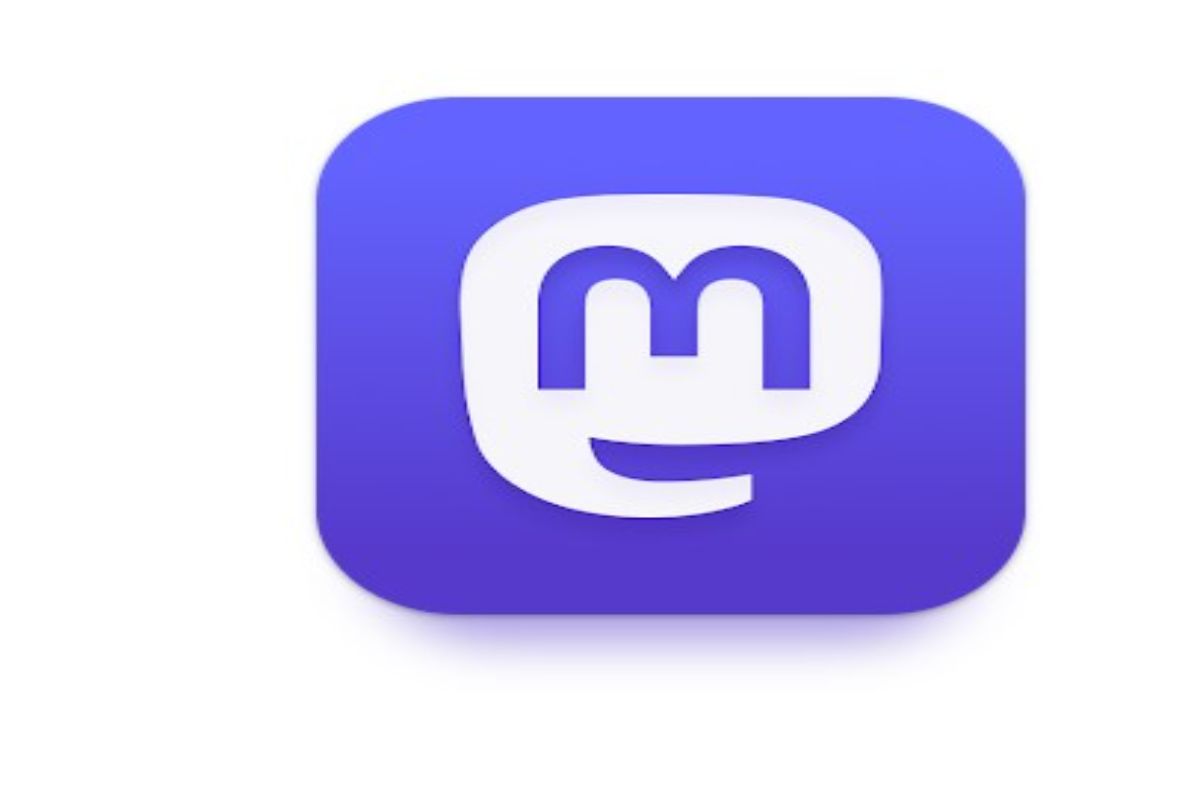 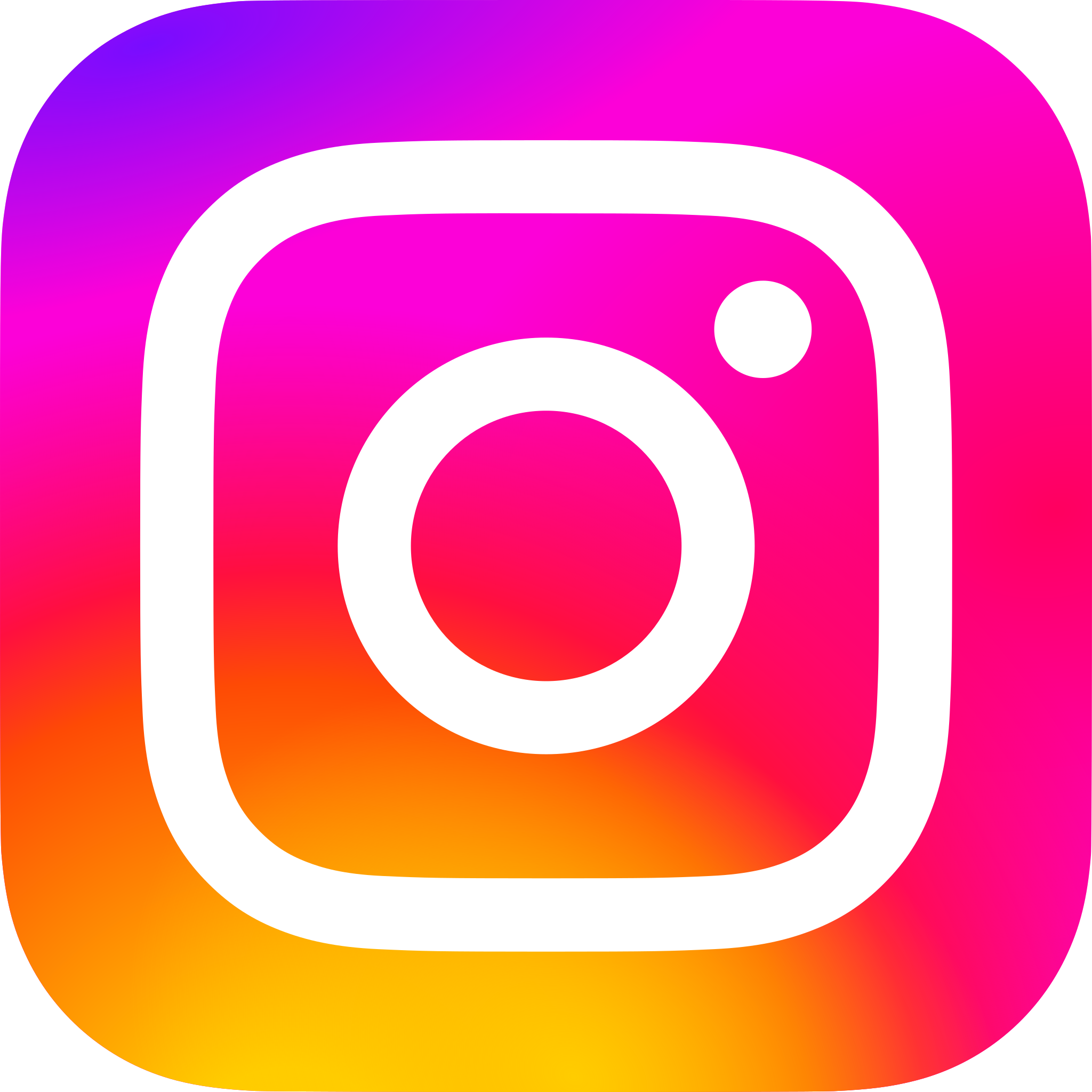 @mpi_nl
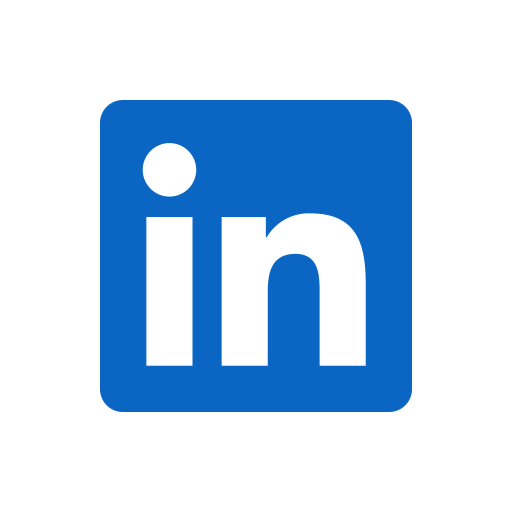 Max Planck Institute for Psycholinguistics
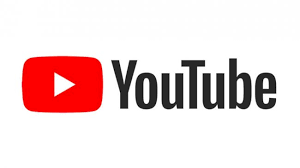 Max Planck Institute for Psycholinguistics
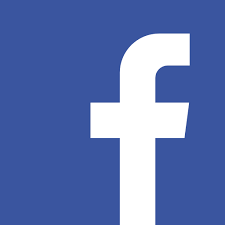 @MaxPlanckInstituteforPsycholinguistics
[Speaker Notes: This brings our number of social media accounts currently to 6. We use the channels to communicate with our various audiences in a targeted way.]
ANNIEK CORPORAAL |  communications team |  17 DECEMBER 2024
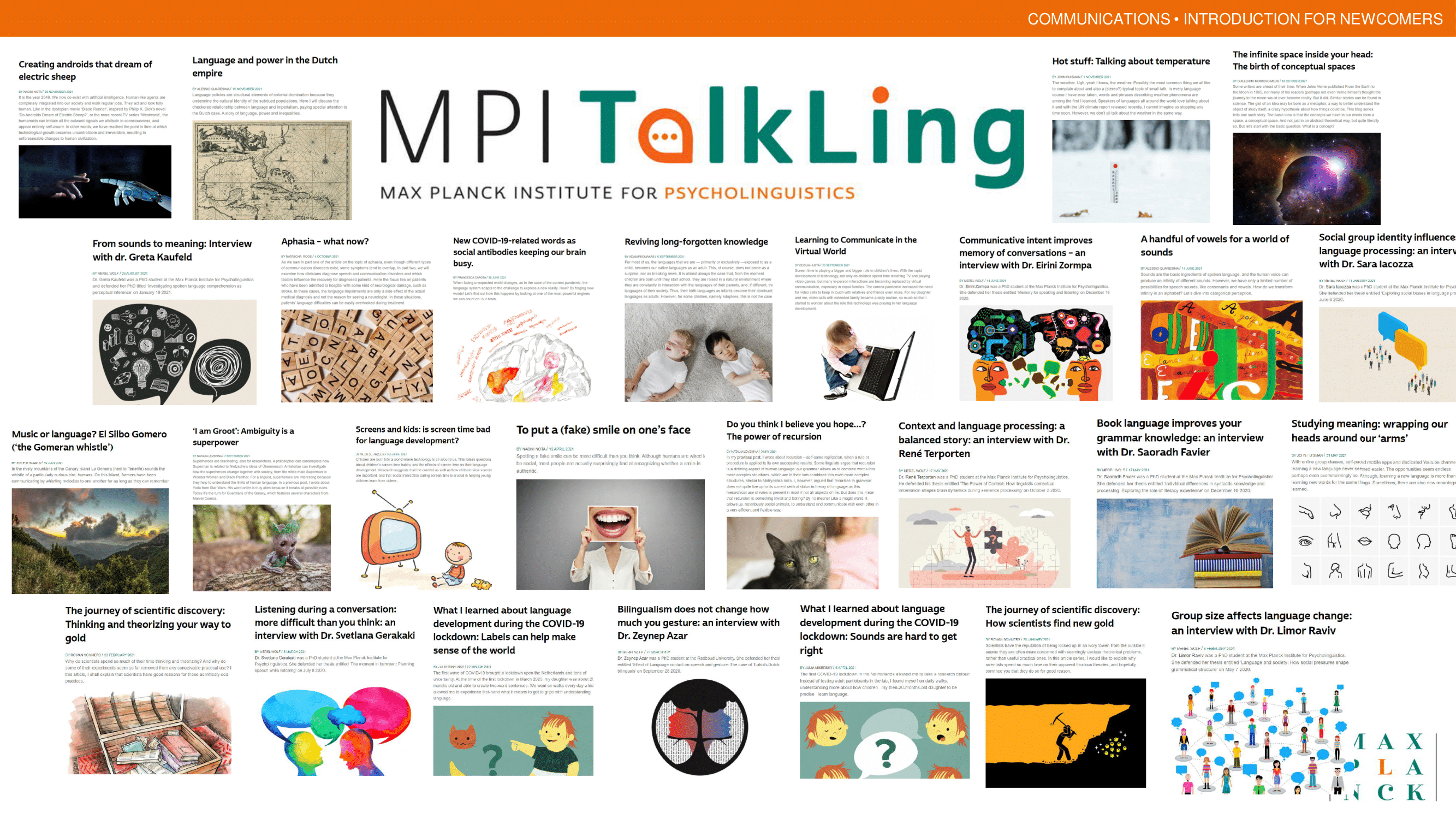 Into blogging? Join our blogger’s team!
Send an email to communications@mpi.nl
ANNIEK CORPORAAL |  communications team |  17 DECEMBER 2024
Media Outreach: Grants
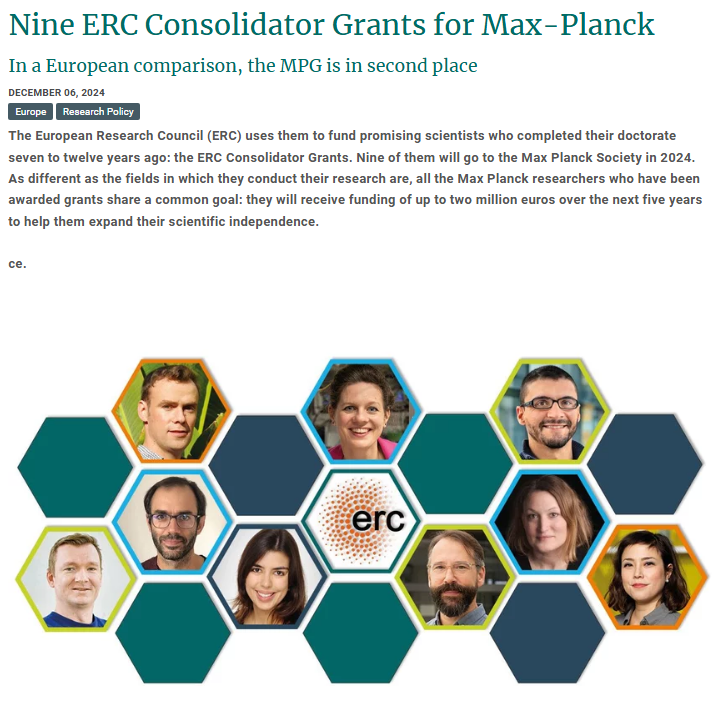 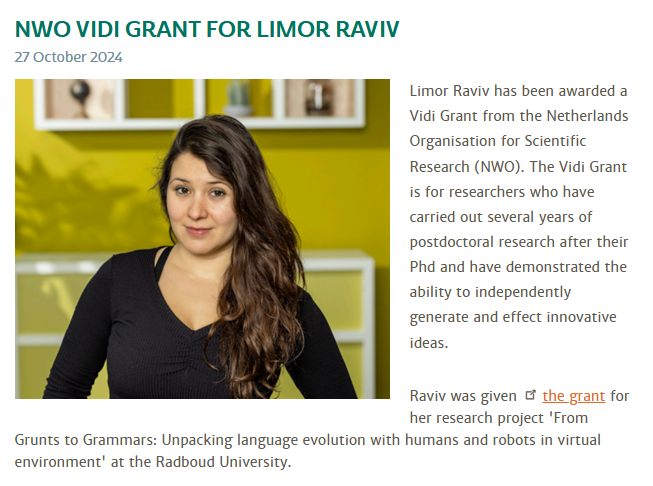 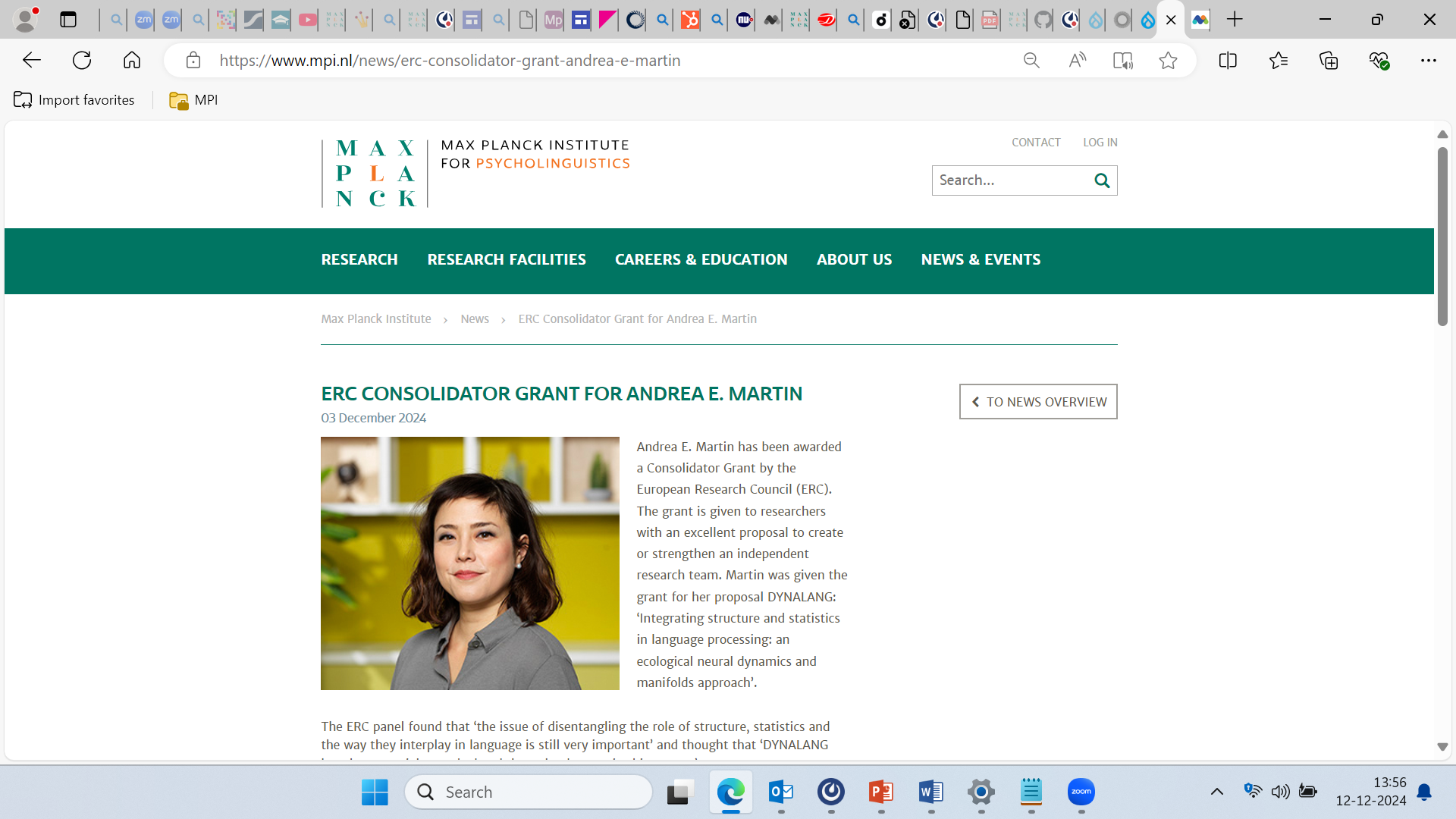 ANNIEK CORPORAAL |  communications team |  17 DECEMBER 2024
Media Outreach: Letterprins
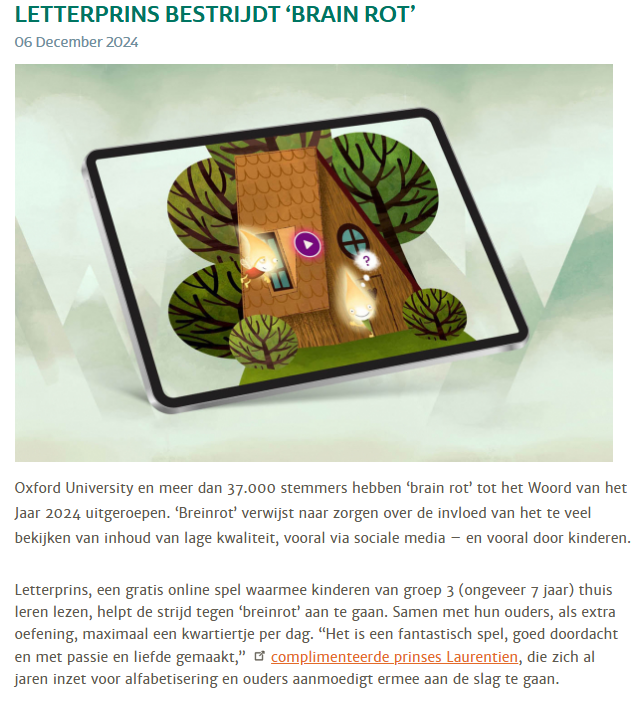 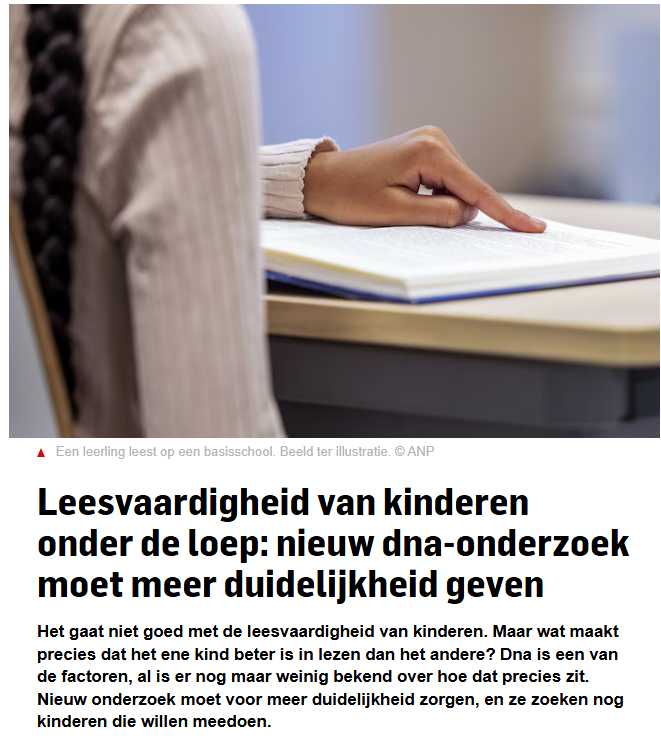 ANNIEK CORPORAAL |  communications team |  17 DECEMBER 2024
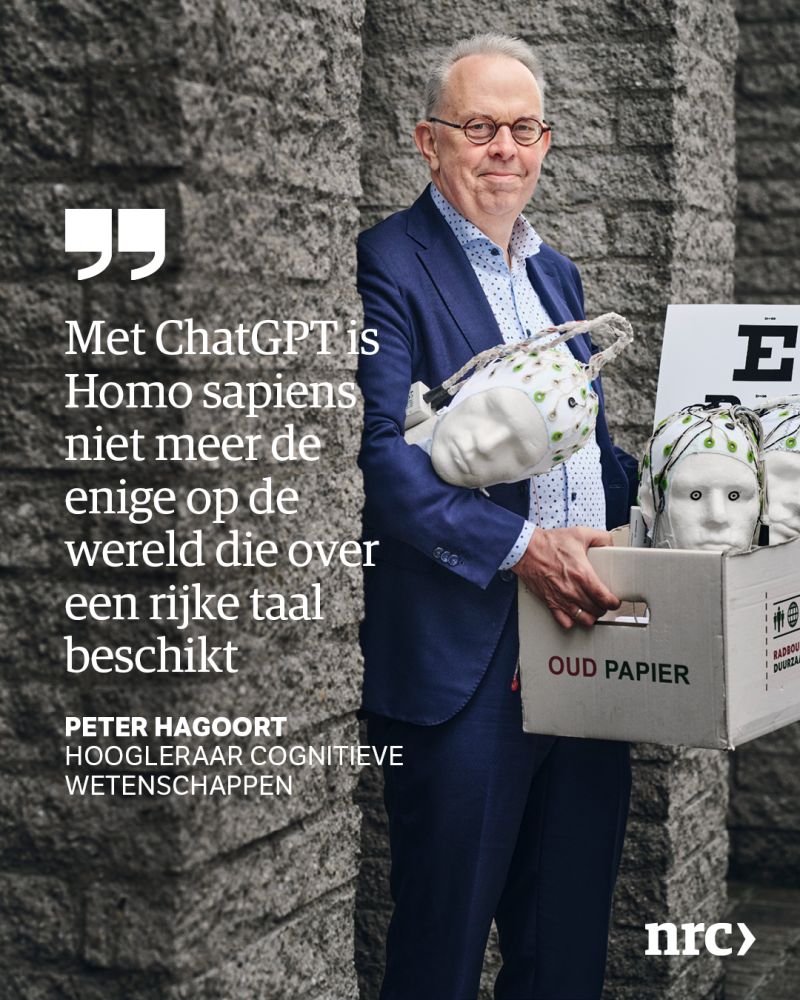 Peter Hagoort
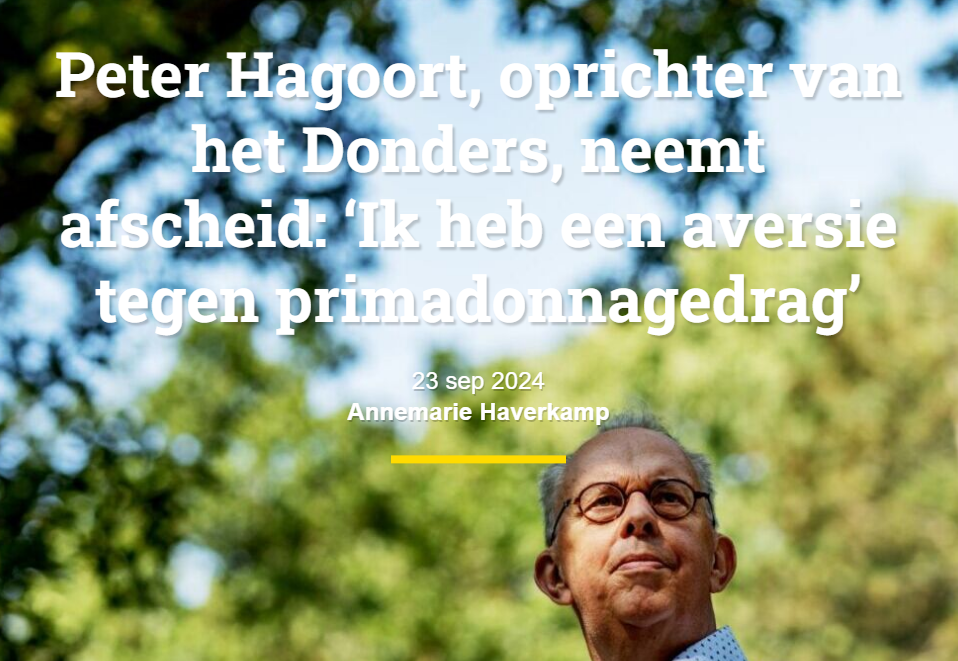 ANNIEK CORPORAAL |  communications team |  17 DECEMBER 2024
Peter Hagoort
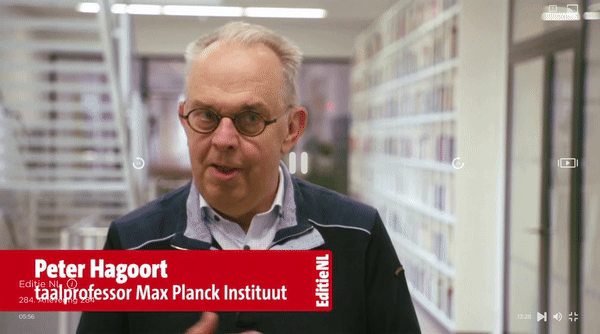 EditieNL 
10 oktober 2024
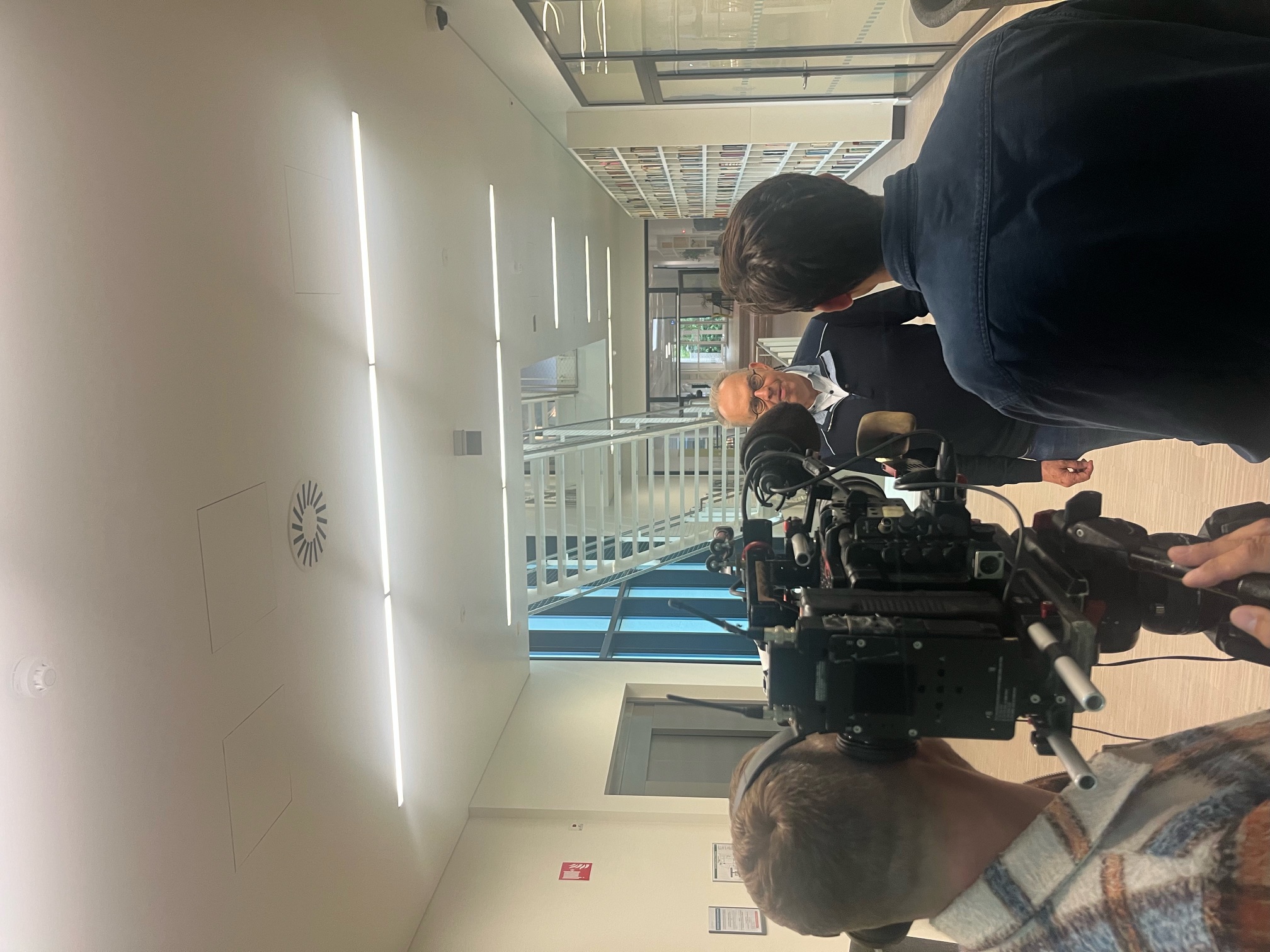 ANNIEK CORPORAAL |  communications team |  17 DECEMBER 2024
MPI x InScience Film Festival 
11-16 March 2025 | Save the Date: 14 March 2025 13:00-16:00 @ our Institute
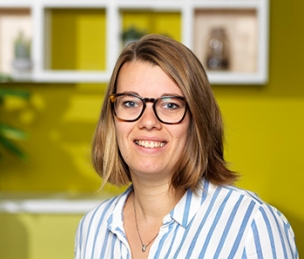 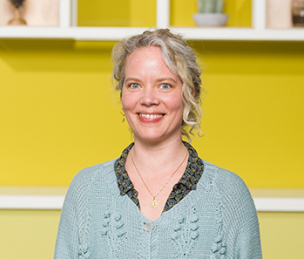 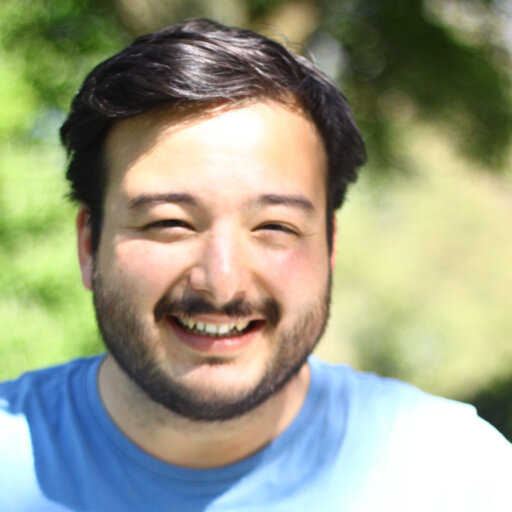 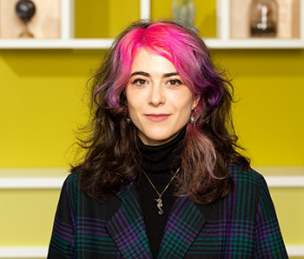 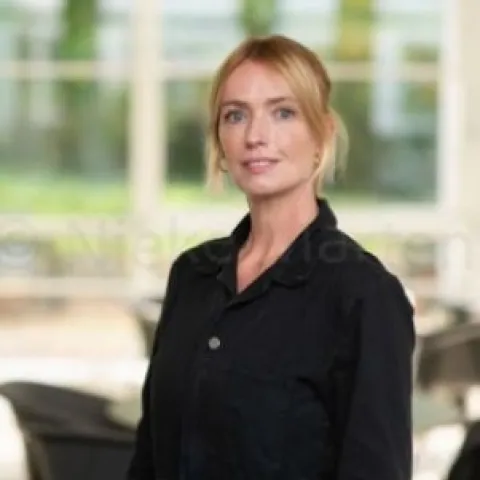 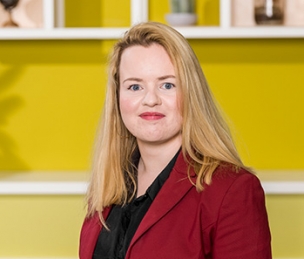 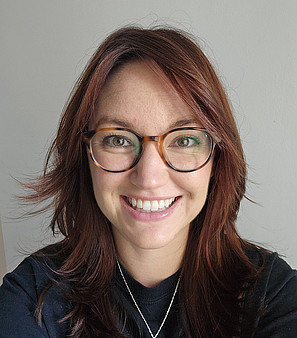 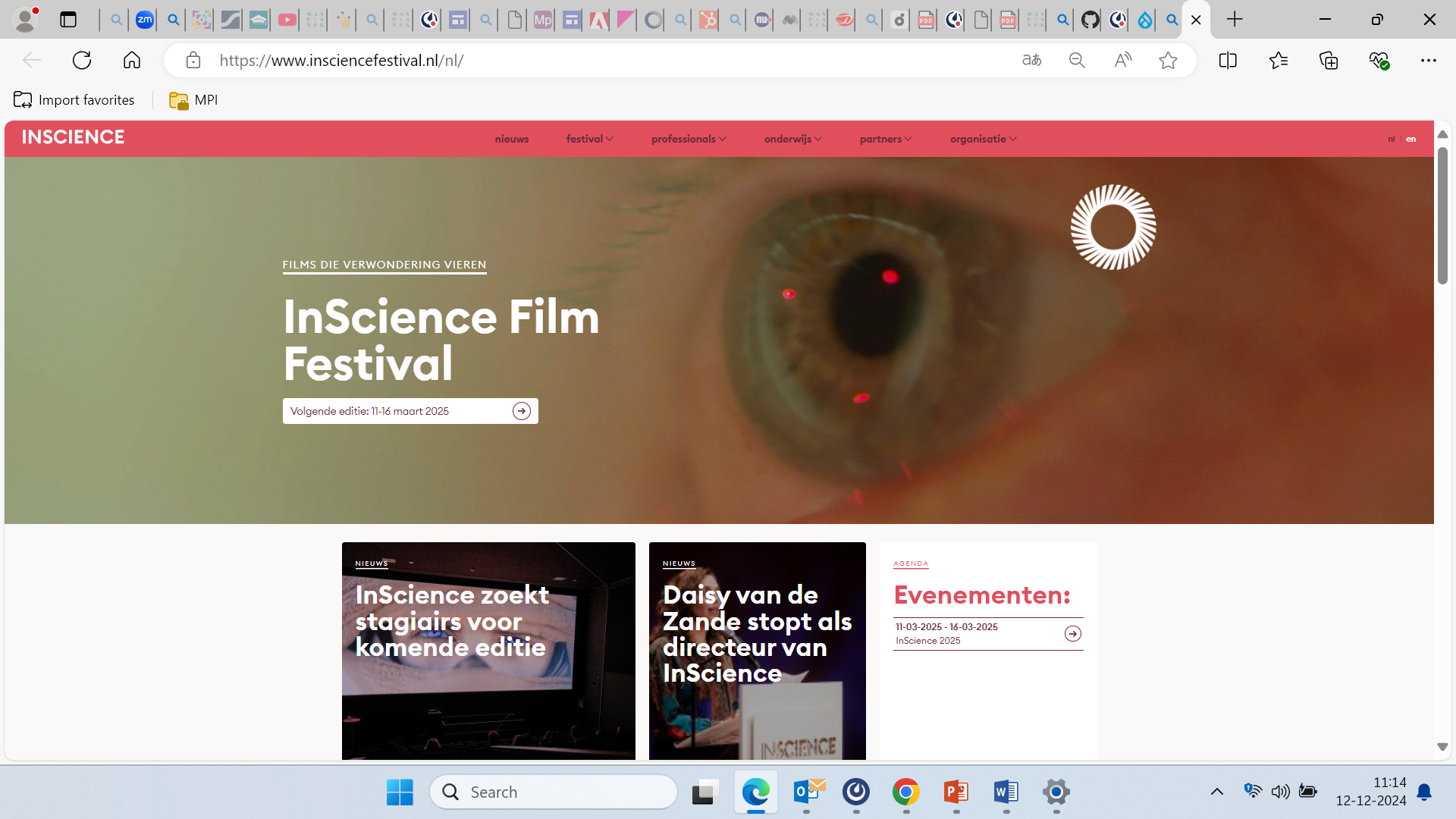 ANNIEK CORPORAAL |  communications team |  17 DECEMBER 2024
Bite-Sized Insights: 
4 February 2025 12:00-13:00
Common Ground
Three snackable presentations by PhD Candidates
Mark your calendars and join us!
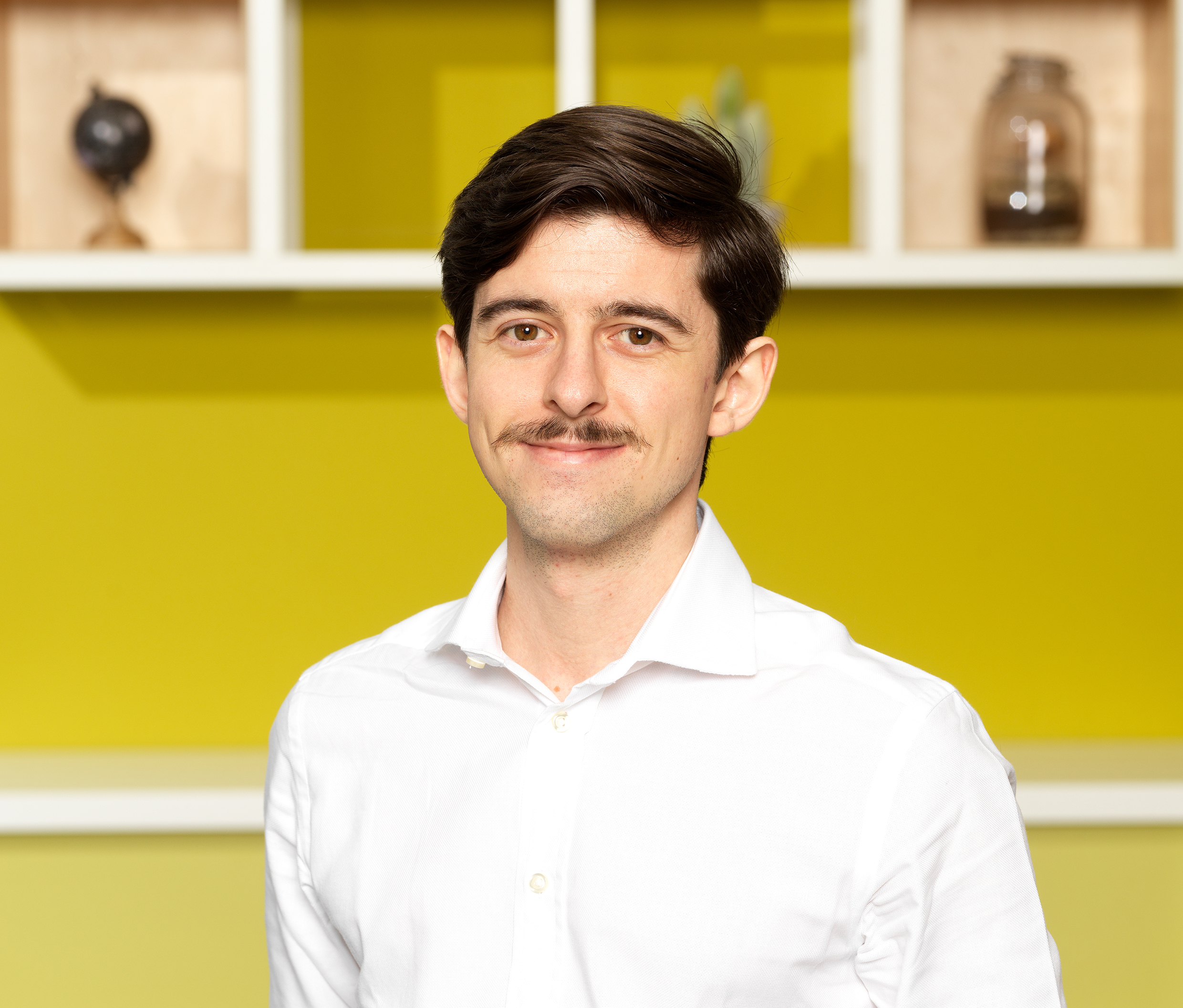 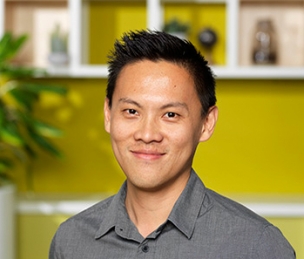 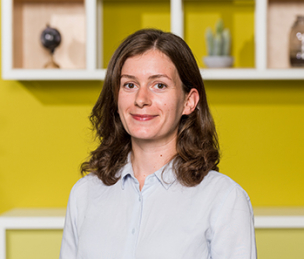 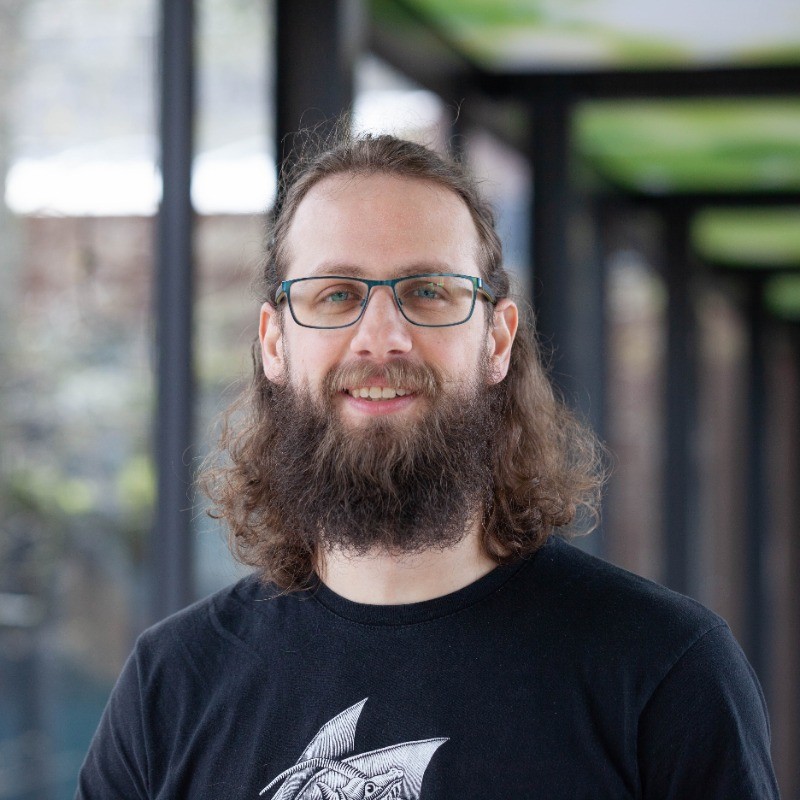 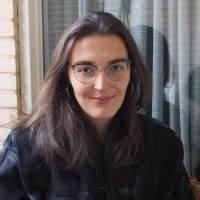 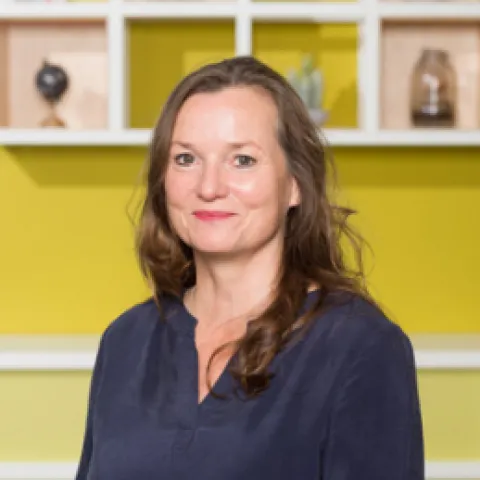 [Speaker Notes: I’d imagine you’d like to know what we communicate to the outside world regarding your research - so you know what information our audiences receive.
Feel free to sign up to our quarterly external newsletter, the link is here in the slide.]
ANNIEK CORPORAAL |  communications team |  17 DECEMBER 2024
& more!
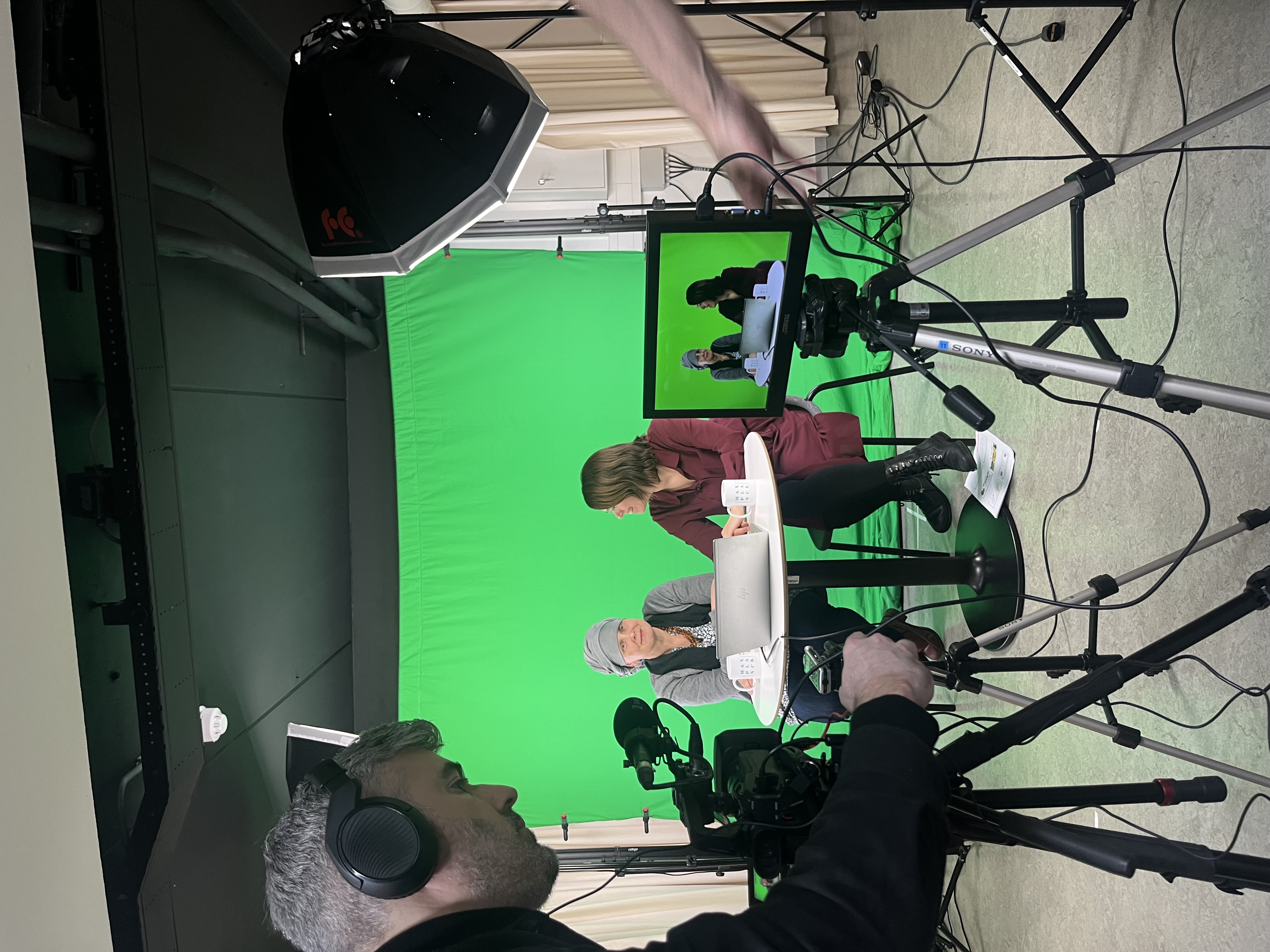 Research Report 2023/2024Call for content
PhotographyNext shoot planned in February (invitation only)
Video productionNow running: pilot for tutorials, lectures and prerecorded webinars running, video of Motion Capture Lab planned, new corporate video planned for Q3 2025
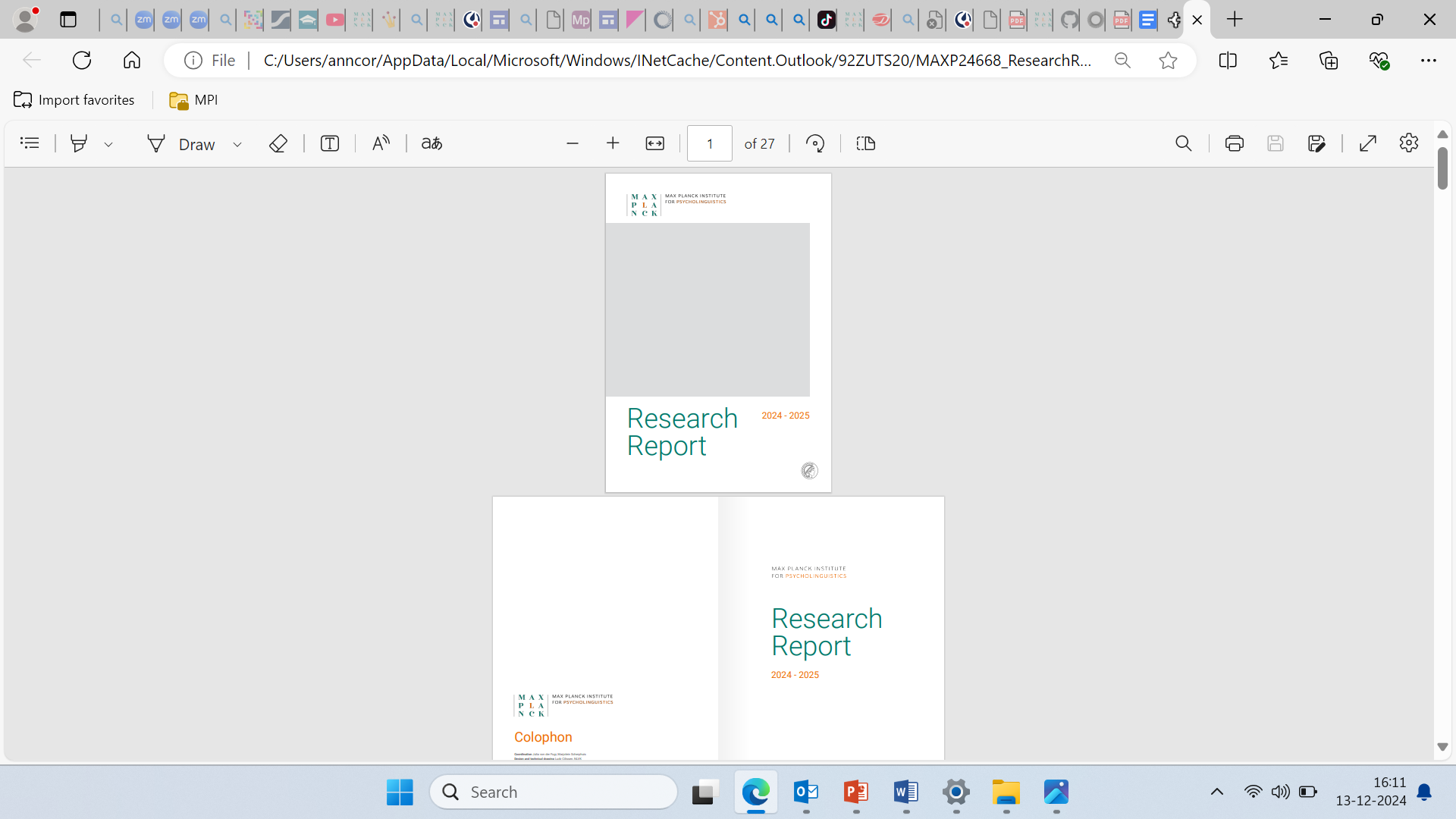 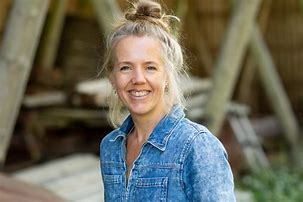 [Speaker Notes: I’d imagine you’d like to know what we communicate to the outside world regarding your research - so you know what information our audiences receive.
Feel free to sign up to our quarterly external newsletter, the link is here in the slide.]
ANNIEK CORPORAAL |  communications team |  17 DECEMBER 2024
ANNIEK CORPORAAL |  communications team |  17 SEPTEMBER 2024
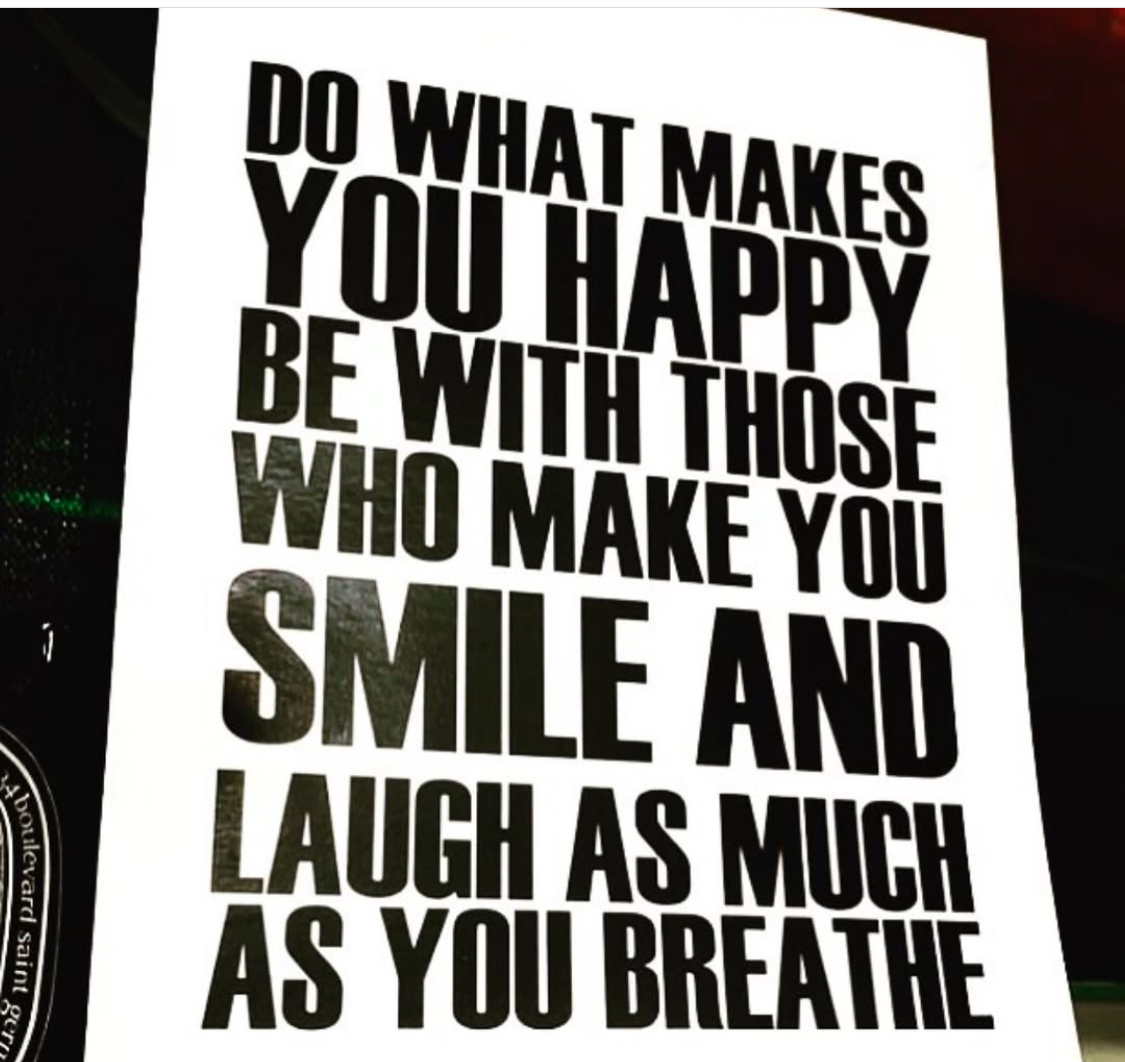 Happy Hols!
Colloquium committee
Staff meeting December 17, 2024
Sergio miguel perreira-Soares
Library Committee Report incl. Open Science Ambassadors
Staff meeting December 17, 2024
Karin kastens
Mpi general staff meeting december 17, 2024
Reminder Open Access Agreements
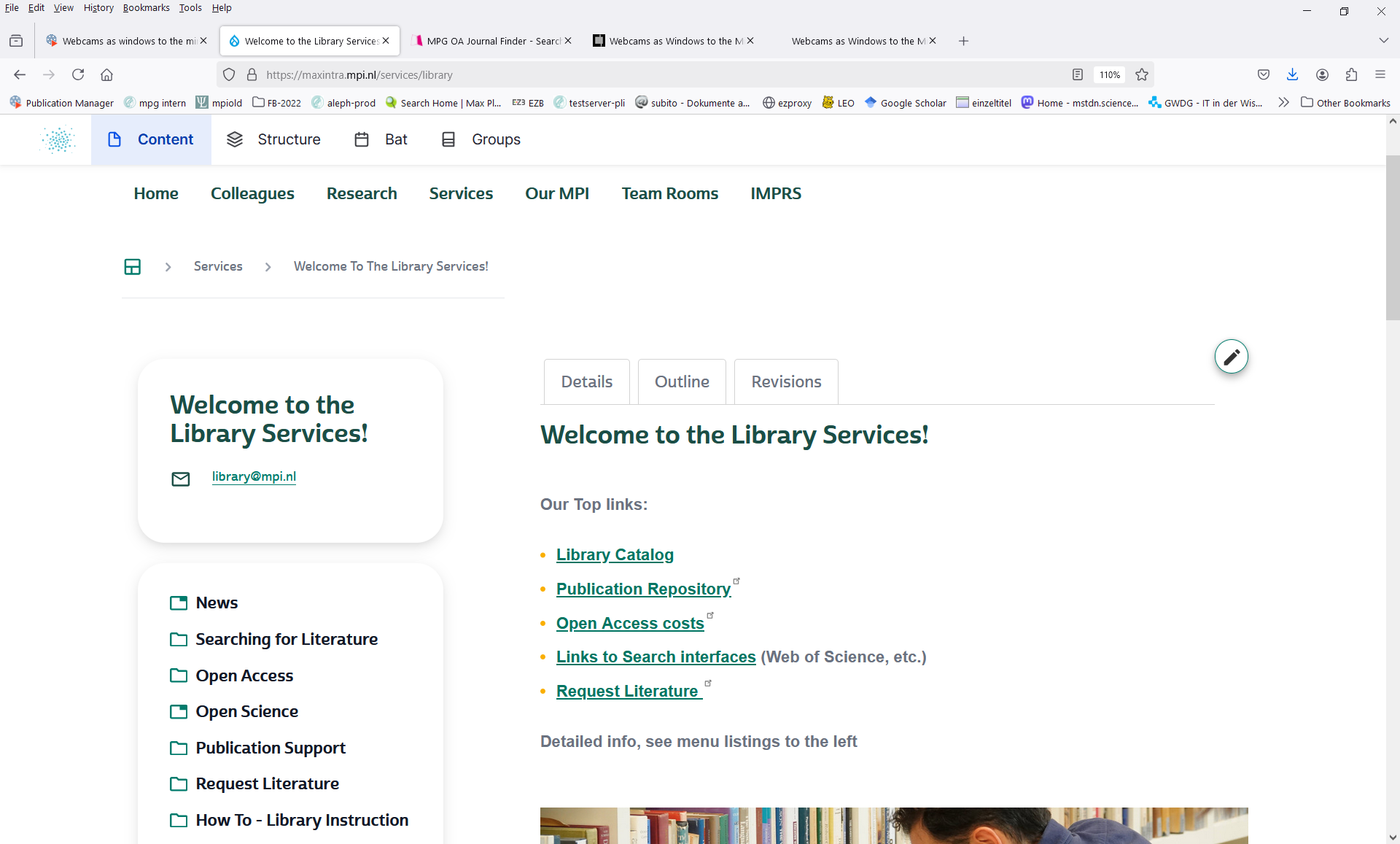 Check if MPG has an agreement
https://oapublishing.mpdl.mpg.de/journals/
Mpi general staff meeting december 17, 2024
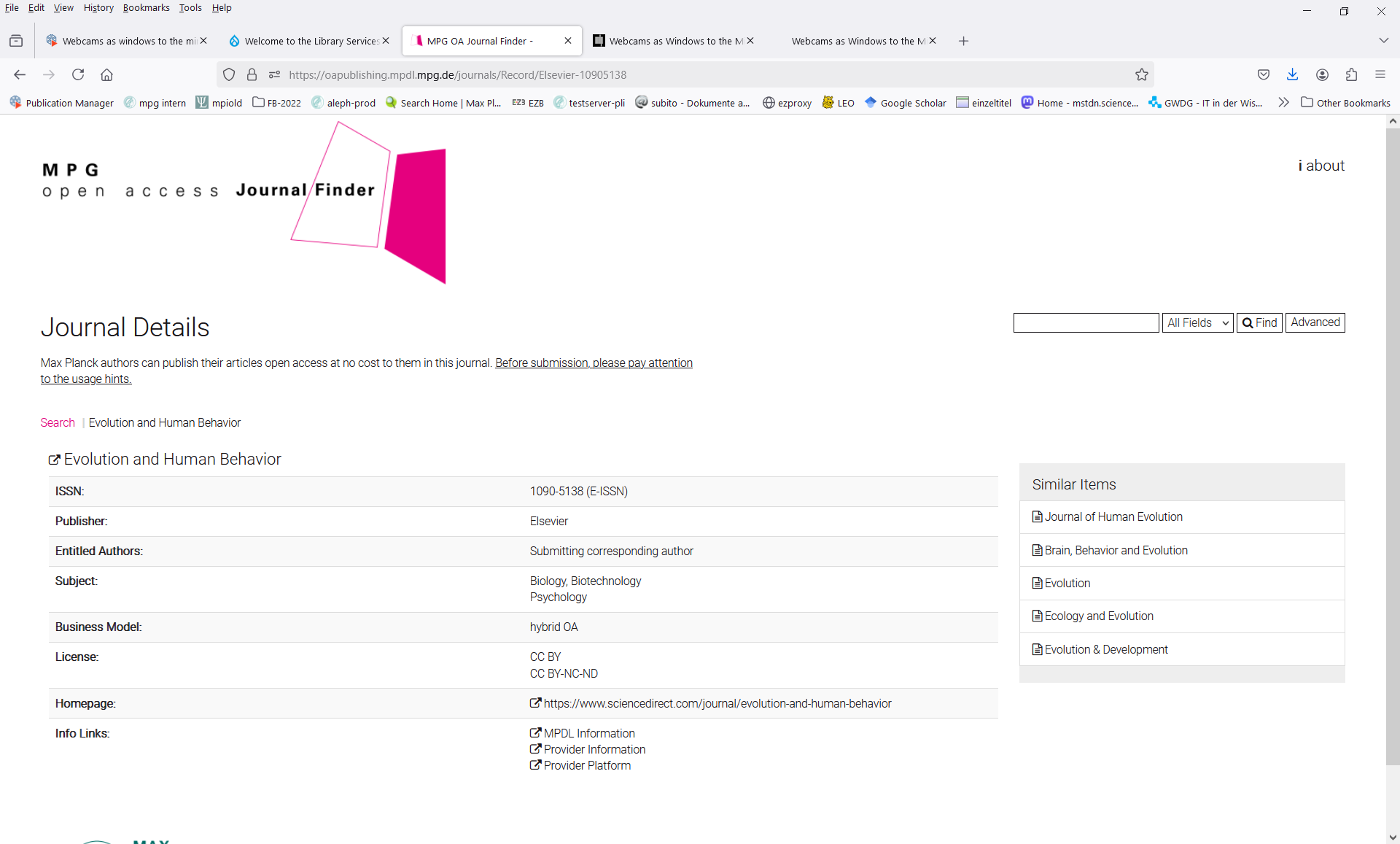 Mpi general staff meeting december 17, 2024
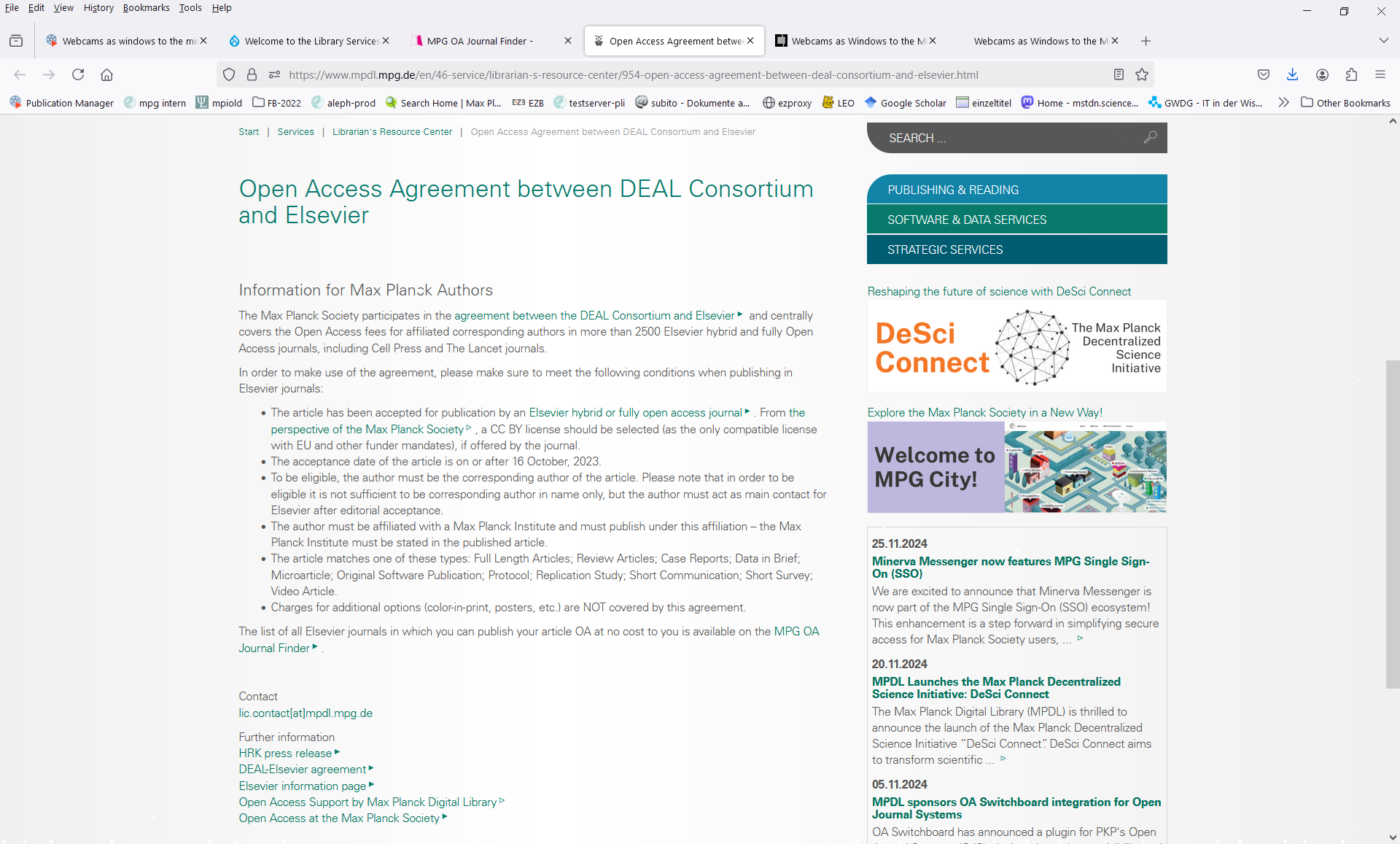 Check before submitting: the 
submitting corresponding author must have an MPI / MPG affiliation
[Speaker Notes: Used to be a formality but seems to be really critical now.]
Mpi general staff meeting december 17, 2024
Overview Publications 2024
Total 239 publications
[Speaker Notes: 185 journal articles in total, 49 open access. OA is 29% that is declining, reasons: collaboration, stricter regime publishers and DEAL , 185 journal articles in 109 diff. Journals, top 12 journals make 1/3 61 publications, 23 journals have 2 or 3 publications and 71 titles with one.]
Mpi general staff meeting december 17, 2024
Open Access = CC BY
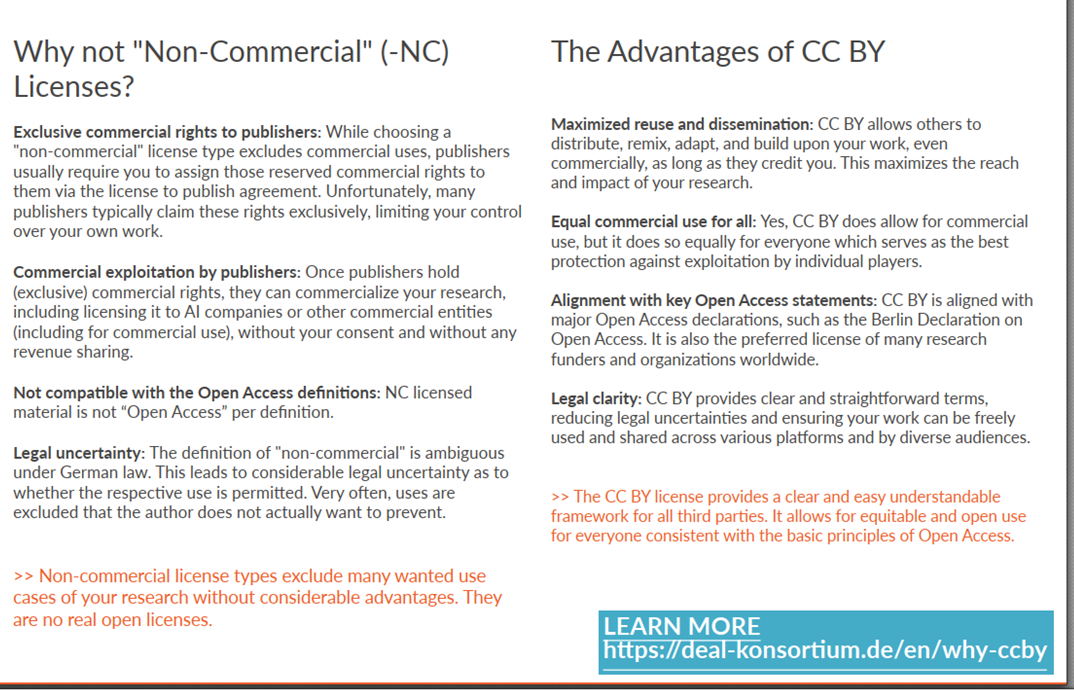 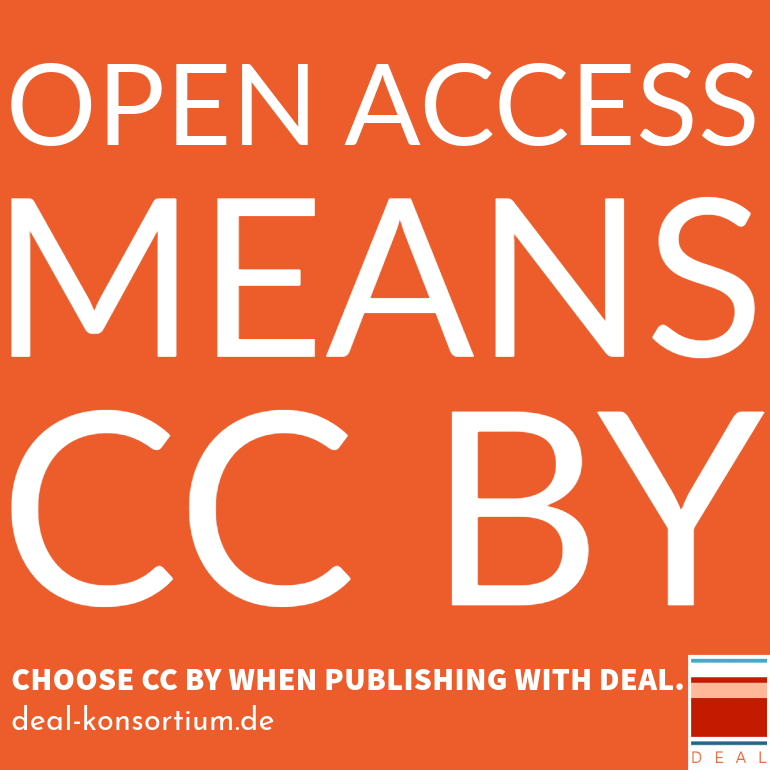 https://deal-konsortium.de/en/why-ccby
Mp general staff meeting december 17, 2024
Humanities and Social Sciences Librarians
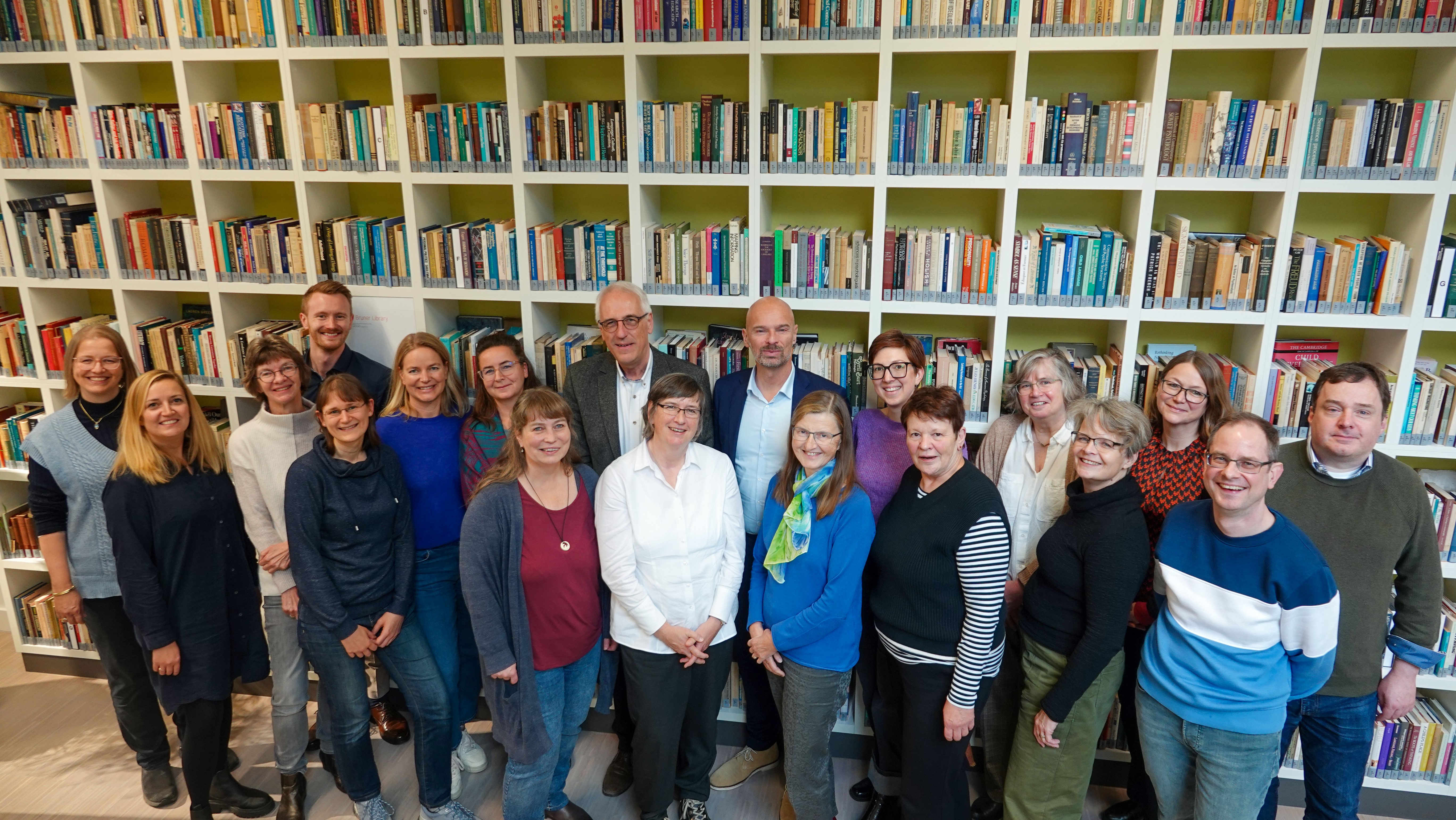 [Speaker Notes: We had a wonderfull meeting in our institute, they like the atmosphere and were also very interested in our research. They discussed new search systems, listened to talks on Open Science and research data management, and exchanged practical information for their work. They also got to know our institute through an introduction by Simon Fisher and tours of the BabyLab, Motion Capture Lab and Weblab. They were very impressed by our research and the friendly atmosphere in the Institute.]
Mpi general staff meeting december 17, 2024
Library Committee Members
http://maxintra.mpi.nl/representation/Library%20committee
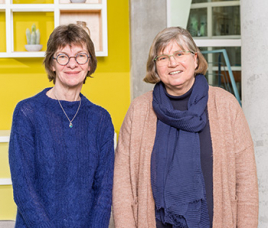 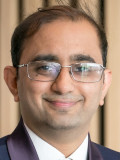 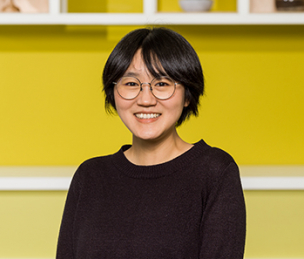 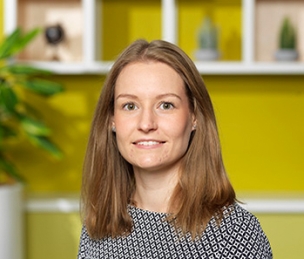 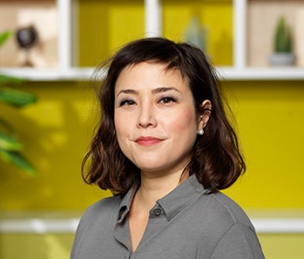 Sanjeevan Jahagirdar
Language and Genetics Department
Eleanor Huizeling
Multimodal Language Department
Chih Yeh
Language Development Department
Library staff
Karin Kastens; head of library
Meggie Uijen; assistant librarian
Andrea Martin (chair)
Language and Computation in Neural Systems
email: library@mpi.nl
Mpi general staff meeting december 17, 2024
Open Science Ambassadors
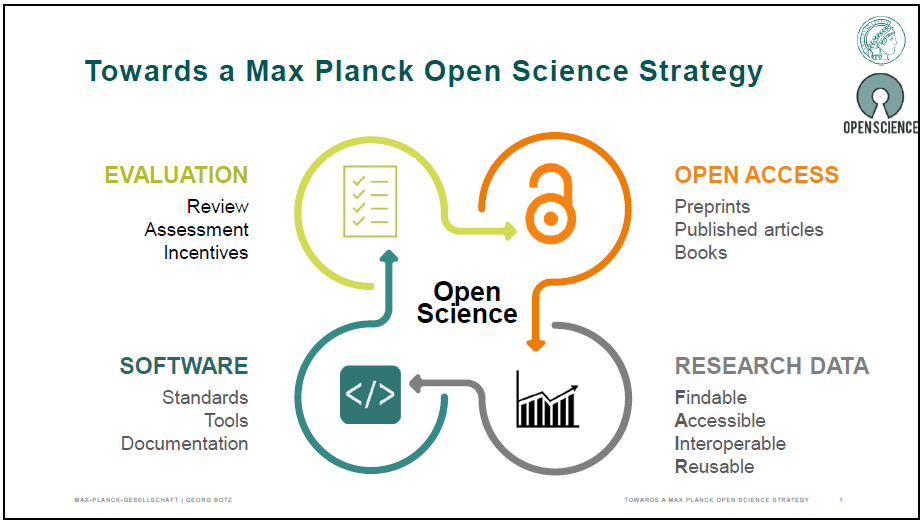 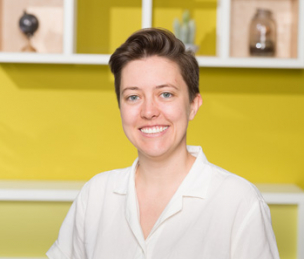 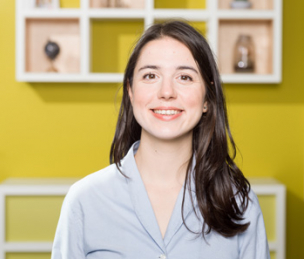 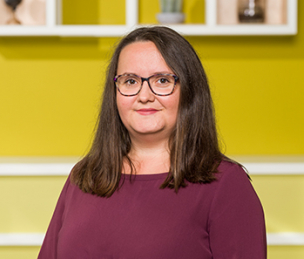 Julia Chauvet

Psychology of Language Department
Kyla McConell

Psychology of Language Department
Ingrid Szilagyi

Language and Genetics Department
The MPI Open Science Ambassadors promote transparency, reproducibility and collaboration in scientific pursuits at our Institute. 

As part of the wider MPG Open Science Ambassadors program (https://osip.mpdl.mpg.de/), we focus on making research articles, data, code, peer review, and educational materials open and reproducible and making science transparent and accessible to citizens of our communities. 
At the MPI, we are involved in planning workshops related to Open Science, FAIR principles, supporting and guiding our colleagues in embracing Open Science principles, and inspiring interest in open practices.
Mpi general staff meeting december 17, 2024
Open Science Ambassadors
on MAXINTRA
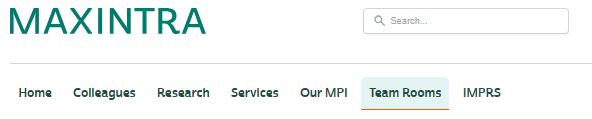 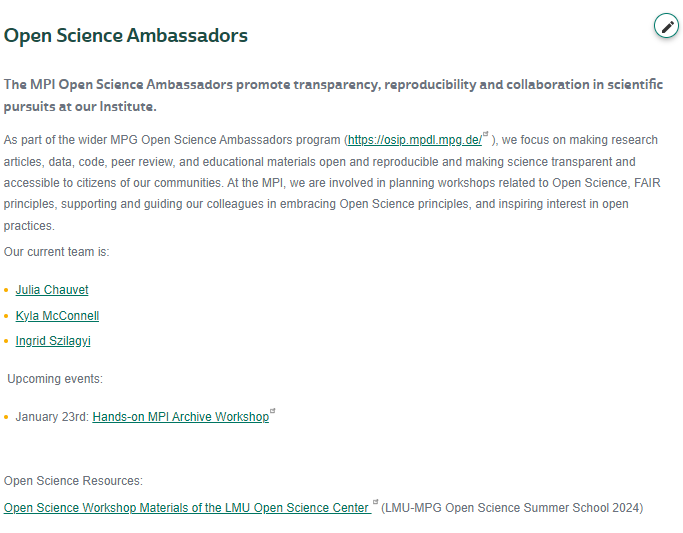 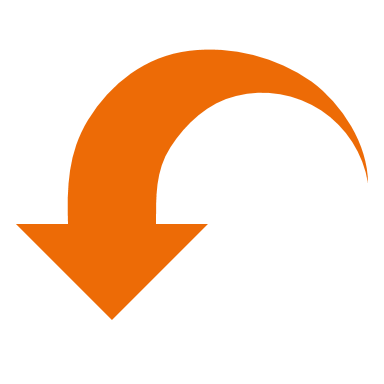 Want to sign up?
e-mail Ingrid.Szilagyi@mpi.nl
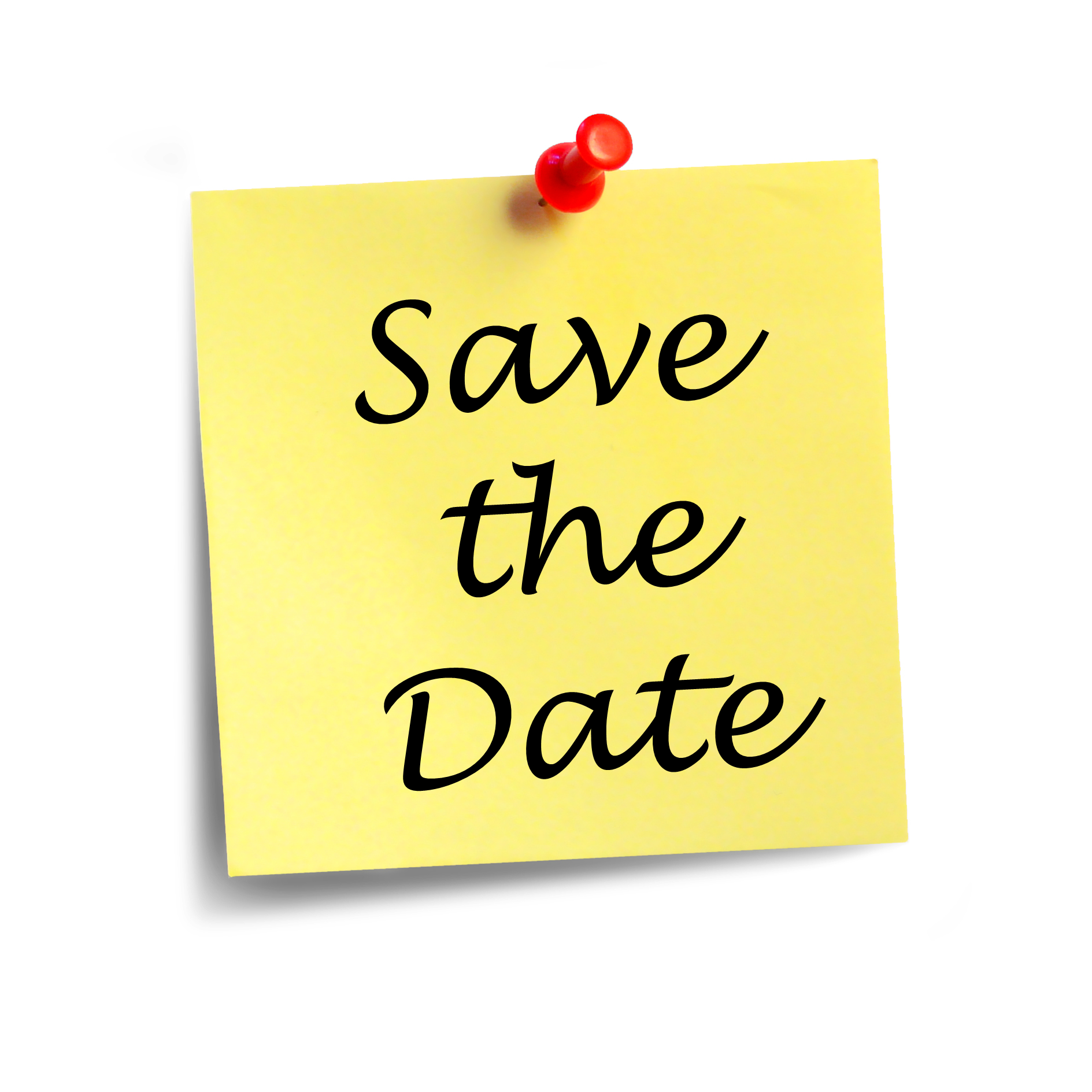 MPI Archive hands-on workshop
Tuesday 23rd, January at 09:00 – 12:00

Hands-on workshop to upload data to the MPI Archive
Recently completed/ongoing projects
Receive preparation guidelines ahead of the workshop
Receive technical help during the workshop
Diversity, Equity, and Inclusion
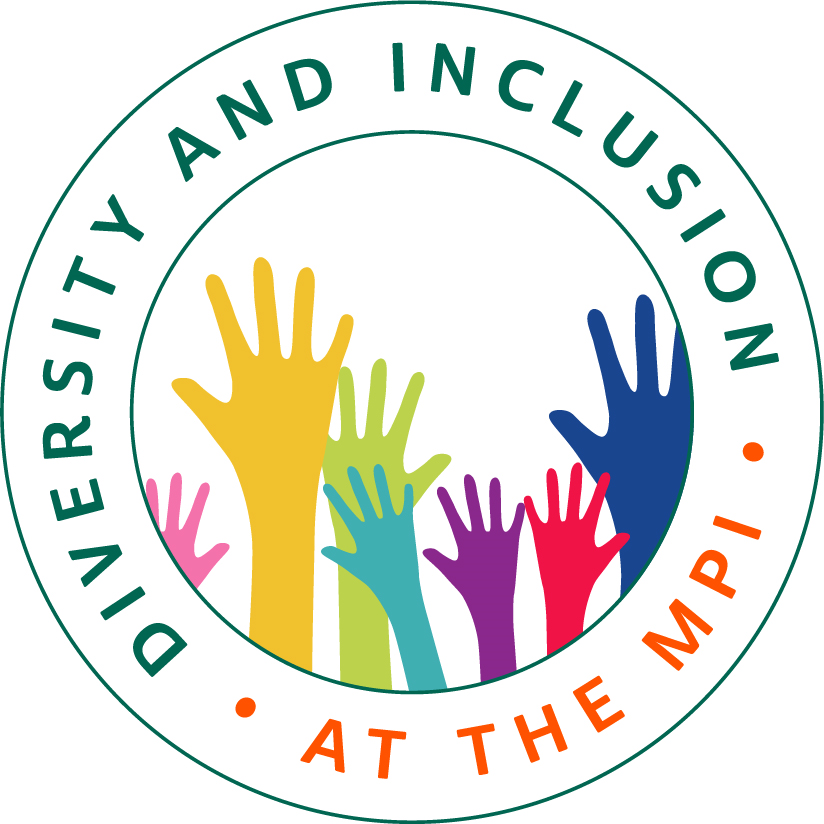 dei@mpi.nl
Mpi general staff meeting december 17, 2024
Who we are
Committee Chair (Candice Frances)
Chair for Attracting Diversity (Izabela Jordanoska)
Chair for Diversity and Inclusion (Sandra Bethke)
Chair for Diversity in our Science (Barbara Molz)



Members from all levels, departments, and groups at the MPI
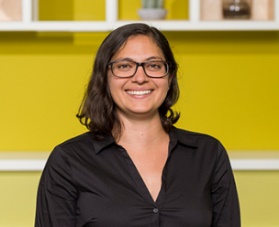 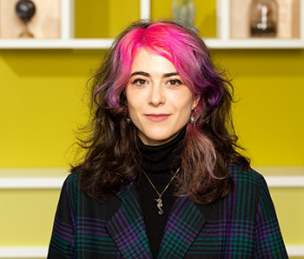 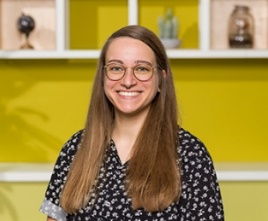 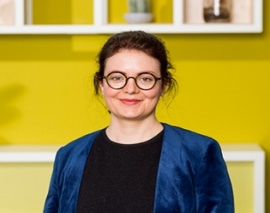 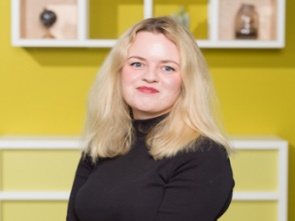 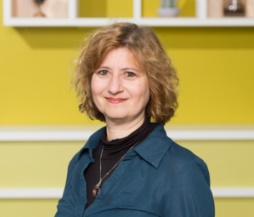 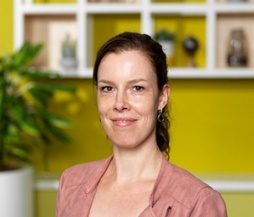 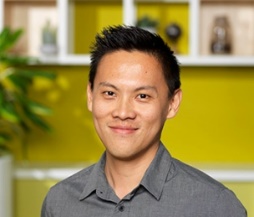 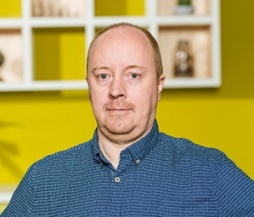 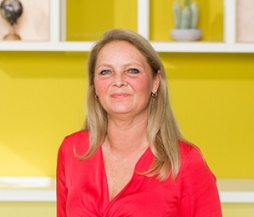 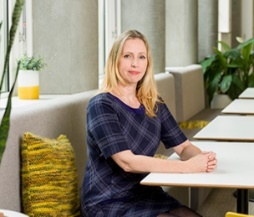 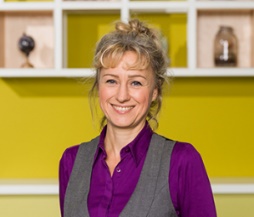 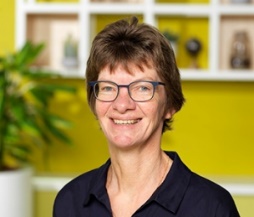 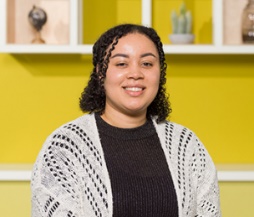 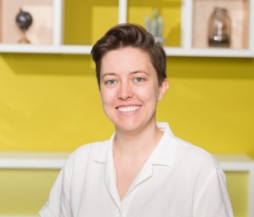 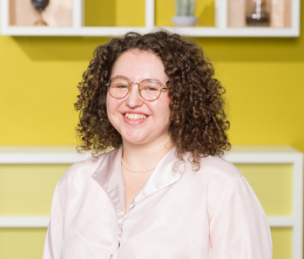 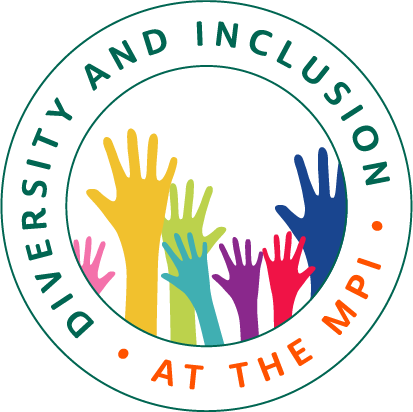 [Speaker Notes: Attracting Diversity to MPI-PL. Here we focus on how to attract employees (both scientific and support staff) from a wider range of backgrounds, both to MPI-PL and into language sciences in general. Examples of initiatives might include the IMPRS’s Talent scheme, reviewing and revising appointment procedures, producing guidelines and training for research leads on how to run inclusive appointment procedures, working with RU to provide more support for dual-careers, coordinating institute involvement in outreach events, and developing strategies to appoint more diverse people at leadership level. 
• Diversity and Inclusion at MPI-PL. Here we focus on improving the work environment for current MPI employees in order to promote inclusion and ensure that the diverse groups we recruit are well and equably supported. Activities here might include making sure that all MPI documents, and our website and intranet, use inclusive language, creating communication routes so that employees can easily find information on diversity and inclusion, training supervisors and research leaders in how to lead diverse teams effectively, creating induction and support schemes explicitly designed to support international staff/students (e.g. buddy schemes), and setting up regular workshops to discuss diversity and inclusion (e.g. in collaboration with Radboud University) 
• Diversity in our Science. Here the focus is on our scientific activities, in recognition that most research in the field of language sciences reflects a very narrow demographic, which misrepresents how most of the world use language. This area also focusses on how to make our research activities (e.g. conferences) more accessible and inclusive. Examples of activities here might include producing guides for diverse and inclusive science and for running accessible events, producing system for rewarding/promoting diverse science (e.g. dedicated slot at Proudly Presents), increasing exchanges/collaborations with universities in under-represented countries, and lobbying funders and scientific organisations to prioritise diverse and inclusive science.]
Mpi general staff meeting december 17, 2024
Talent+ Program: 3 Months
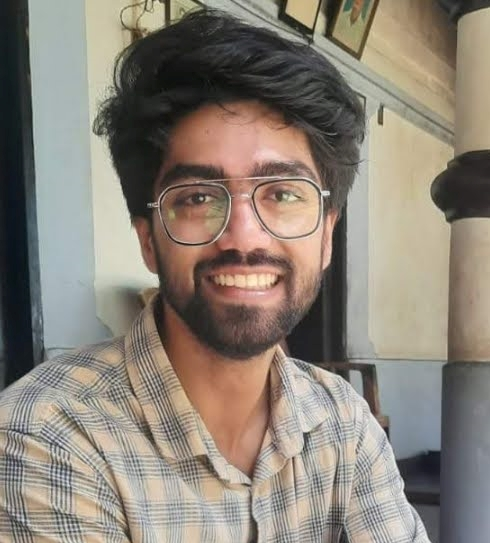 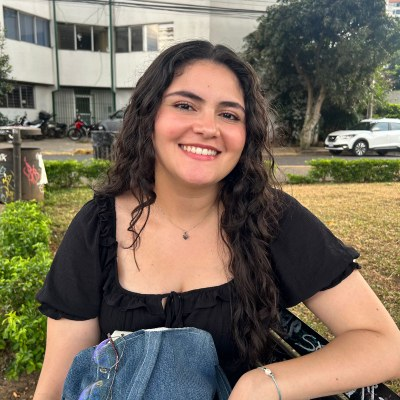 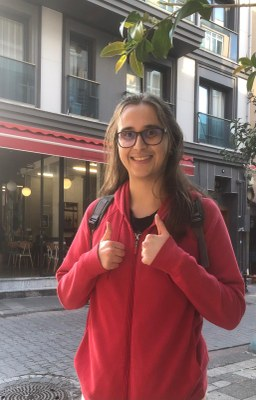 Anjoom Thahir 
Alikkam Veetil
ImaGe
Meng-Yun Wang and Jitse Amelink
Carolina Rodríguez Chavarría
LaDD
Yayun Zhang
Kaan Bayar
LaCNS
Anna Mai and 
Filiz Tezcan
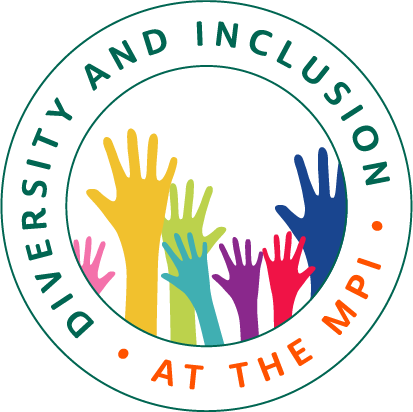 Mpi general staff meeting december 17, 2024
Talent+ Program: 6 Months
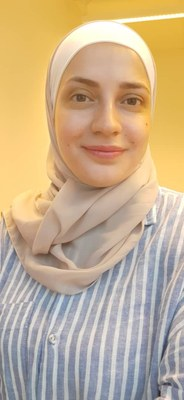 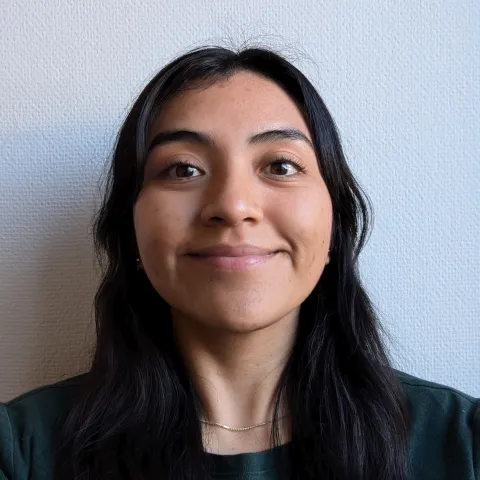 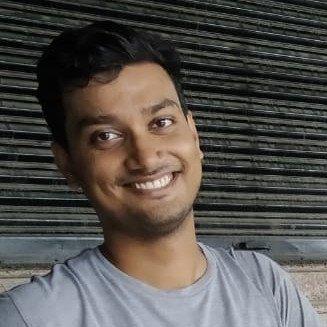 Monserrat Soberanes
CoBra
Linda Drijvers
Divyanshu Pathak
LEADS
Limor Raviv
Deema Takaleh
L&G
Else Eising and Barbara Molz
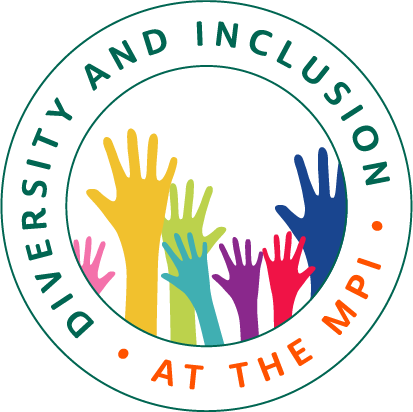 Mpi general staff meeting december 17, 2024
Talent+ Program: Where are we from?
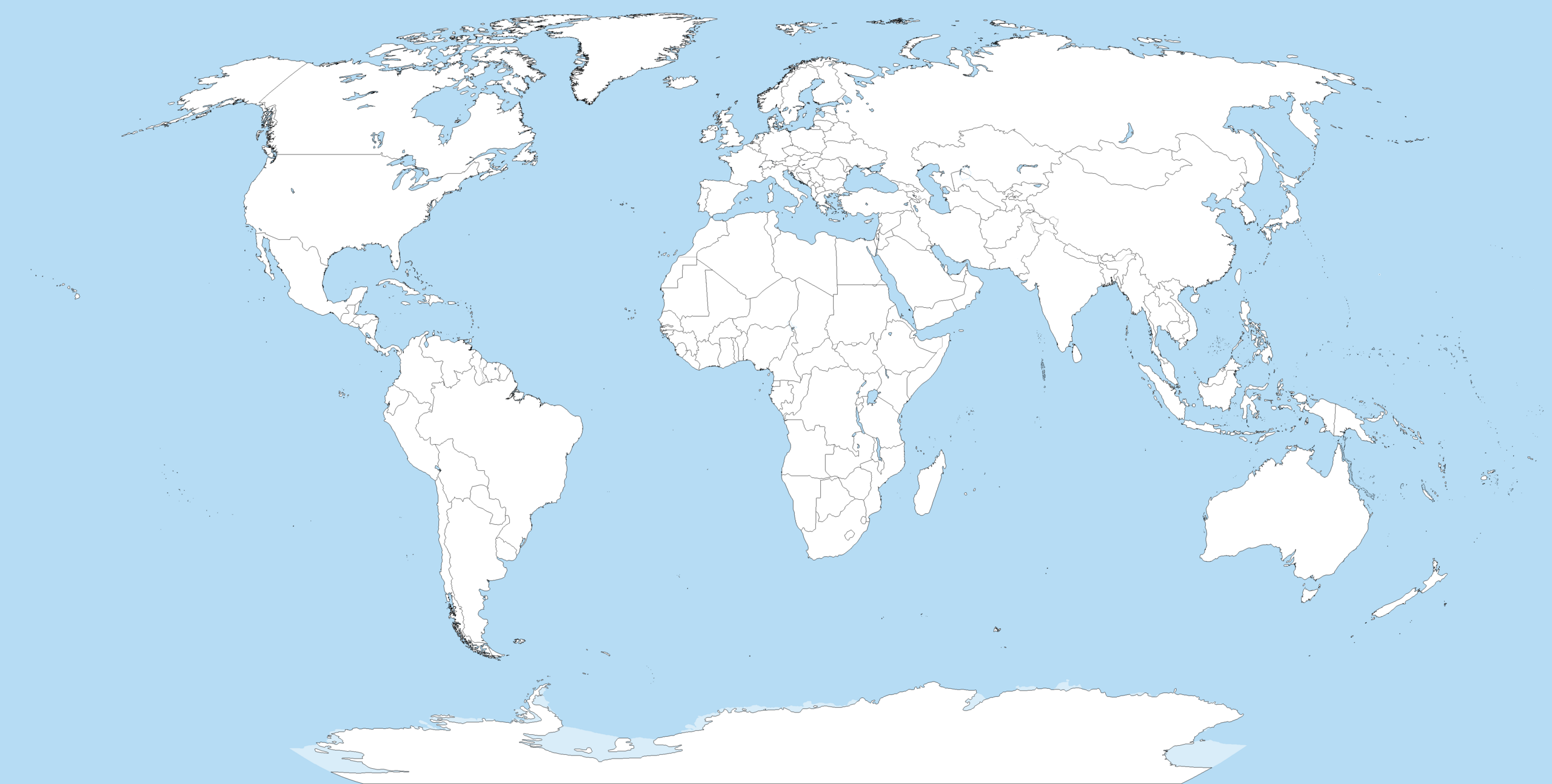 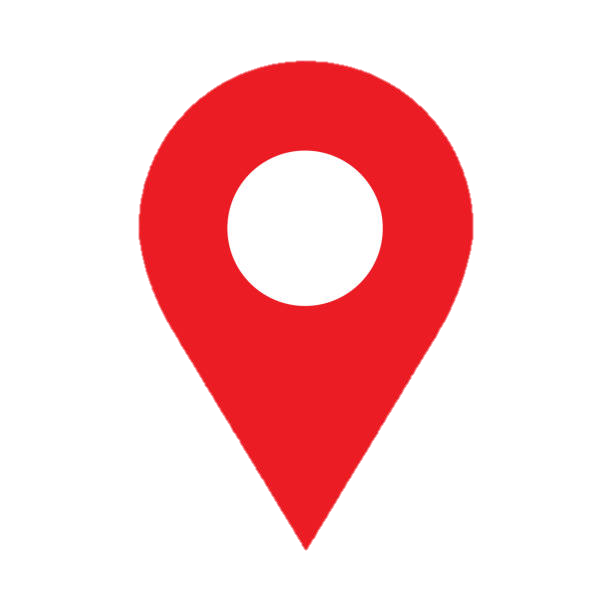 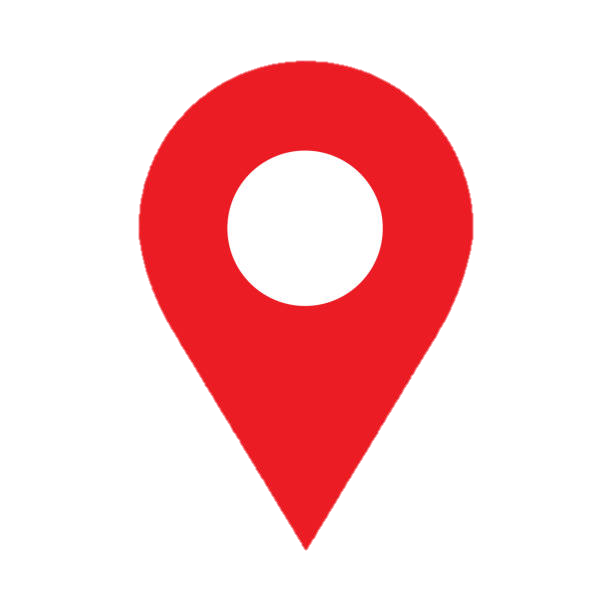 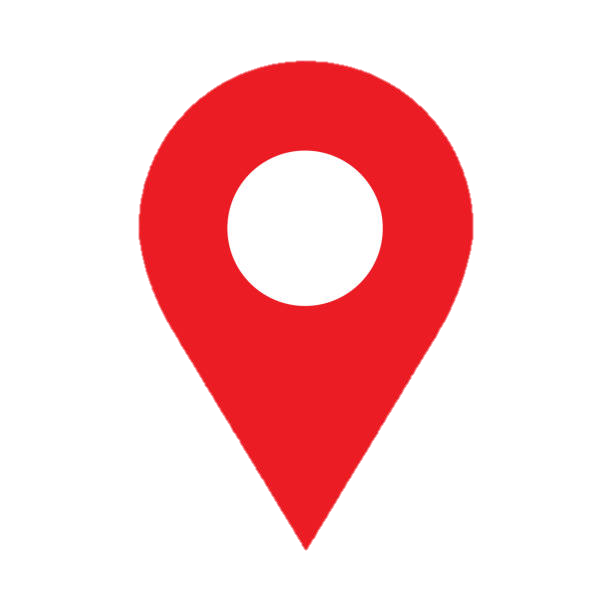 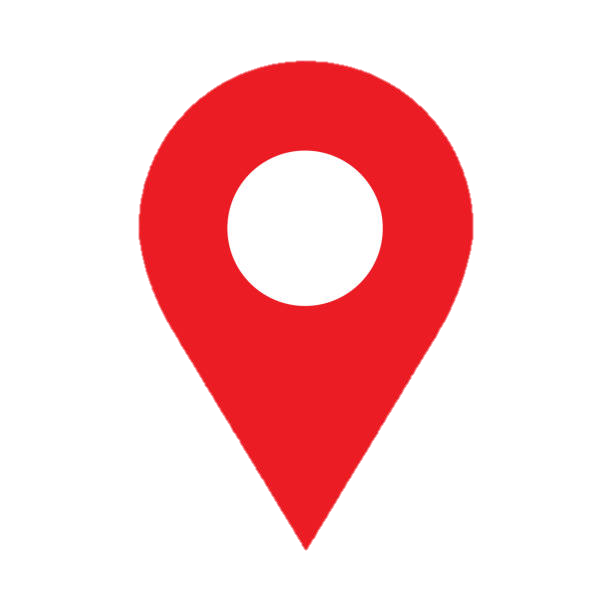 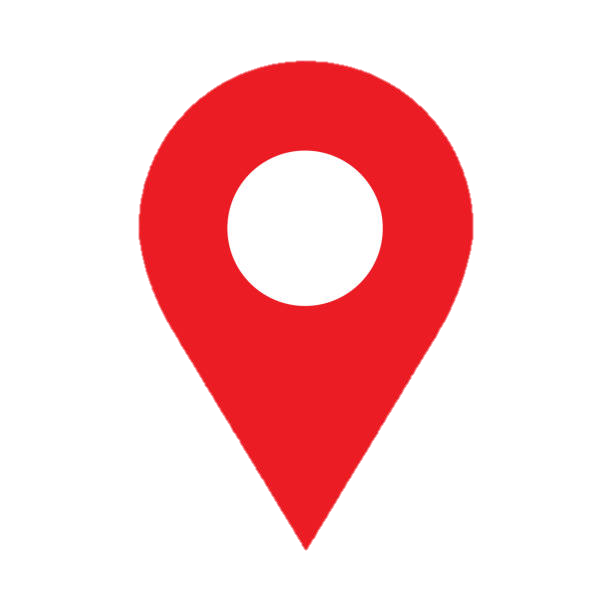 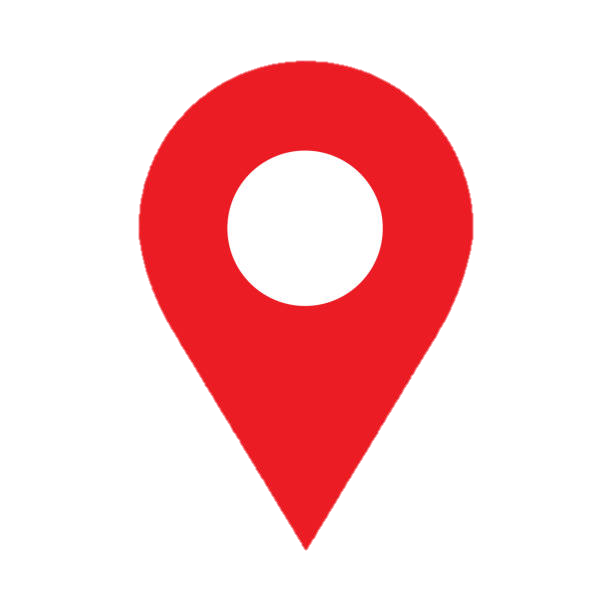 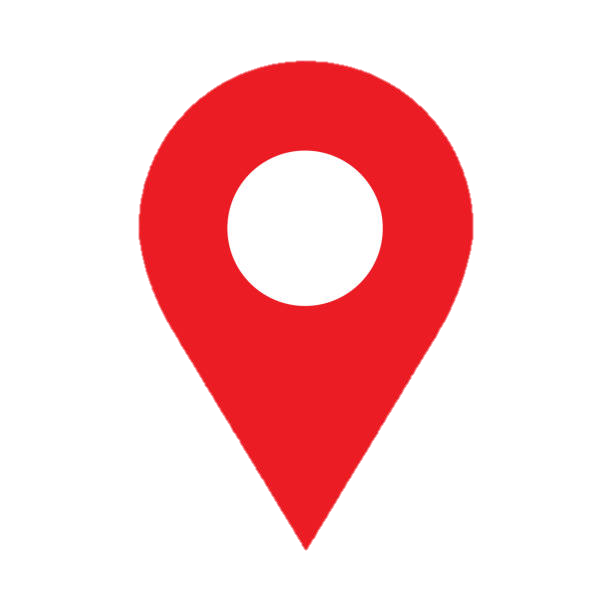 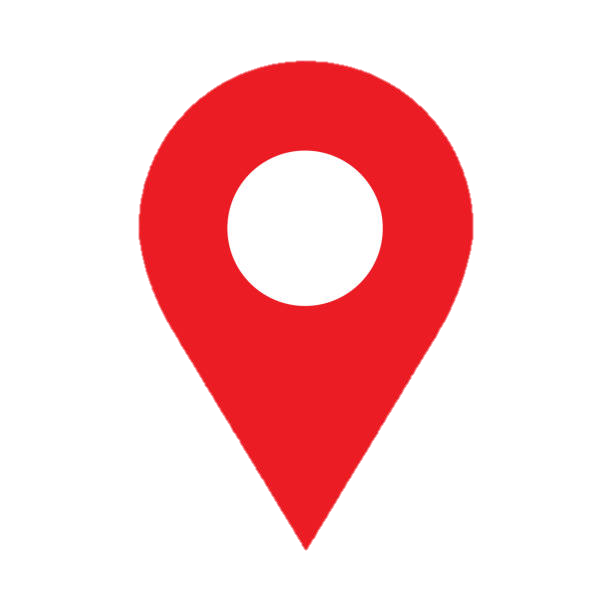 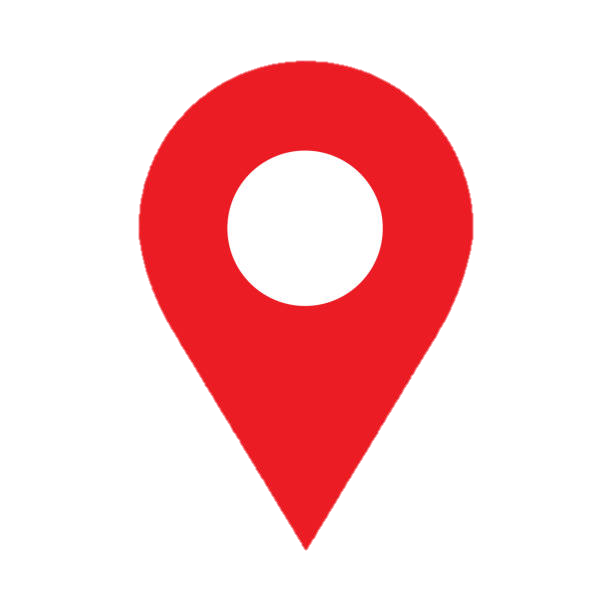 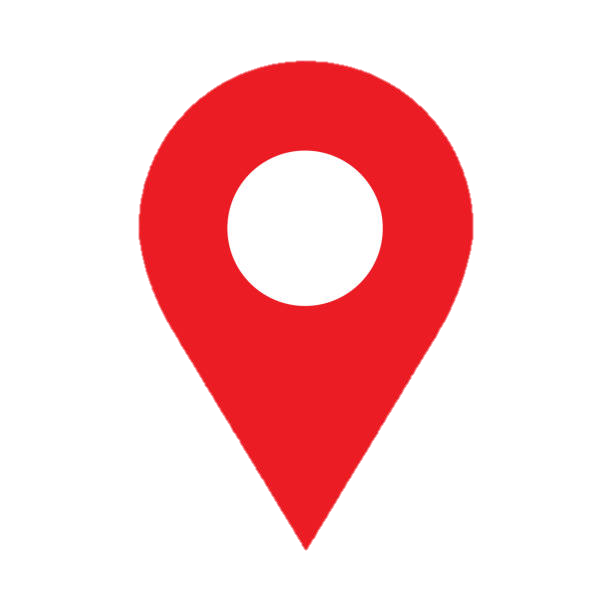 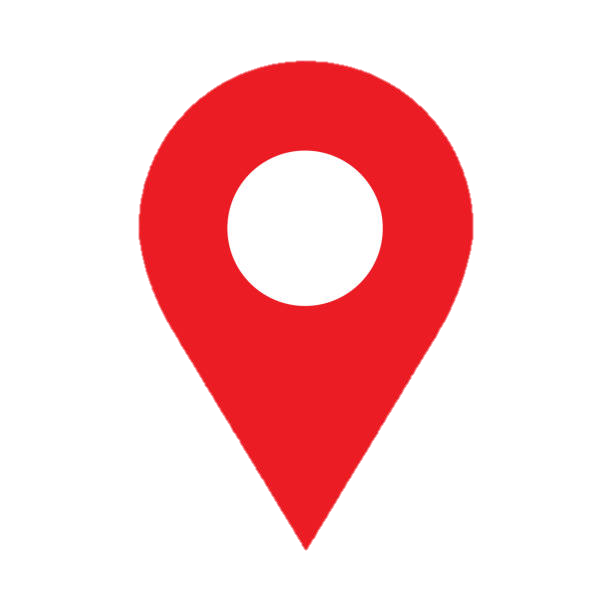 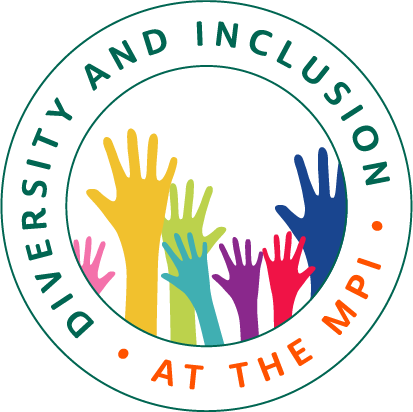 Mpi general staff meeting december 17, 2024
Talent+ trainings
Workshops
CV/Cover letter
Presentation Skills
Intro to Open Science
Academic Writing 
Intro to Neuroimaging
Statistics
Research Methods
Progamming Basics
Dutch Language and Culture
Lab Tours
VR + Motion Capture (MPI)
Babylab (MPI)
Wetlab (MPI)
Eye-Tracking (MPI)
DCC
BSI
CLS
DCCN
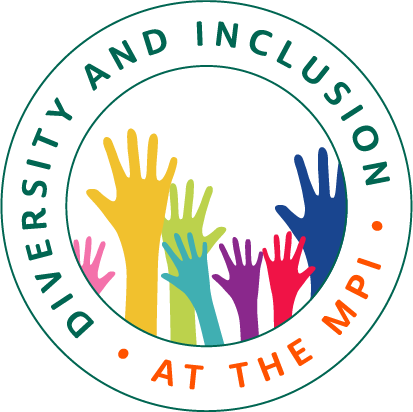 Mpi general staff meeting december 17, 2024
Talent+ People
Core Team
Candice Frances
Kevin Lam
Izabela Jordanoska
Caroline Rowland

Teaching
Ellen Verhoef
Figen Karaca
Orhun Uluşahin 
Jenni Sander
Mark Dingemanse
Dong Tianai
Loïs Dona 
Lanmiao Liu
Susanne Brouwer
Anne Buizer 
Iris Schmits
Yayun Zhang
Dilys Eikelboom
Noemi Mena Montes

Lab tours
Paul van der Laan 
Sachit Misra
Jean Corbally
Danielle Houwing
Jasper Bok
Ellie Huizeling
Morgane Pierolo
Marieke van der Akker
Ciske Jansen
Anna Aumeistere (BSI)
Jiska Koemans (DCC)
Erik van den Berge (DCC)
Kevin Liu (DCC)
Chengjia Ye (DCC)
Stephanie Forkel (DCCN)
Leila Mossaouir (DCCN)
Claire Pleche (DCCN)
Paul Gaalman (DCCN)
Kenneth van der Zee (DCCN)
Margret van Beuningen (CLS)
 
Welcome team
YaSuei Cheng
Paula Rubio Fernandez 
 
Assistants
Naomi Smolenaers 
Anne Buizer
 
Secretaries
Paulina Grzenia
Martina Bernhard
Brigit van Loon
Ilse van den Dobbelsteen
Thy Mathu
Benedicte Mbala-Nguyen
 
Operations
Angela Heuts
Arnold Harbers
Cedric Gertzen
 

Supervisors
Yayun Zhang (LaDD)
 Meng-Yun Wang (ImaGe)
 Jitse Amelink (ImaGe)
 Anna Mai (LaCNS)
 Filiz Tezcan (LaCNS)
 Barbara Molz (L&G)
 Else Eising (L&G)
 Linda Drijvers (CoBra)
 Limor Raviv (LEADS)
Mpi general staff meeting december 17, 2024
MPI-Wide Workshop: Unconscious bias training
October 1st 
Examine the unconscious biases you have and experience, and learn from two experts of Radboud's In’to Languages team how to become aware of your own biases and gain strategies to help you tackle them.
26 attendees of all departments
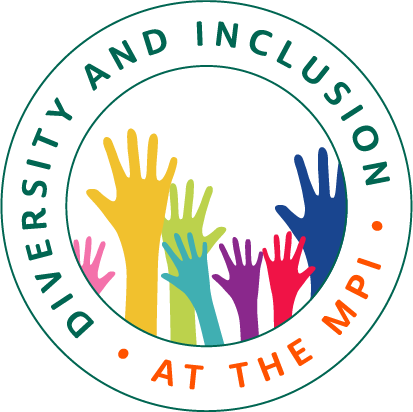 Mpi general staff meeting december 17, 2024
Wellbeing Event
November 5th  
Workshops, classes, talks, and snacks related to wellbeing 
44 participants of all departments 

Coming back in 2025!
Early next year we’ll send the save the date
Call for organizers!
Help us organize the next wellbeing event!
Email dei@mpi.nl or Candice.frances@mpi.nl
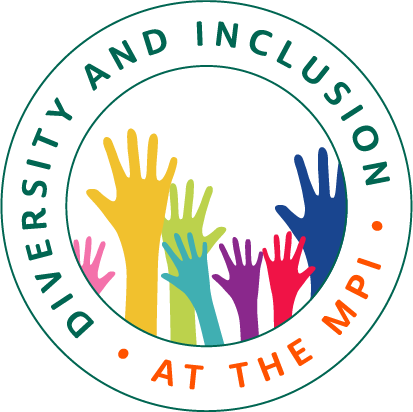 Mpi general staff meeting december 17, 2024
Social activities
VrijMPIbo: 
aka Friday PubNight aka Friday Drinks aka Friday Snacks
Next in Jan or Feb
Networking Gamenight 
In October, 13 people; in November 10 people
Location: MPI common area next to the library
Will come back in the new year	

 stay tuned to the Newsletter
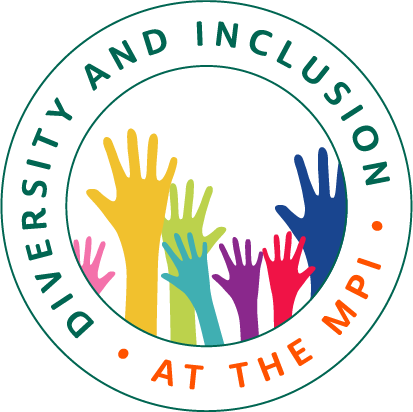 Mpi general staff meeting december 17, 2024
Buddy system
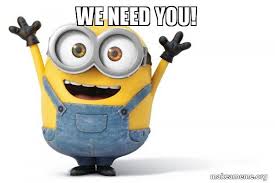 Restarted the pilot program
Now in theory open for every new member
Procedure integrated to the ‘essential starting guide’
Info sheet and newcomer form will be shared latest on the first day at the MPI
Pairing done by the buddy TEAM
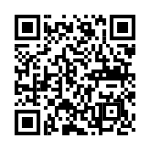 Call for new buddies!
For the buddy system to be sustainable, we need more volunteers (all MPI staff, min 1 year) 

Time commitment :
2-3 in person meetings, available for questions via email
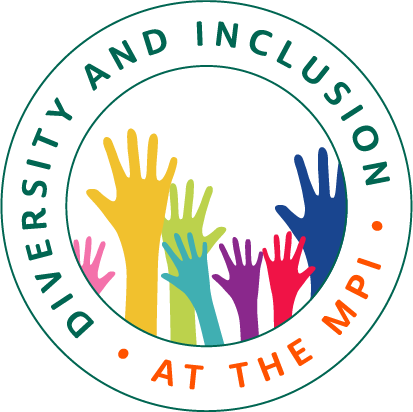 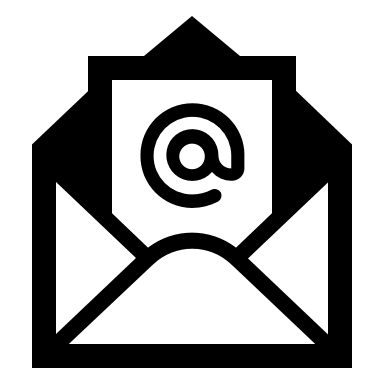 If would like more info
buddy@mpi.nl
Mpi general staff meeting december 17, 2024
Employee and Manager Assistance Program (EMAP)
Financed by the Max Planck Society 
Virtual, short term appointments (by phone, online, or in person)
For all kinds of work and non-work issues
Unlimited sessions (meant for crisis management)
Multilingual counseling
Counseling for all staff members and their family
No need for identification, just say you’re an MPI employee
If you’re not sure whether this applies to you please, come ask me 
https://maxintra.mpi.nl/services/human-resources/occupational-health-management
https://max.mpg.de/Service/Beratungsangebote/Pages/EMAP_EN.aspx
Mpi general staff meeting december 17, 2024
How to get involved in the DEI movement
Join the Committee (meetings once per month)
Email dei@mpi.nl 
(note these emails are received by all committee members)
Email candice.frances@mpi.nl (chair)

Email ideas and suggestions to the committee

Do/support diverse and inclusive science!
Collection of articles from Nature Human Behavior: https://www.nature.com/collections/daficfhiff
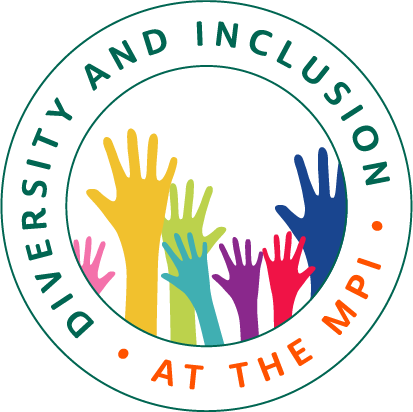 Research Staff Committee
Yayun Zhang
MPI GENERAL STAFF MEETING DECEMBER 17, 2024
Purpose of the Committee
Forge connections between research staff members across departments (e.g., organizing social events or workshops).

Provide support for research staff members with issues that are broader than those that can be addressed within their department (e.g., administration issues, training opportunities, or career planning). 

External staff representative represents the scientific staff of our institute at MPG-wide meetings
MPI GENERAL STAFF MEETING DECEMBER 17, 2024
Research Staff Committee Representatives
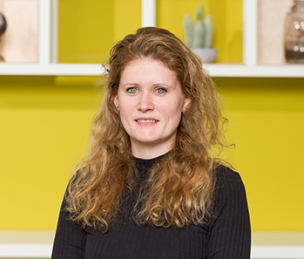 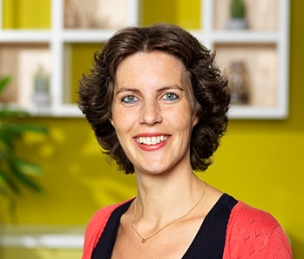 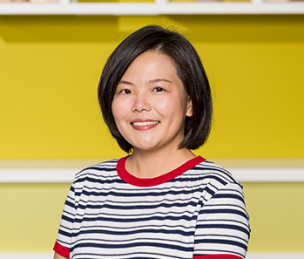 Yayun Zhang (Chair)
Research Staff Rep.
LaDD
Danielle Houwing
Research Staff Rep.
L&G
Nienke Rulkens-Dijkstra 
Research Support Staff Rep.
LaDD
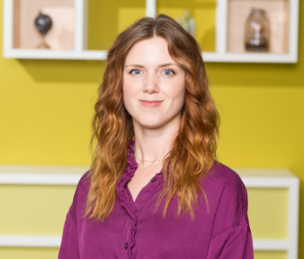 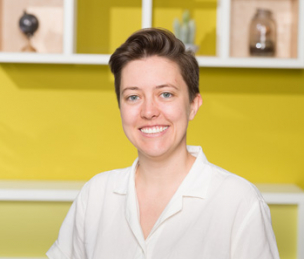 Kyla McConnell
Research Staff Rep.
PoL
Sharice Clough
Research Staff Rep.
MLD
MPI GENERAL STAFF MEETING DECEMBER 17, 2024
External Representatives
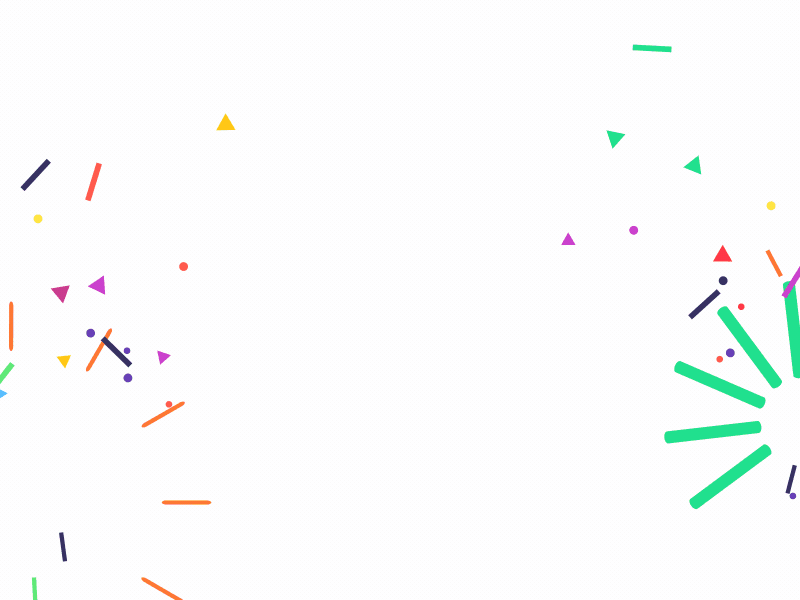 External Staff Representative
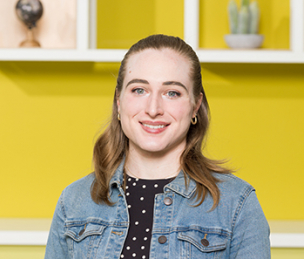 Anna Mai
External Staff Rep.
MPI GENERAL STAFF MEETING DECEMBER 17, 2024
External Representatives
External Staff Representative
PostdocNet External Representative
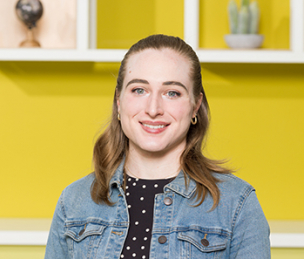 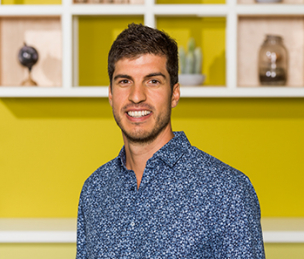 Anna Mai
External Staff Rep.
Sergio Miguel Pereira Soares
PostdocNet External Rep.
MPI GENERAL STAFF MEETING DECEMBER 17, 2024
Postdoc council representatives
MPI is a full member of Donders Institute
Each Donders center has postdoc representatives who aim to assist with the postdoc life at the Donders Institute:


DCC: Dominika Radziun, Tilman Stephani
DCCN: Anouk van der Heide (chair), Nico Adelhöfer, Yamil Vidal
DCMN: Barbora Rehak-Buckova, Charlotte Fraza, Mireia Coll-Tané
DCN: Abdelrahman Rayan
MPI: Danielle Houwing
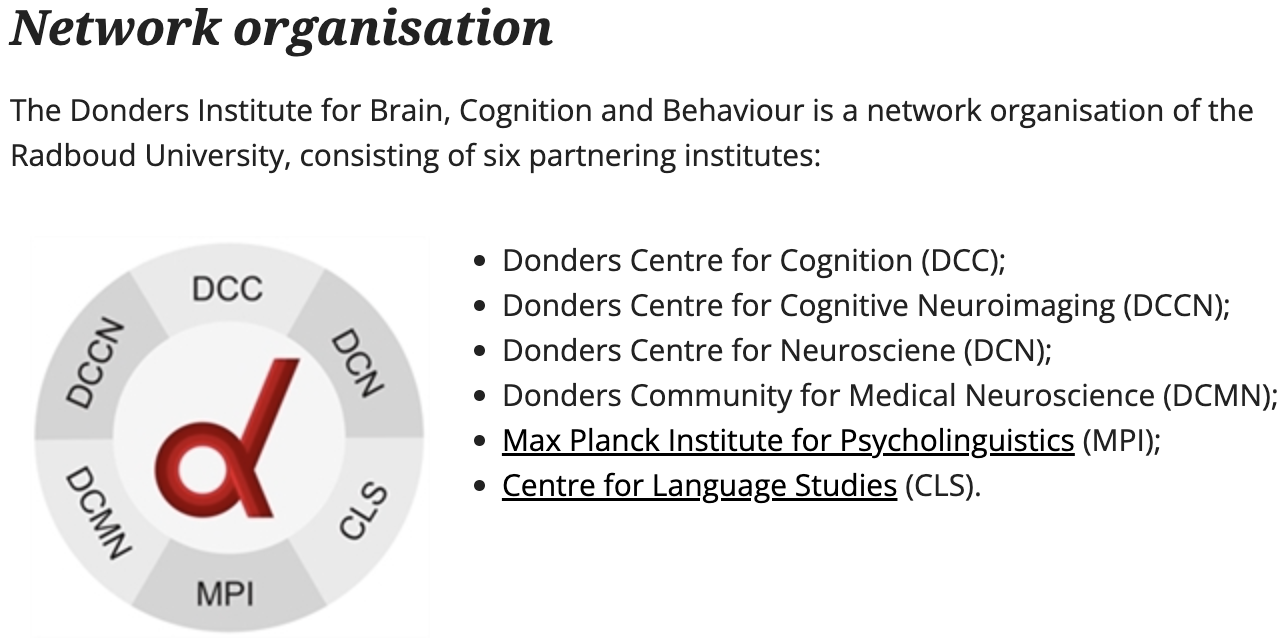 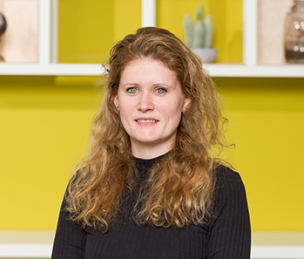 Danielle Houwing
Research Staff Rep.
L&G
[Speaker Notes: The postdoctoral representatives are members of the postdoctoral community. They form the postdoc council and organize events and activities for postdocs Donders-wide. You can contact them here if you have any questions about past/future postdoc events.]
MPI GENERAL STAFF MEETING DECEMBER 17, 2024
Postdoc council member wanted!
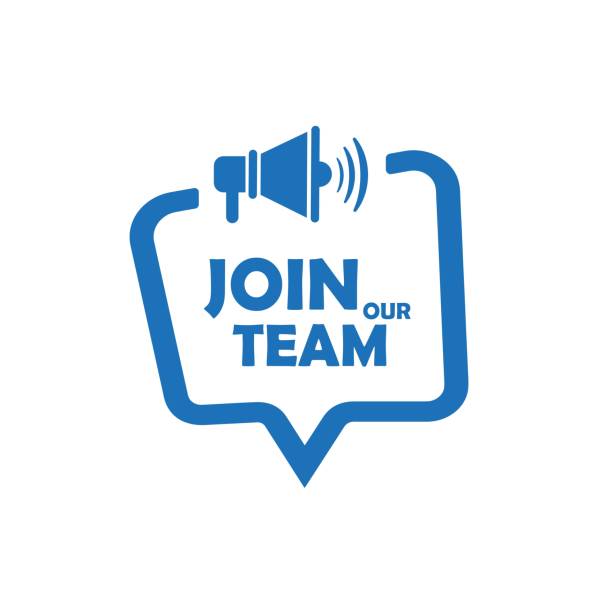 The postdoc council of the Donders institute is looking for a second postdoc council member representing the MPI. The postdoc council organizes (social) events and activities for postdocs Donders-wide (Postdoc Ponders). 

They meet monthly to plan upcoming events and to discuss ongoing postdoc related matters. Interested? Send an email to: RSC@mpi.nl
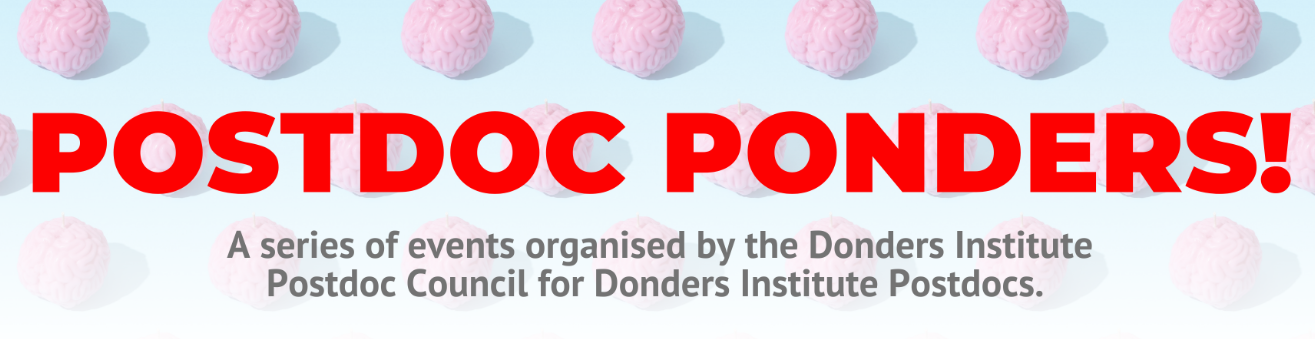 MPI GENERAL STAFF MEETING DECEMBER 17, 2024
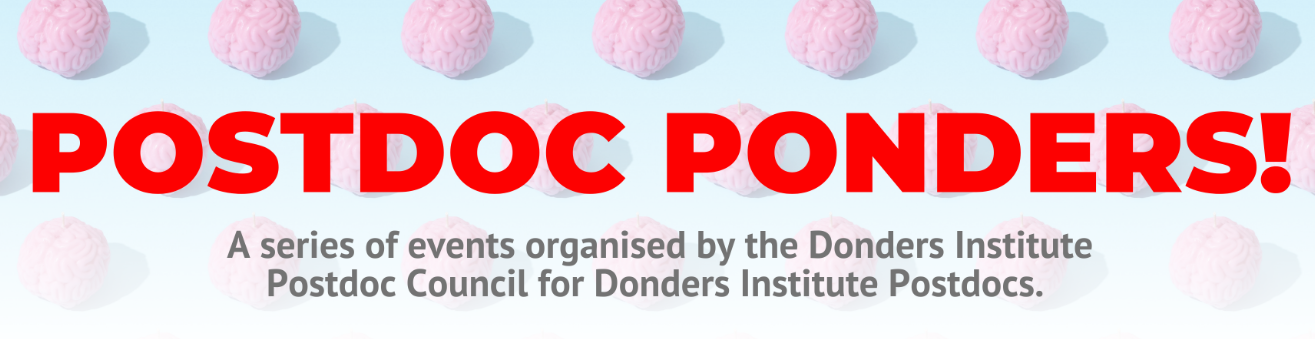 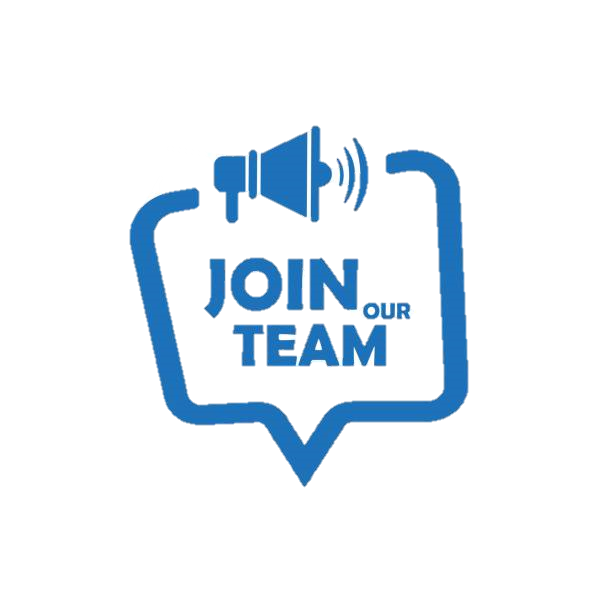 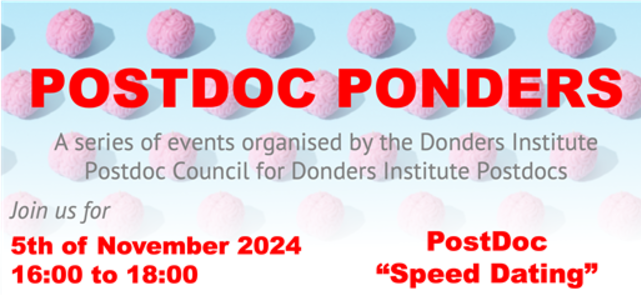 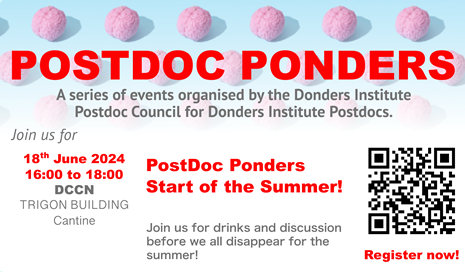 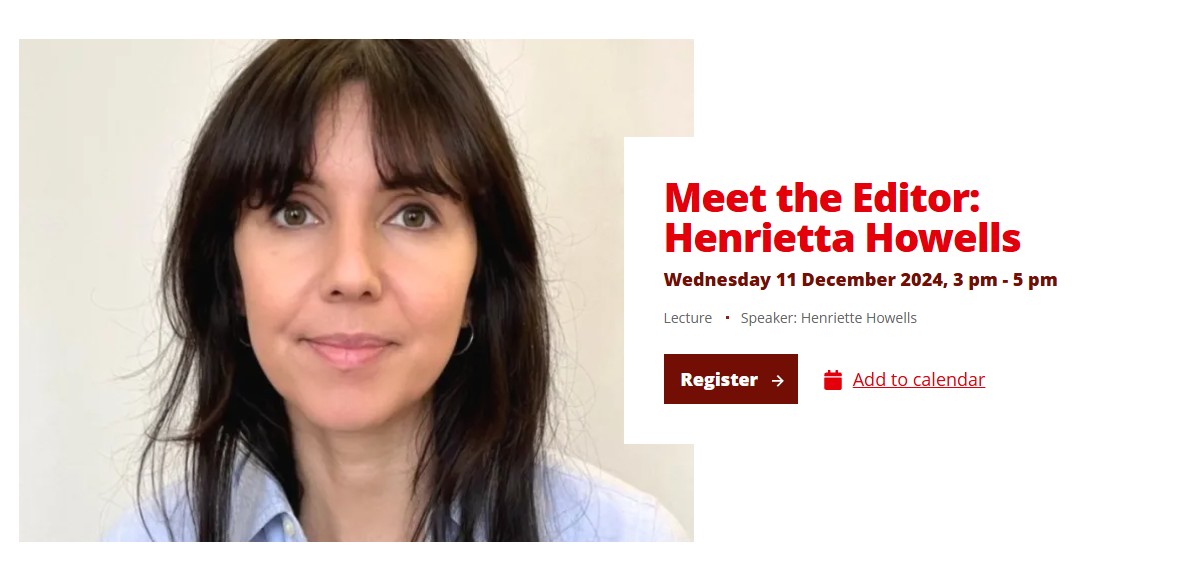 MPI GENERAL STAFF MEETING DECEMBER 17, 2024
Contact information
To all staff: Don’t hesitate to contact any of us if you have issues or questions!

RSC@mpi.nl
Gender Equality Officers
Staff meeting 17 December 2024
Gender equality officers
Mpi general staff meeting december 17, 2024
Gender Equality Officer (GEO’s)
What do we do? 

Point of contact for employees for concerns/issues about inequality, discrimination, harassment

Structural involvement
Increase visibility of Gender Equality Work and Support channels. 
Work closely together with the Diversity Equity & Inclusion Committee
Regular meetings with MD, HR, COO, & the other support channels

Formulate Gender Equality Plan
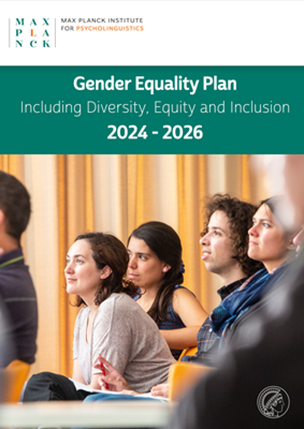 [Speaker Notes: In this picture you also see the GEOs. We are female employees and we are elected by female employees, compliant to MPG regulations, but we support all genders. It is important to also notice that we are independent in this role. 
 
Our role is twofold. We are the point of contact for all employees for concerns  or issues about  inequality, discrimination, harassment, or any other issue which is troubling someone. We advise about further actions, entirely confidential.]
Mpi general staff meeting december 17, 2024
Gender Equality Plan 2024 -2026
Report of Commission »Quality Management of Max Planck Gender Equality Plans (GEP):

The Max Planck Institute for Psycholinguistics has submitted a Gender Equality Plan (GEP) that meets the Max Planck standards – comprehensiveness, institutional fit and sustainability – to an outstanding degree. 

The Max Planck Institute for Psycholinguistics presents an excellent gender equality strategy, which, among other things, impresses with an extraordinarily comprehensive inventory and an ambitious portfolio of measures.
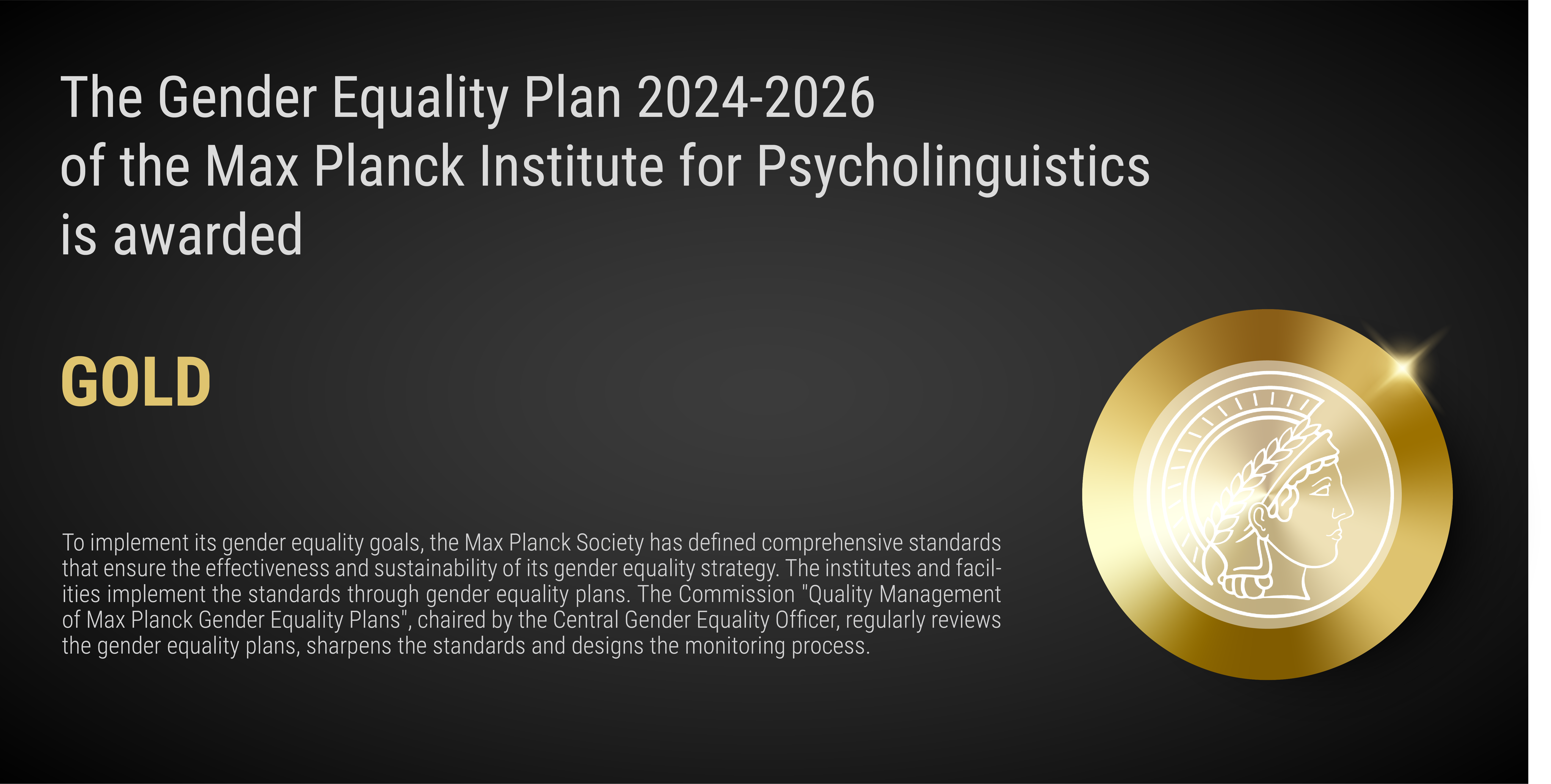 Link to GEP: https://maxintra.mpi.nl/sites/default/files/2024-07/GEP-2024-2026-MPIPL.Maxintra.EN-compressed.pdf
Mpi general staff meeting december 17, 2024
Update on current projects
COLLABORATION OF SUPPORT CHANNELS
We set up regular meetings with all support channels to facilitate support and communication:
Current status: Get an overview of current support cannels at the MPI, how they currently provide support, what specific topics they cover and for whom. 
Our overall aim is to implement a  best-practice guide. As an example, the different channels can collaborate and discuss possibilities for how part-time solutions for scientific staff could be realized.
 
INVOLVEMENT OF GENDER EQUALITY OFFICERS IN HIRING PROCEDURES 
By being more structurally involved, we aim for more equal and equitable hiring procedures across the Institute, as well as encouraging the hiring of under-represented groups. 
Current status: started to be part of hiring procedures for jobs of institute-wide relevance
Our overall aim is to provide a best-practice guide for hiring procedures
Mpi general staff meeting december 17, 2024
Election of the Gender Equality Officers
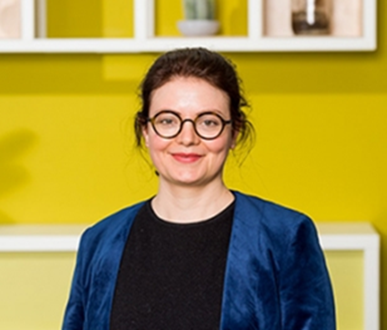 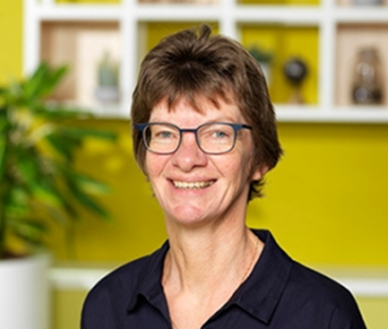 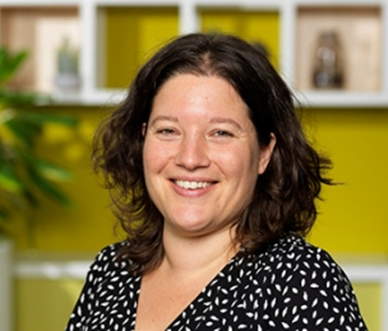 Annelies van Wijngaarden
Deputy Gender Equality Officer
Barbara Molz
Deputy Gender Equality Officer
Karin Kastens
Gender Equality Officer
A big thank you to everyone who participated in the November 2024 Election for Gender Equality Officers. We are really happy and appreciate your trust and will work together for getting our projects going and most importantly support all of you whenever you need support.
Mpi general staff meeting december 17, 2024
EMAP - Employee and Manager Assistance Program
https://maxintra.mpi.nl/our-mpi/emergency-information/247-free-mental-health-support
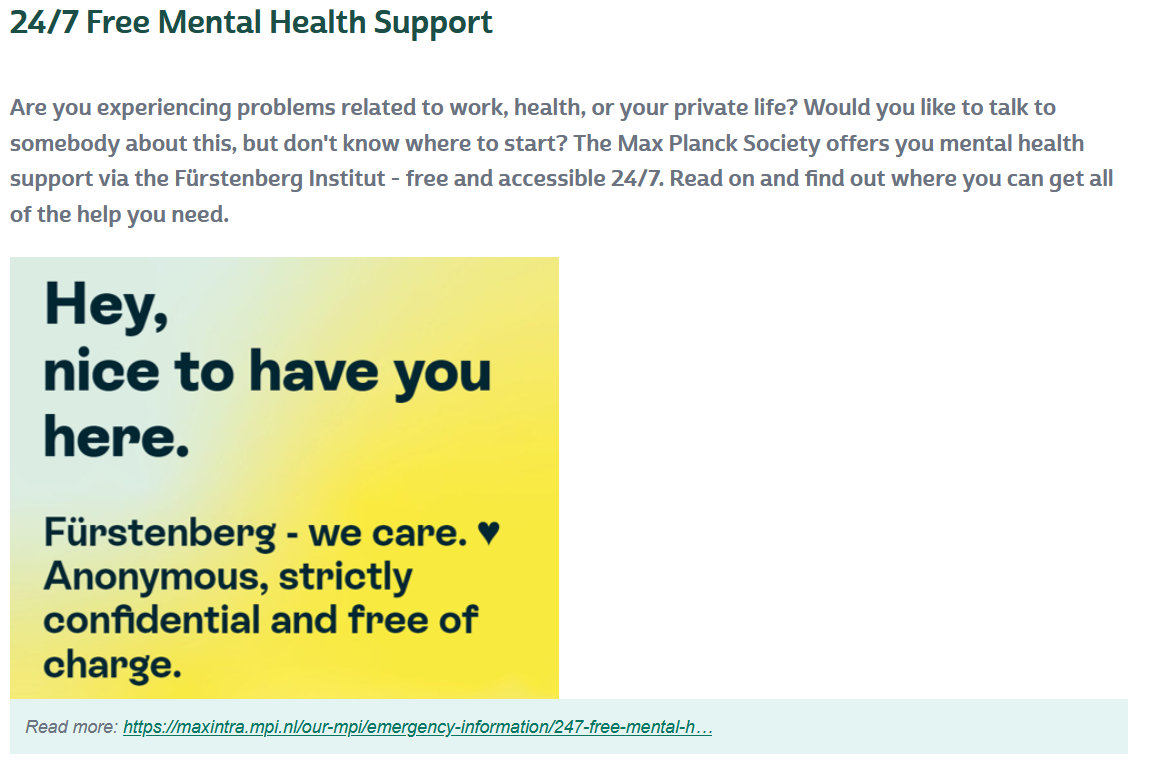 Registration and Sign Up:
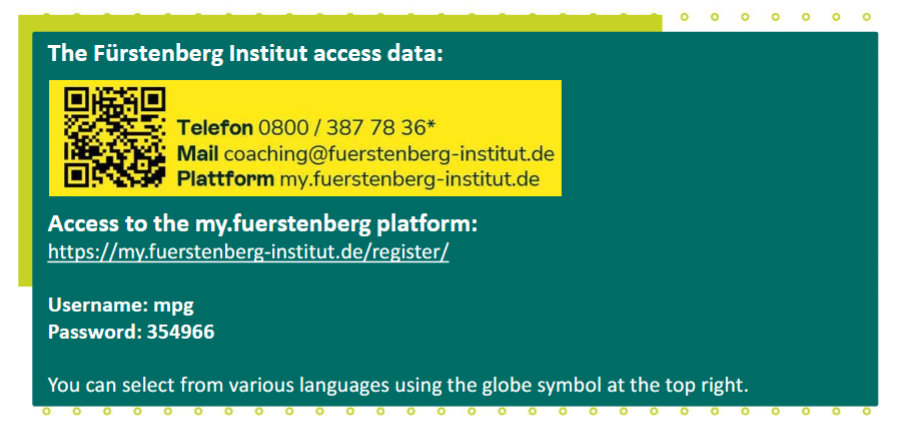 0800 / 0229543
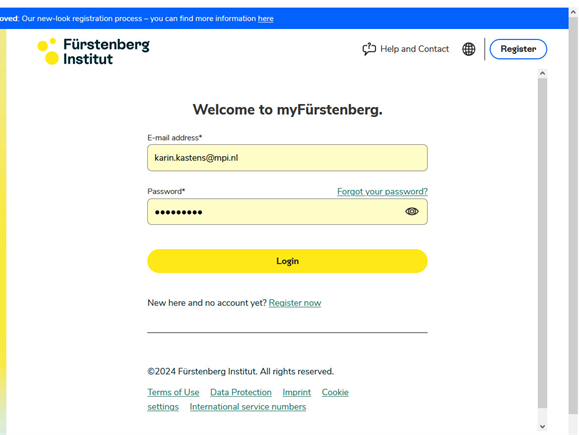 MPI General staff meeting december 17, 2024
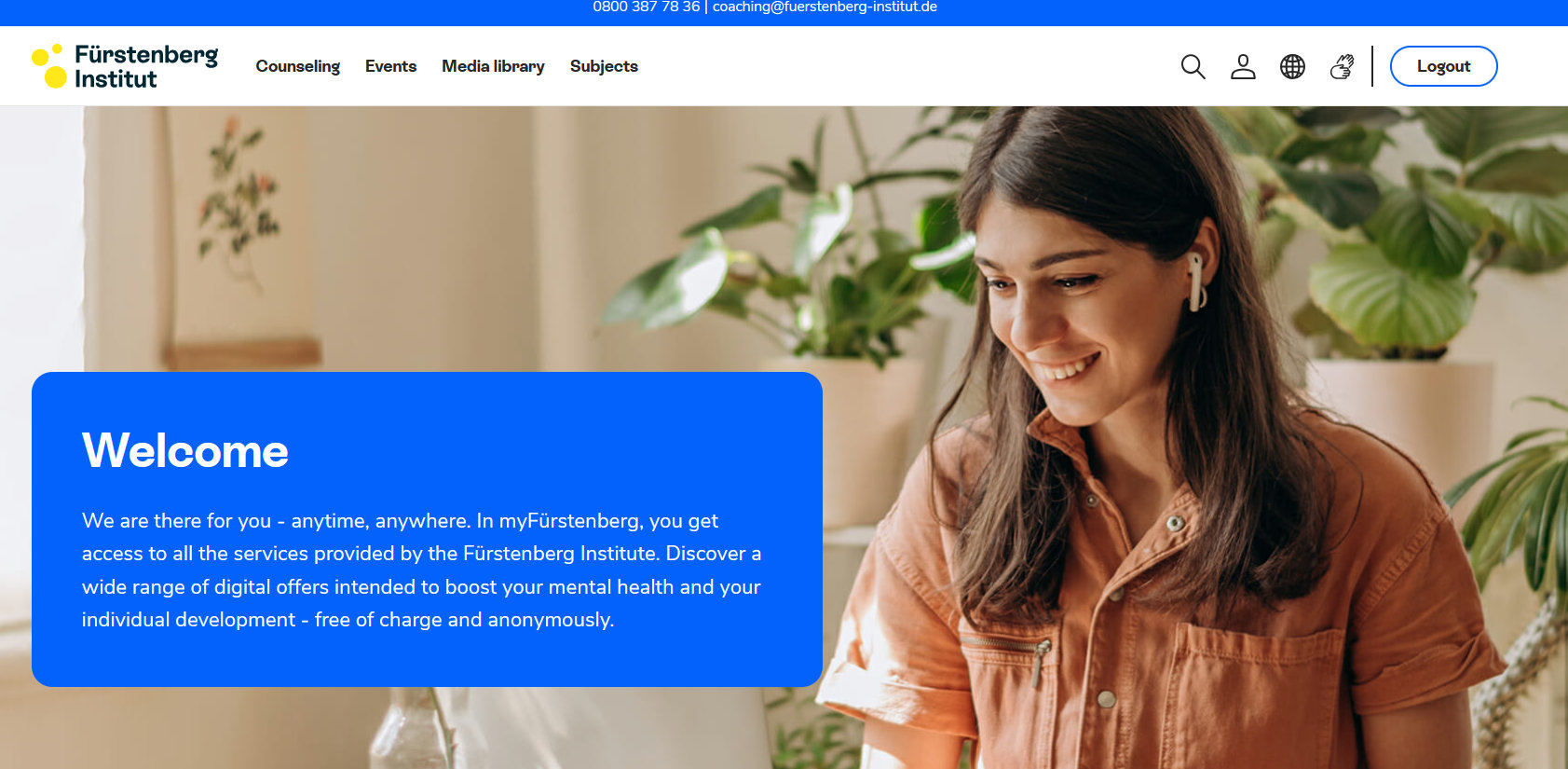 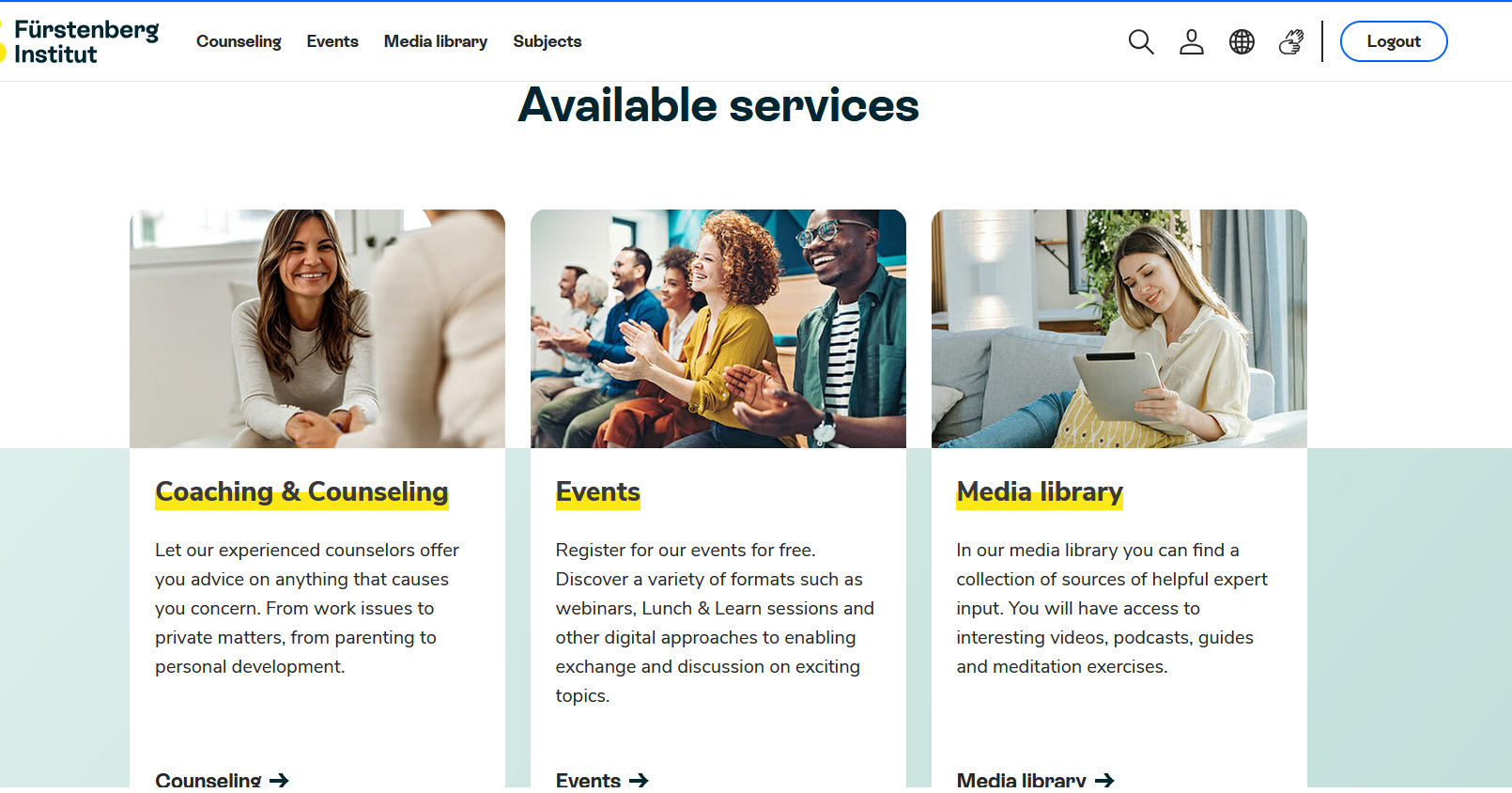 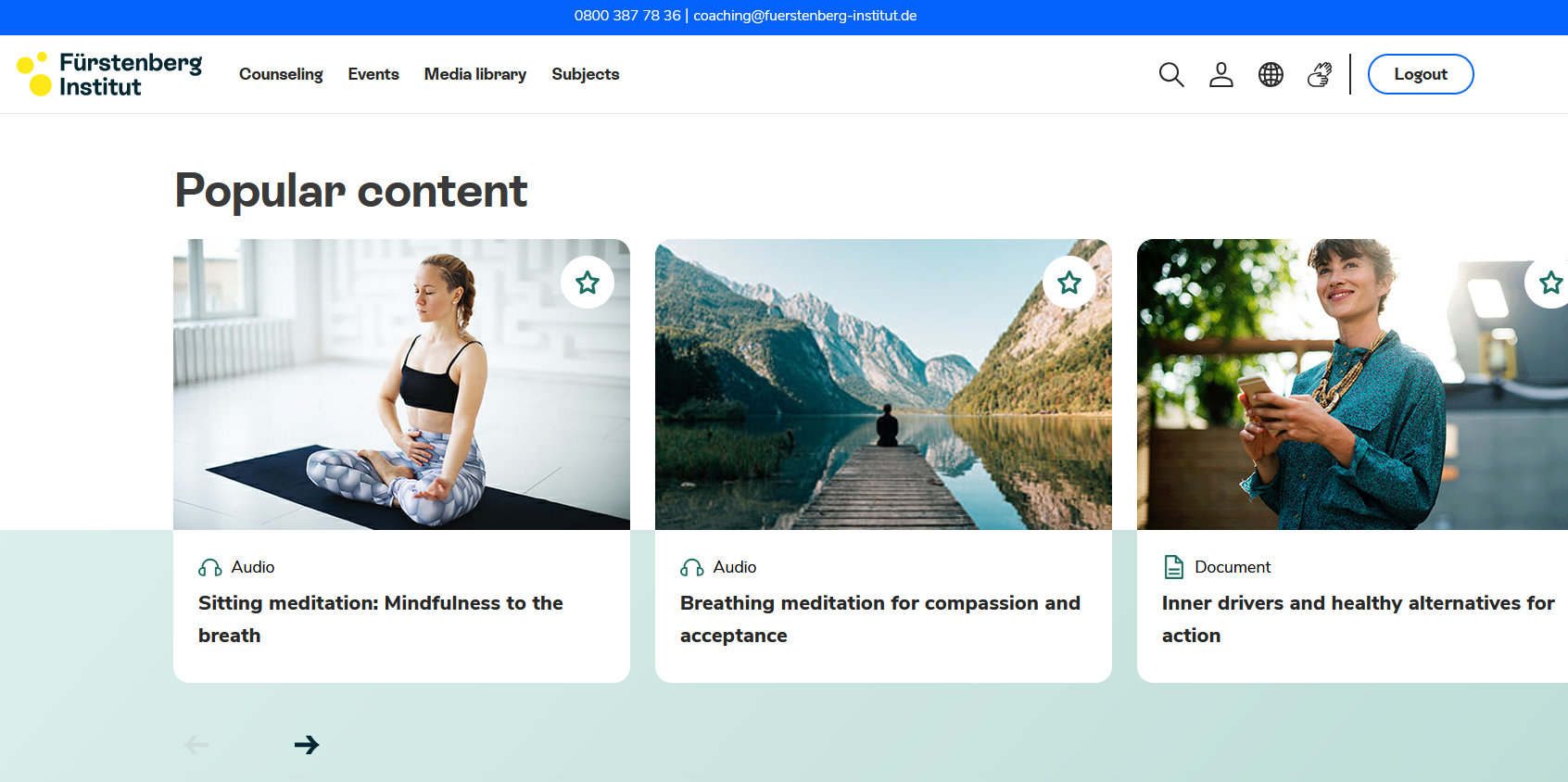 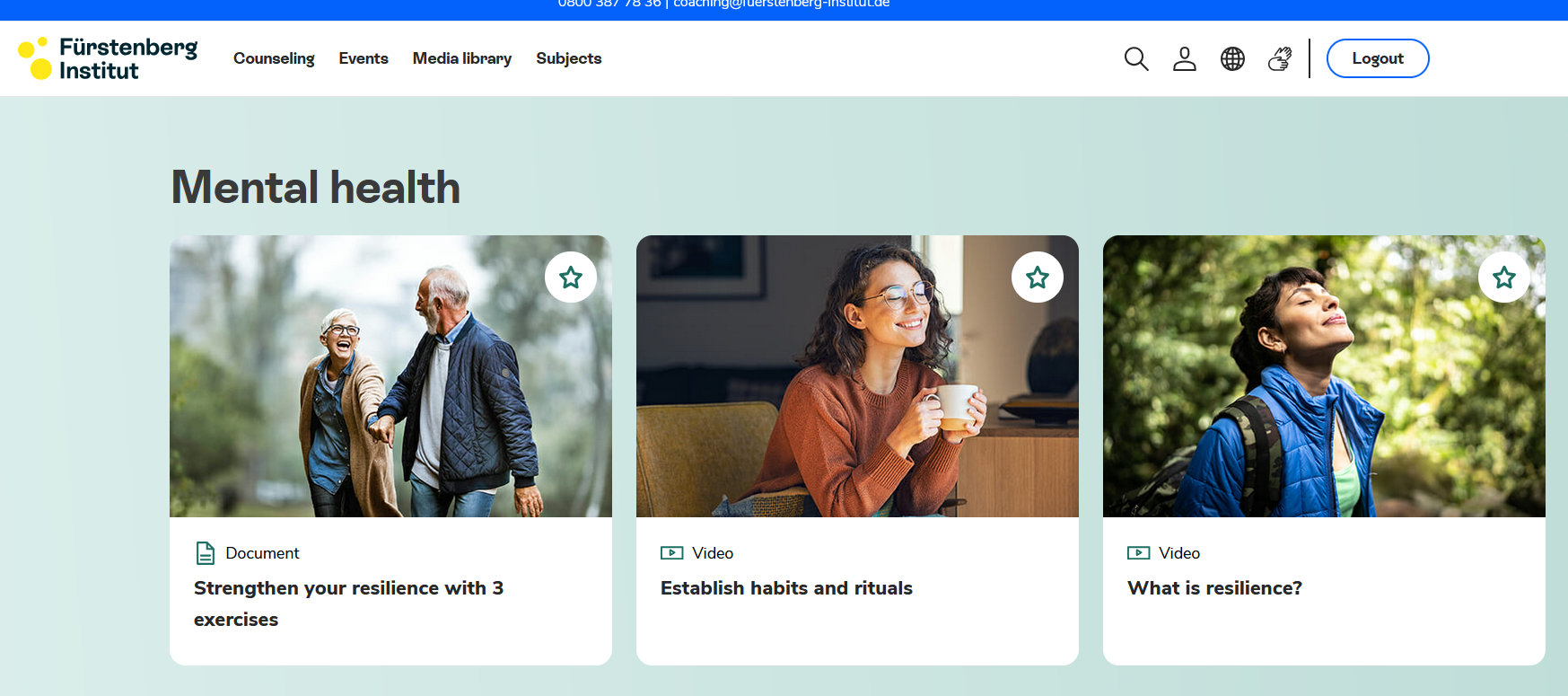 Mpi general staff meeting december 17, 2024
Contact Information
Gender Equality Officer: Karin Kastens
Deputy Gender Equality Officer: Barbara Molz
Deputy Gender Equality Officer: Annelies van Wijngaarden 

Email: equality@mpi.nl
Equal Opportunities on MaxIntra
https://maxintra.mpi.nl/our-mpi/support-representation/equal-opportunities

Equal Opportunities on www.mpi.nl
https://www.mpi.nl/page/equal-opportunities

Max Planck Society on Equal Opportunties
https://www.mpg.de/equal_opportunities
Sustainability Working Group
Staff meeting December 17, 2024
Clara kunst
Sustainability Working group – MPI GENERAL STAFF MEETING DECEMBER 17, 2024
Our Group
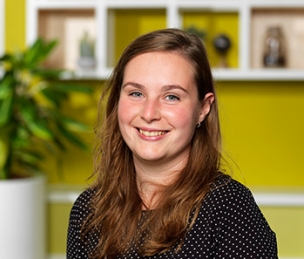 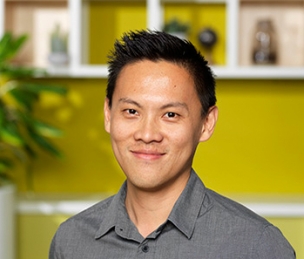 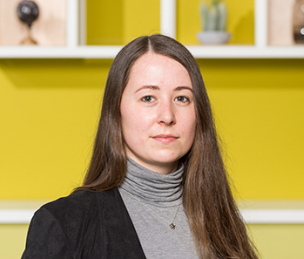 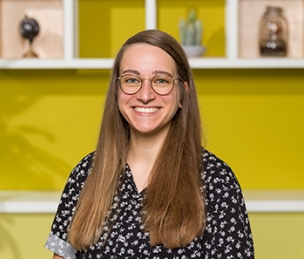 Caitlin Decuyper
Kevin Lam
Clara Kunst
sustainability@mpi.nl
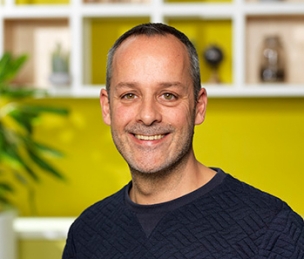 Sandra Bethke
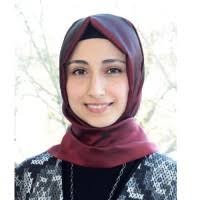 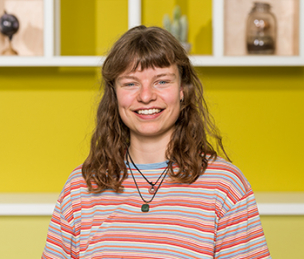 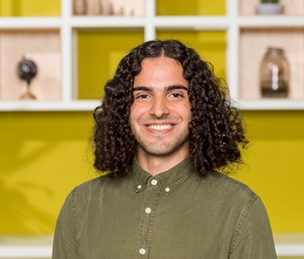 Jurgen Heijsen
Fatma Uzbas
Orhun Ulusahin
Dilys Eikelboom
Sustainability Working group – MPI GENERAL STAFF MEETING DECEMBER 17, 2024
What’s been happening?
We organized a workshop in collaboration with the RU Green Office
Output of the workshop was used to identify points of action
We forwarded these points of action to the Directorate and received valuable feedback and/or approval 
Constantly working on these points!
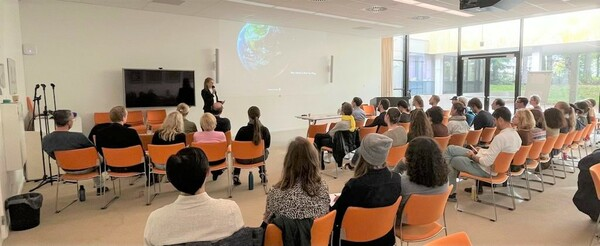 Sustainability Working group – MPI GENERAL STAFF MEETING DECEMBER 17, 2024
Past Events
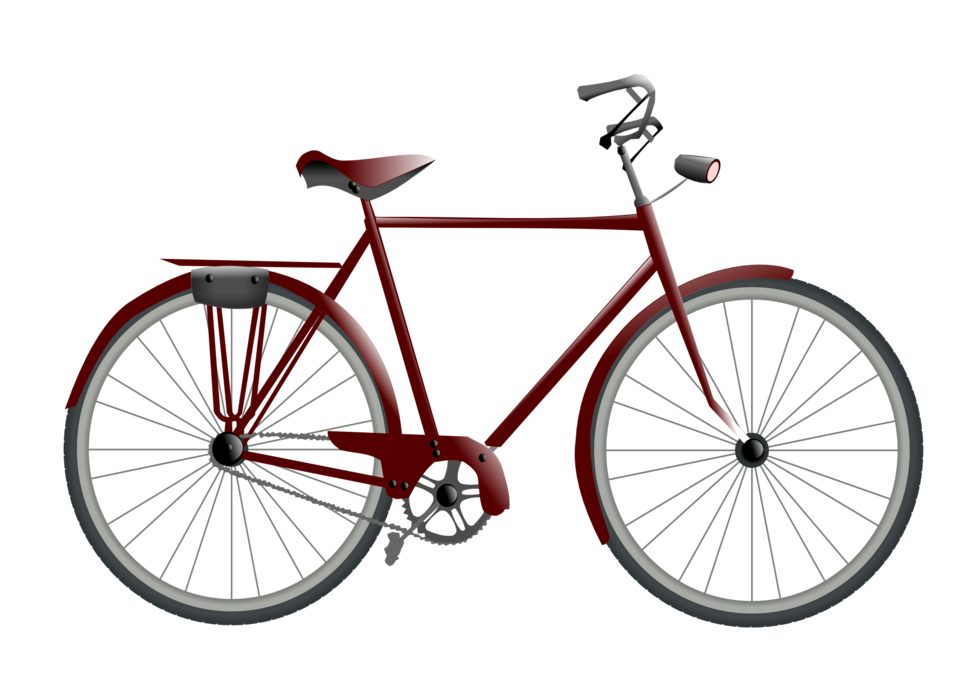 Bike Day
Date: 04 November
Upcoming Events
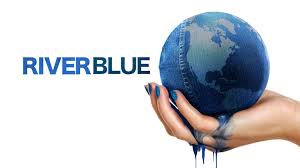 Wellbeing Event
in collab with DEI Committee
Date: 05 November
Next Movie Night!
Date: early 2025
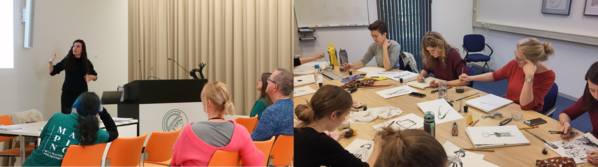 Other events we’ll co-organize with the DEI committee
Sustainability Working group – MPI GENERAL STAFF MEETING DECEMBER 17, 2024
We are looking for new members!


Want to join us, share ideas, or ask a question?
Contact us at sustainability@mpi.nl
Ombudsperson
Staff meeting December 17, 2024
Beate St Pourcain
Mpi general staff meeting december 17, 2024
End of year speech
Mpi general staff meeting december 17, 2024
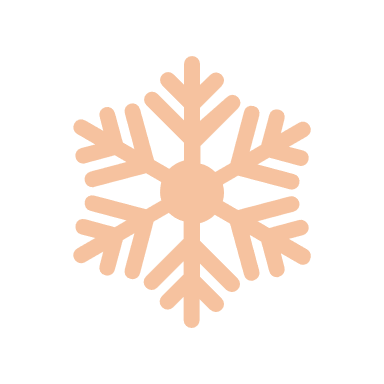 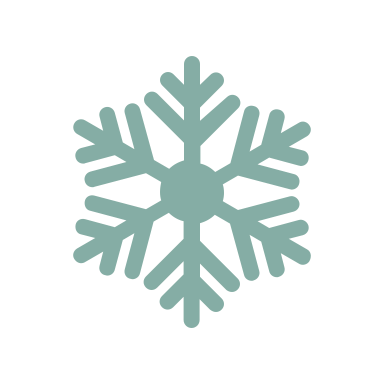 MPI End of the Year Party
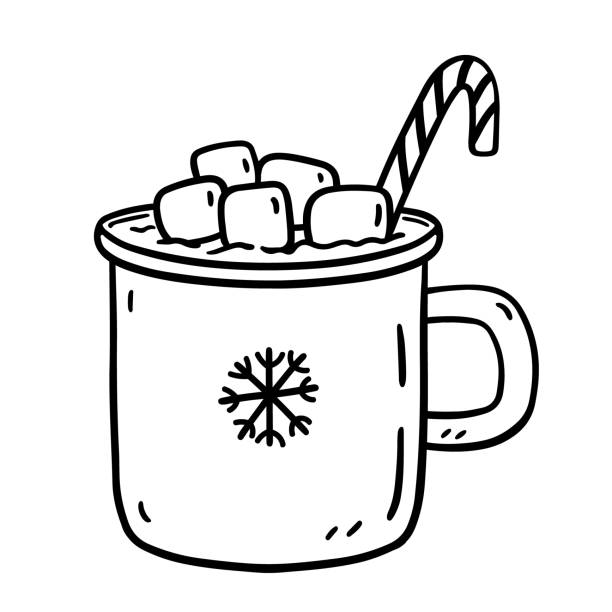 Scheduled events:
15.30-16:00 hours       Get-to-know-people game (Tic tac toe!) 
16:00-16:30 hours       VR experience 1st	 timeslot
16:30-17:15 hours       MPI Quiz - in 163
17:15-17:45 hours       VR experience 2nd timeslot


Ongoing activities in the Common Ground:
Catering incl. hot chocolate and mulled wine (Glühwein) 
Bake sale with all proceeds to the Red Cross                                (pay by cash or scan the QR code)
Spotify playlist with your own music selection
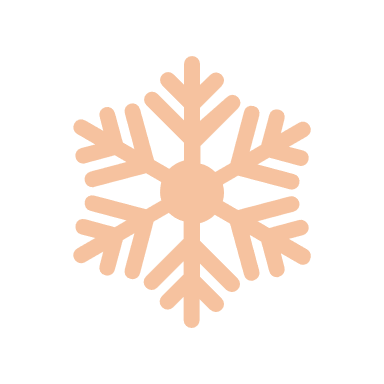 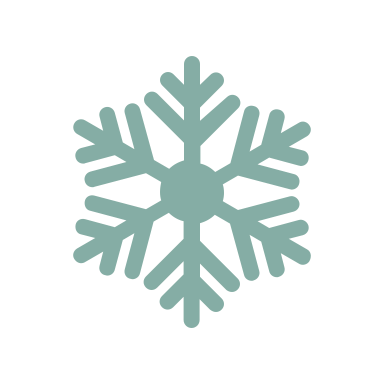 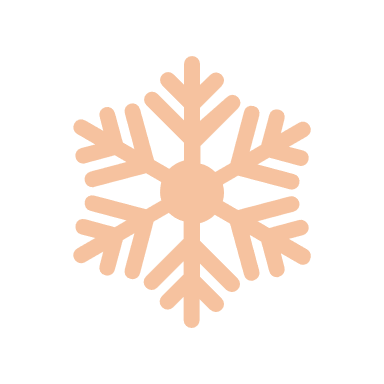 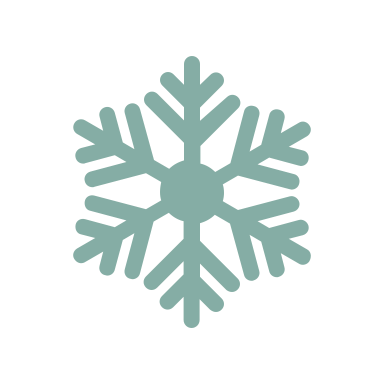 Mpi  general staff meeting december 17, 2024
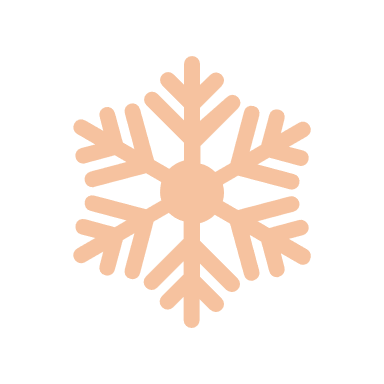 Passions
Tic Tac Toe
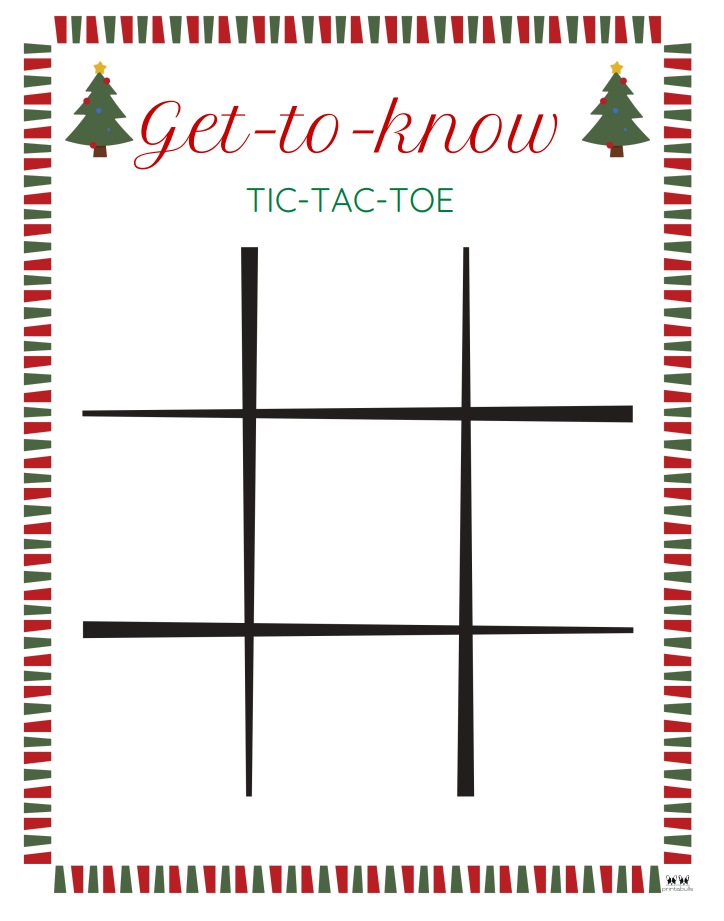 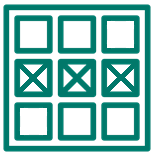 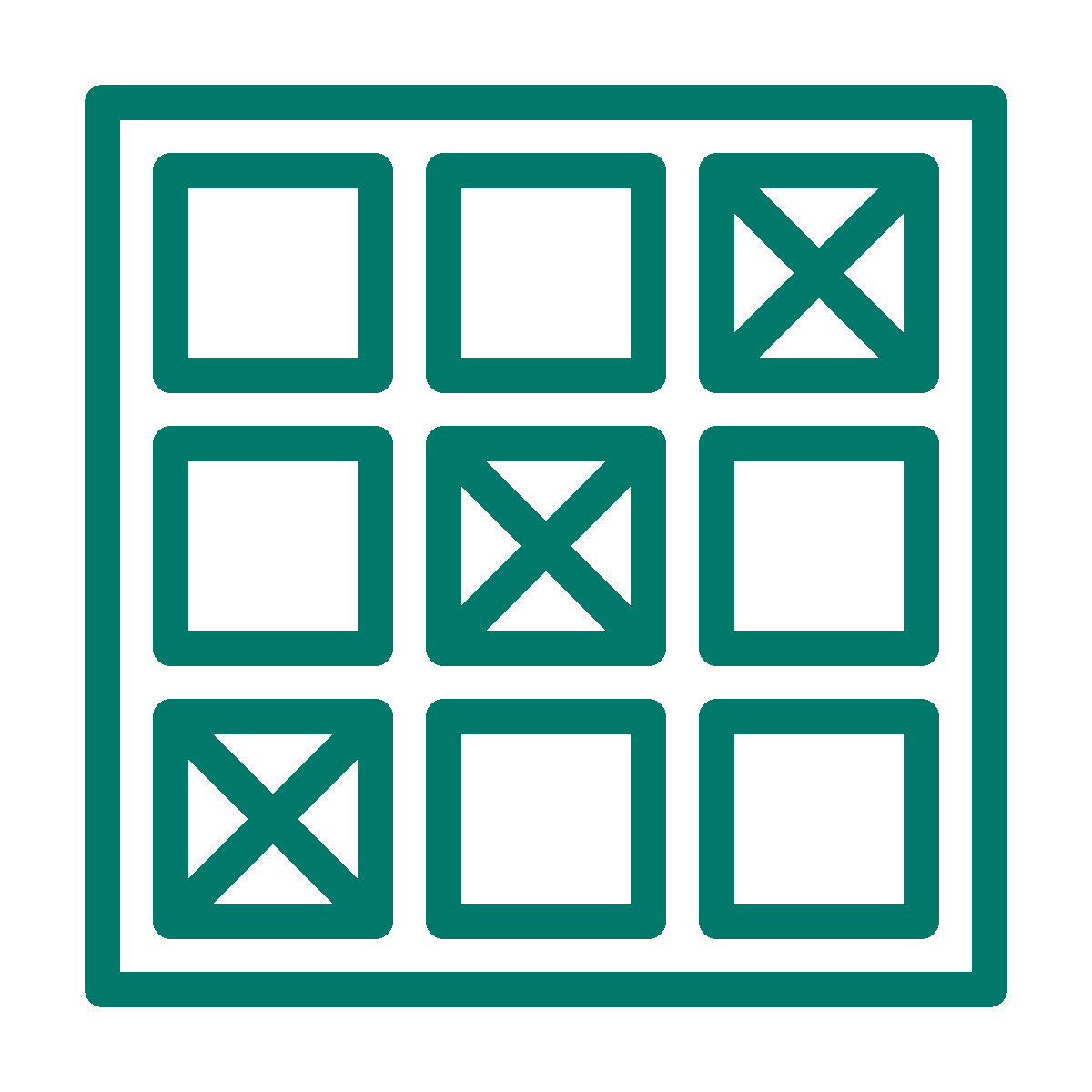 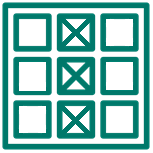 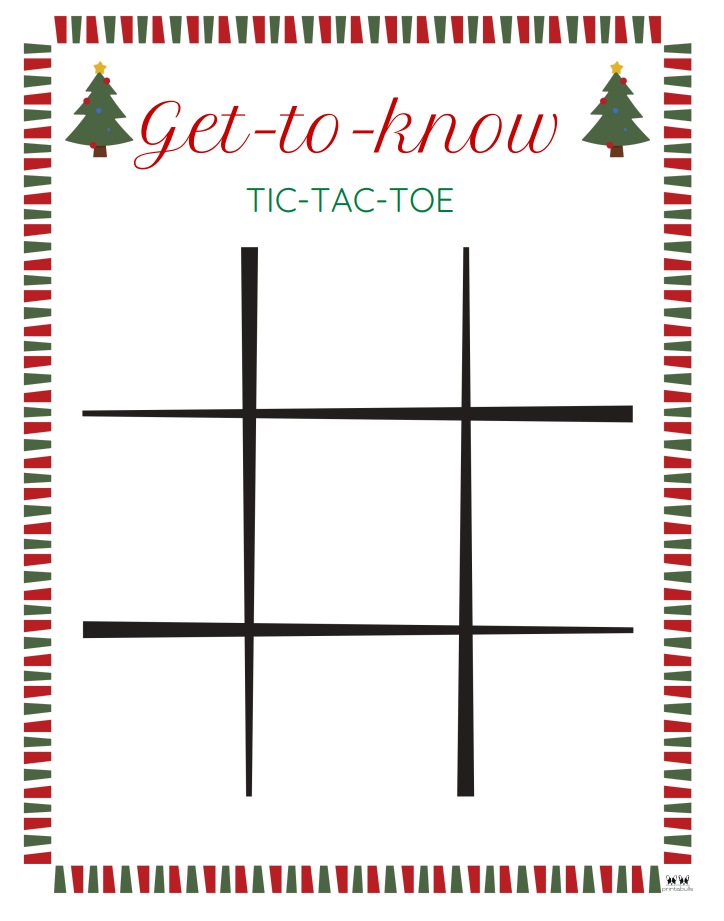 Hiking
Annelies
First steps: Each square will hold one "passion" or interest. Each person writes down things they love or are passionate about, one per square. For example: "Cooking," "Hiking," "Gaming," etc.
Group Interaction: Walk around and chat with others.
Filling the Grid: If someone else shares the same passion as you in the same square, they write their name in your matching square and vice versa. Example: Both like "Hiking," so they sign each other's grid. It doesn’t matter which square you start with.
Goal: Try to get three names in a row, column, or diagonal on your tic-tac-toe board. It’s just like winning tic-tac-toe but by connecting shared interests and passions!
Cards and prizes: You can find Yaren at the table under the stairs for the cards, pens and prizes!
Hiking
Yaren
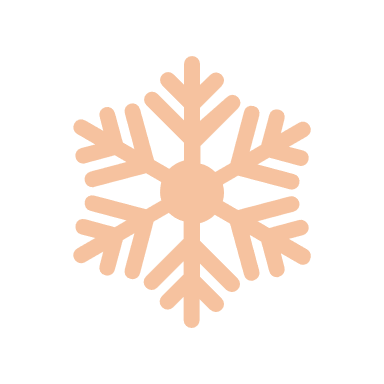 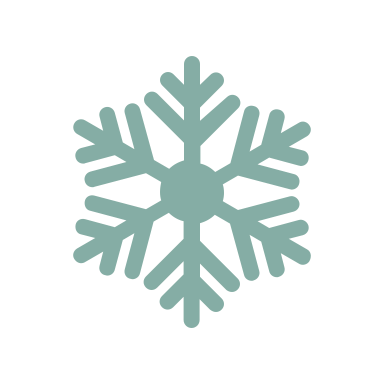 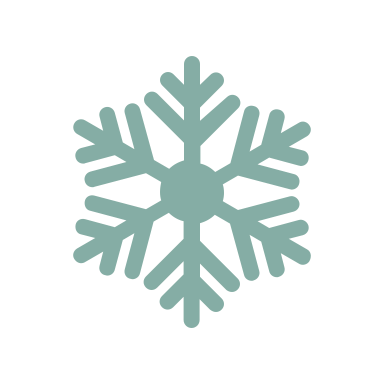 Mpi general staff meeting december 17, 2024
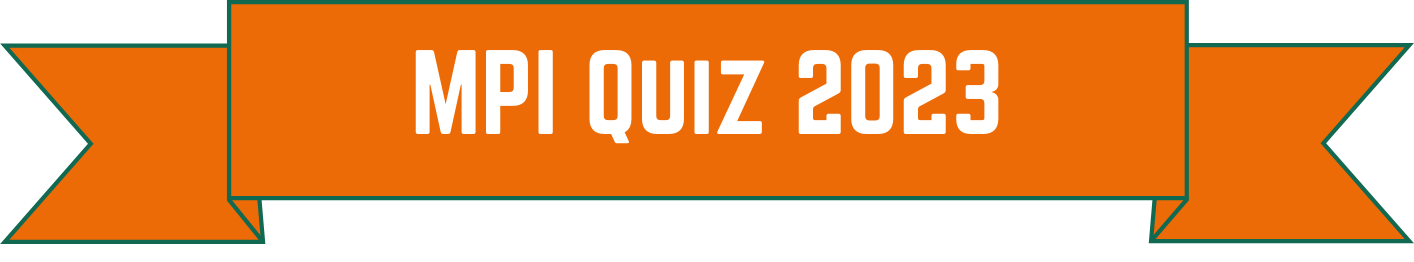 MPI Quiz 2024
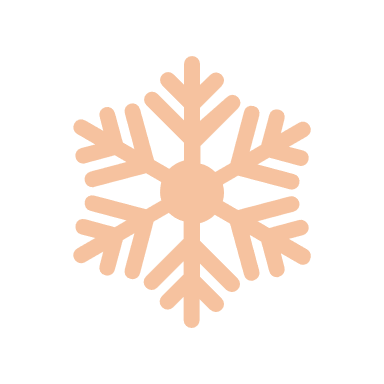 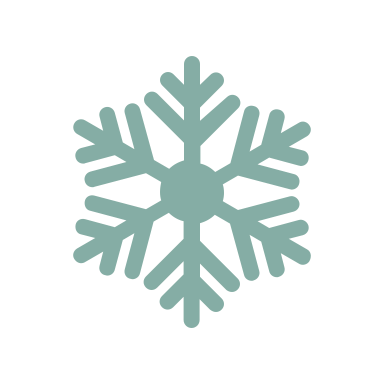 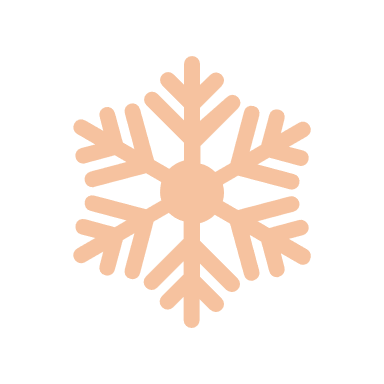 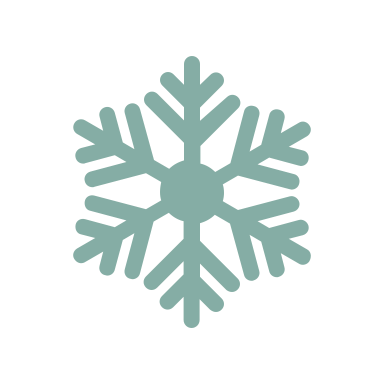 Multi-cultural New Years’ Facts and Festivities
Instructions:
Form groups of 5-6 people with participants from:
at least 2 departments/groups 
at least 3 countries or cultures (mingle!)
Choose a team name
Sign-up on the sheet
16.30-17.15
in 163
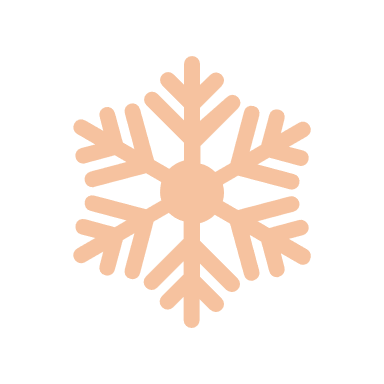 Prizes for the winning team
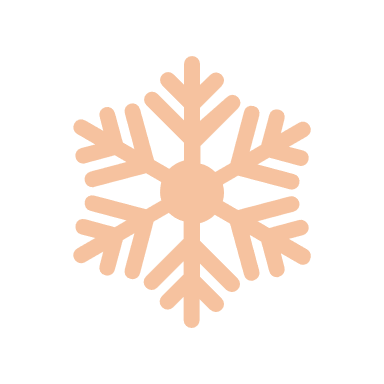 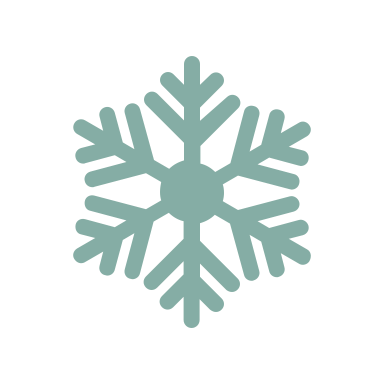 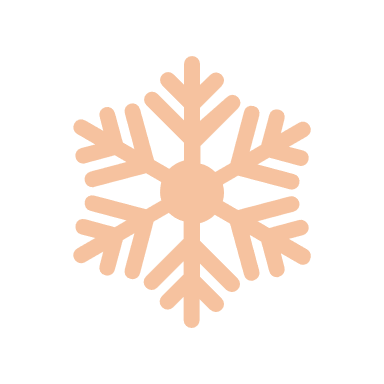 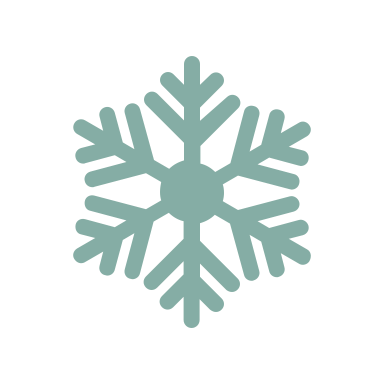